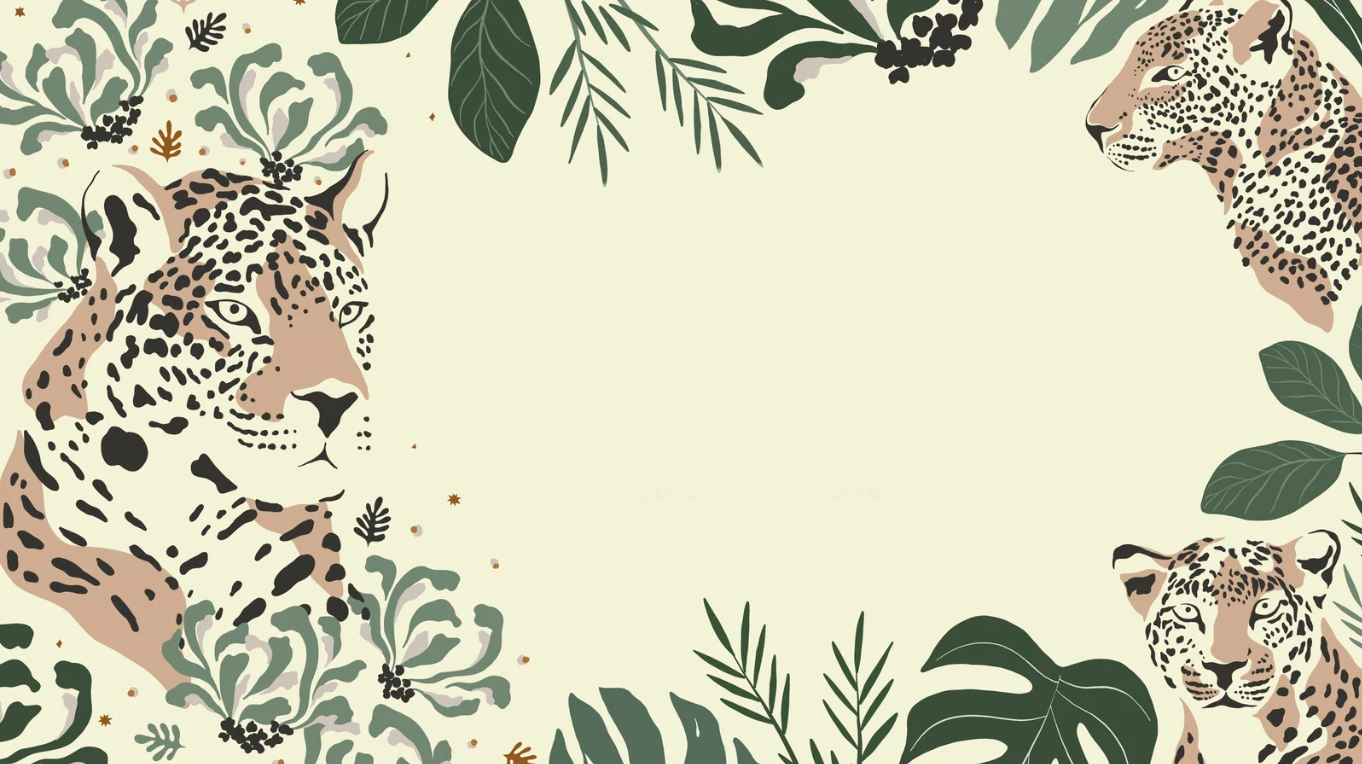 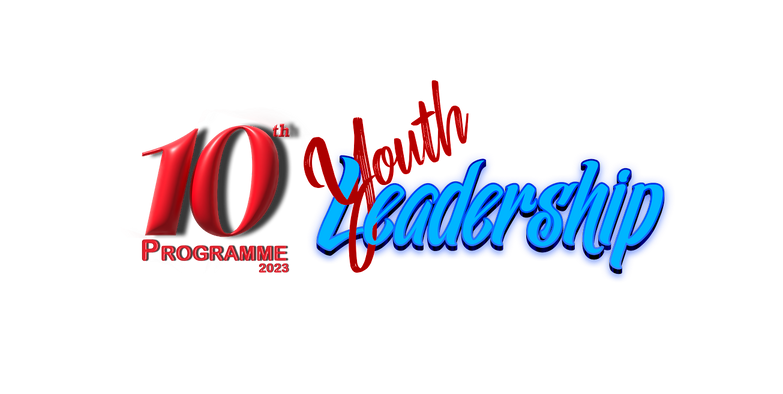 Recurity
REQUIRES CURE AND
 SECURITY
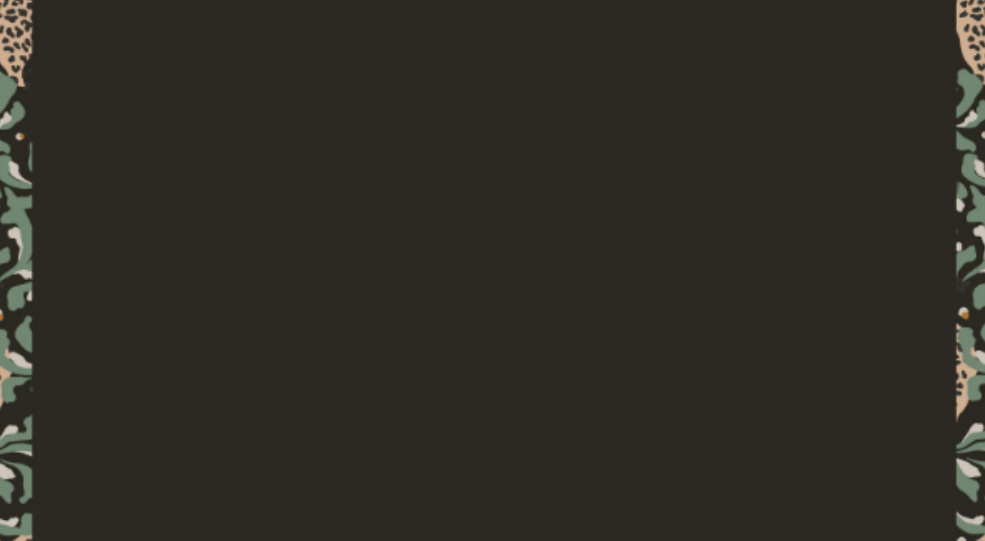 How did Covid-19 start?
And how it effected humans?
Humans
Horse-shoe bats
Pangolins
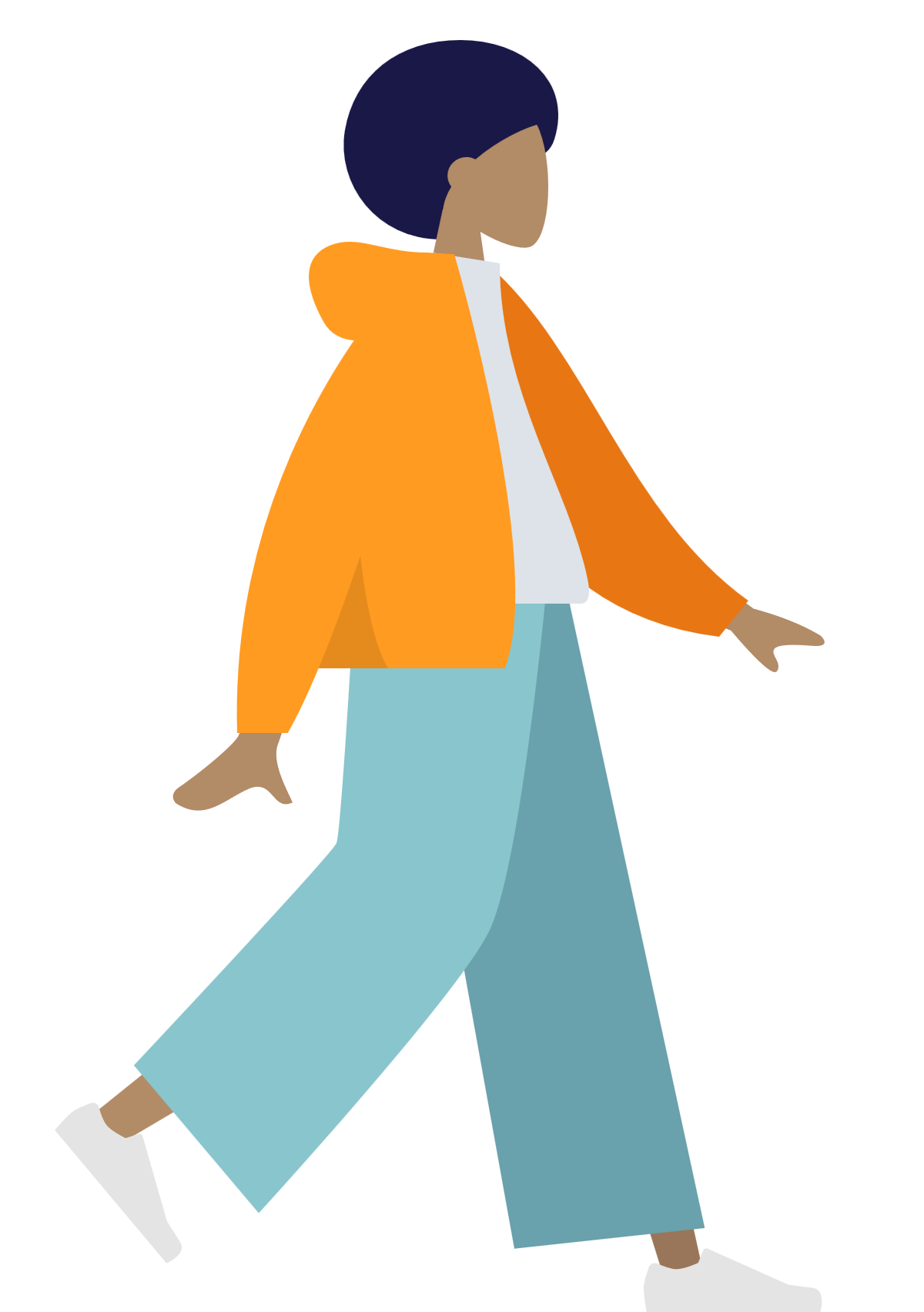 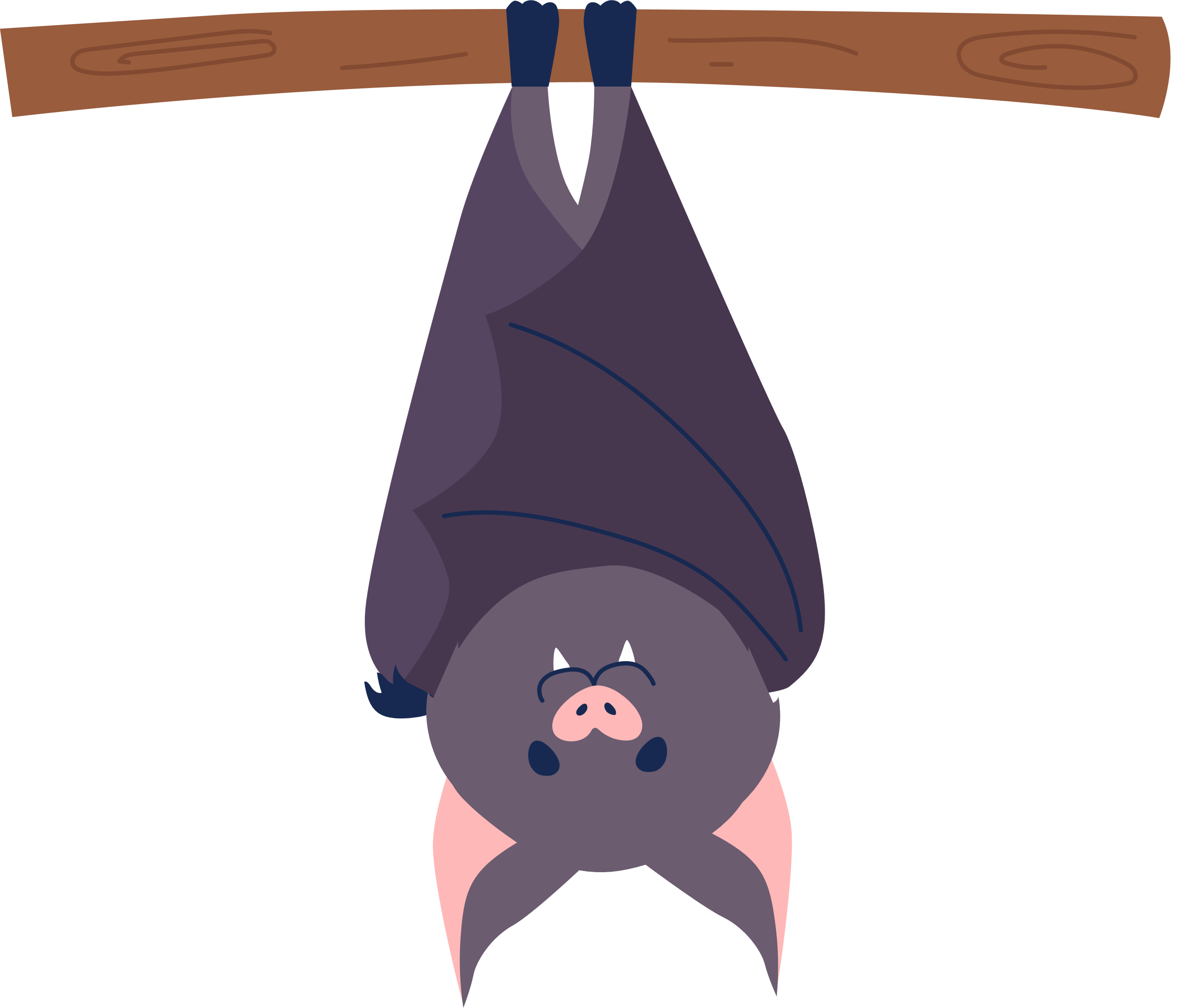 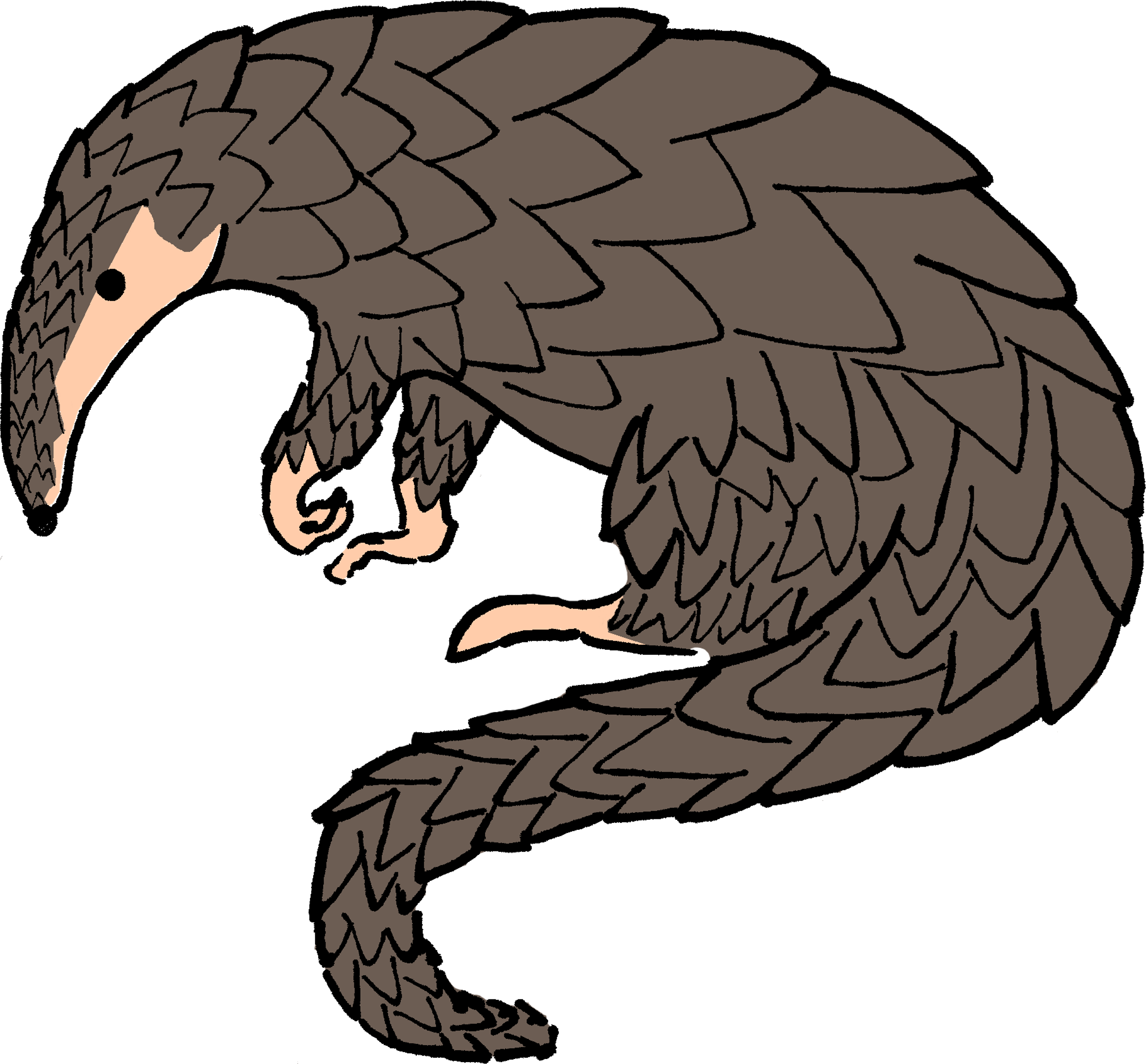 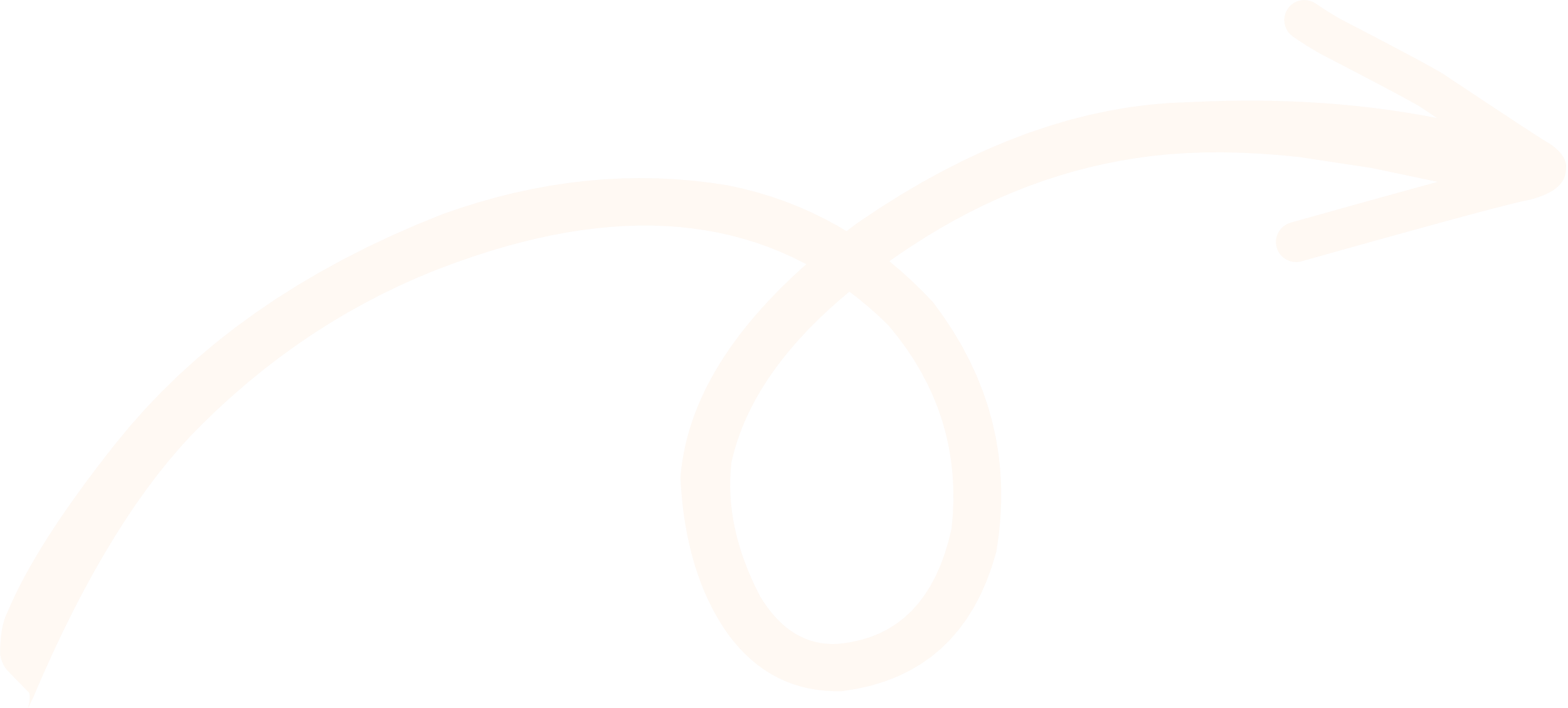 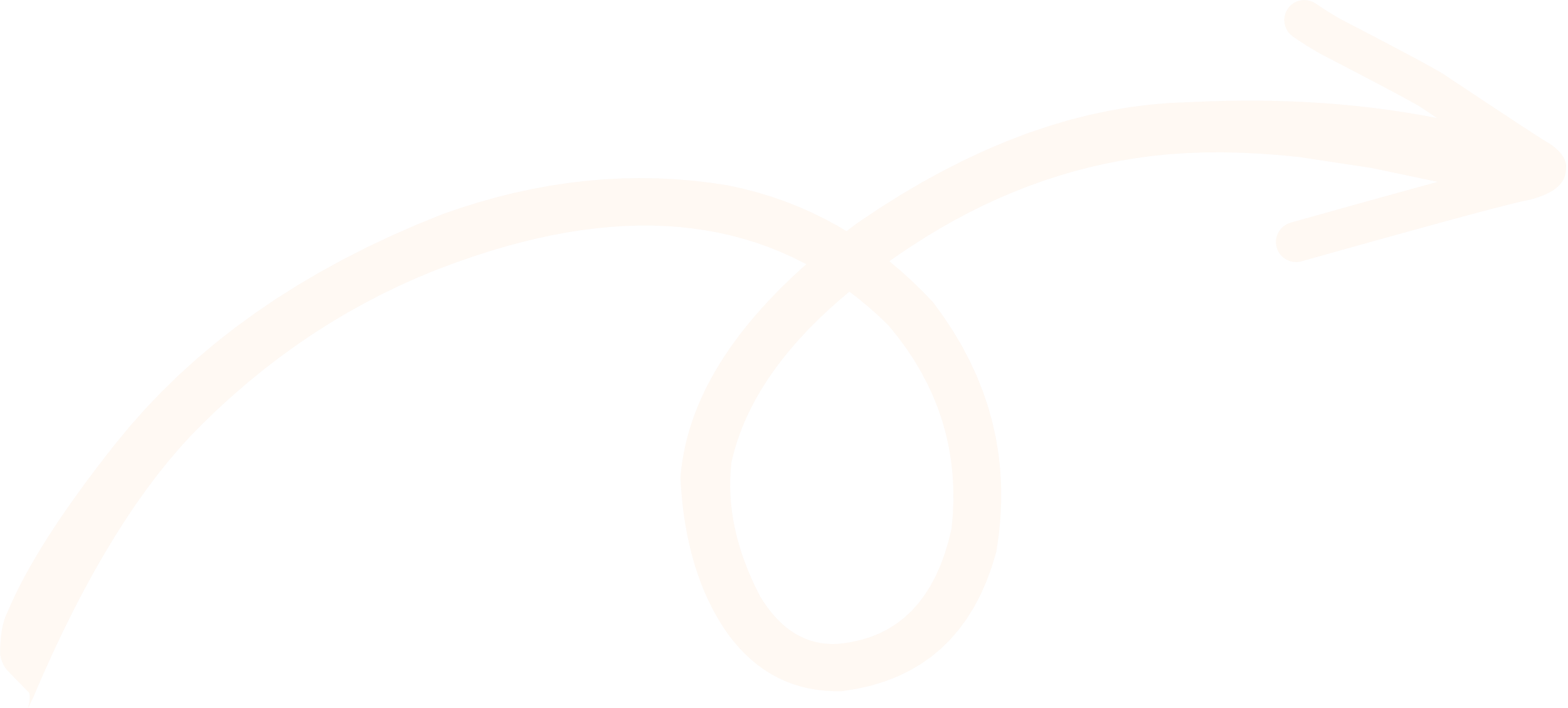 This is called a Zoonotic spillover, in which a virus is transmitted from animals to humans
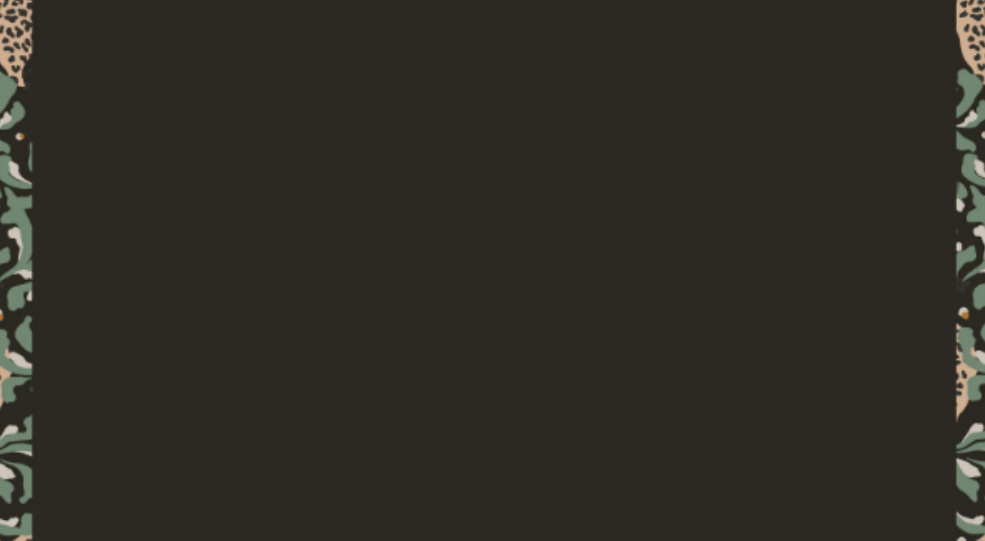 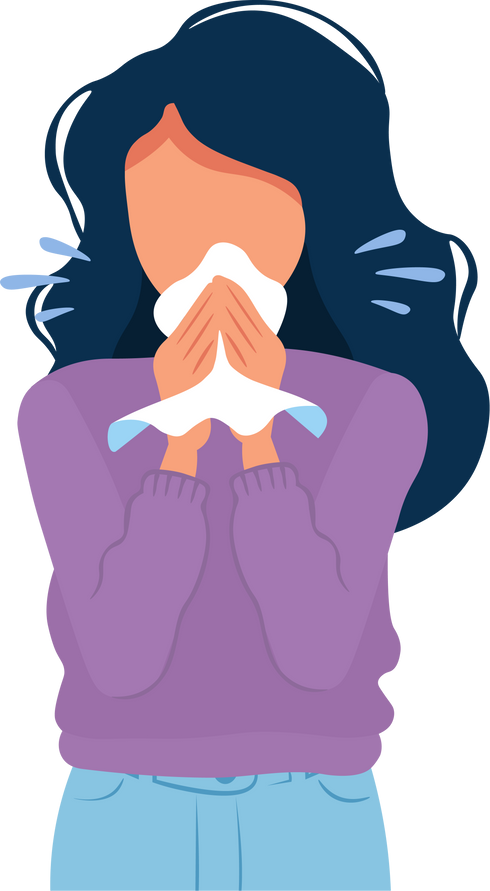 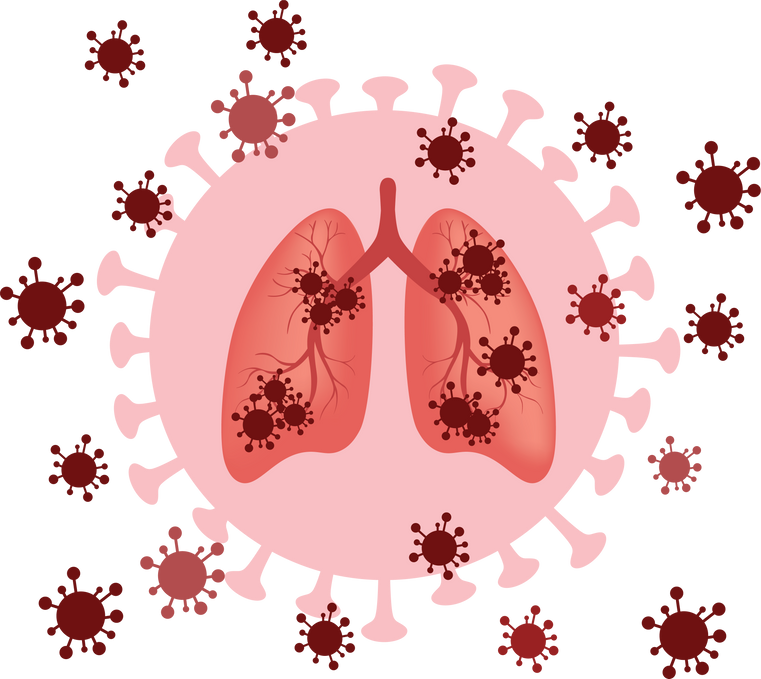 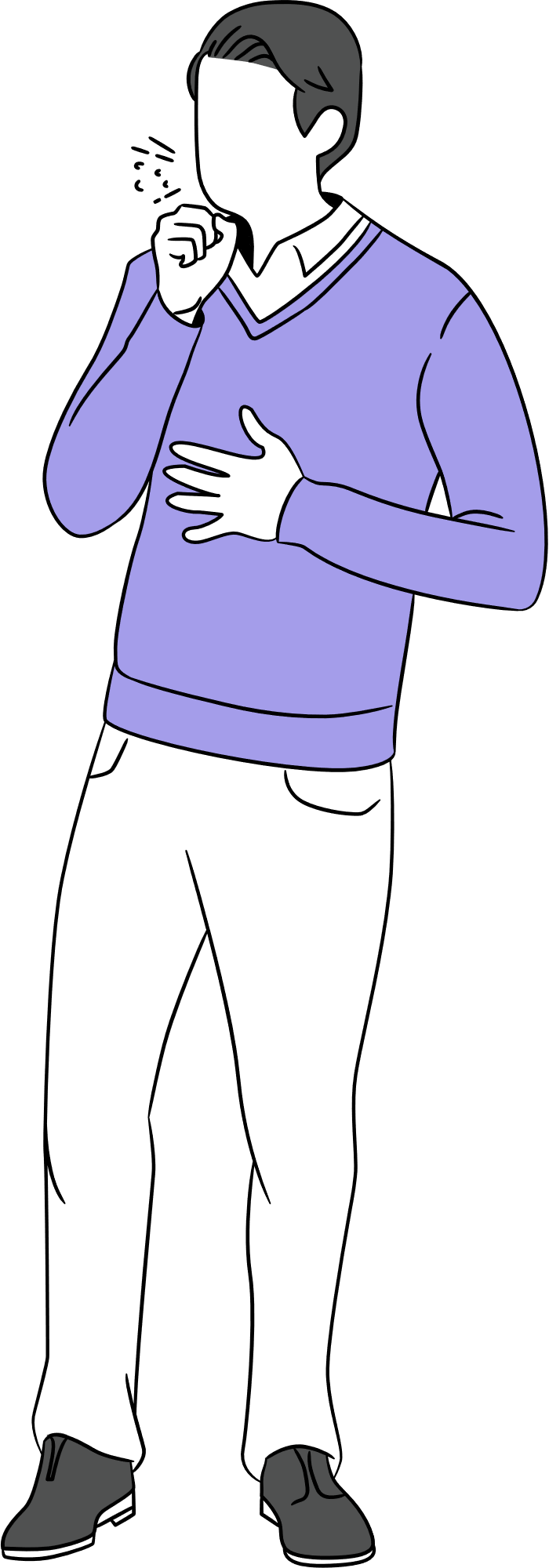 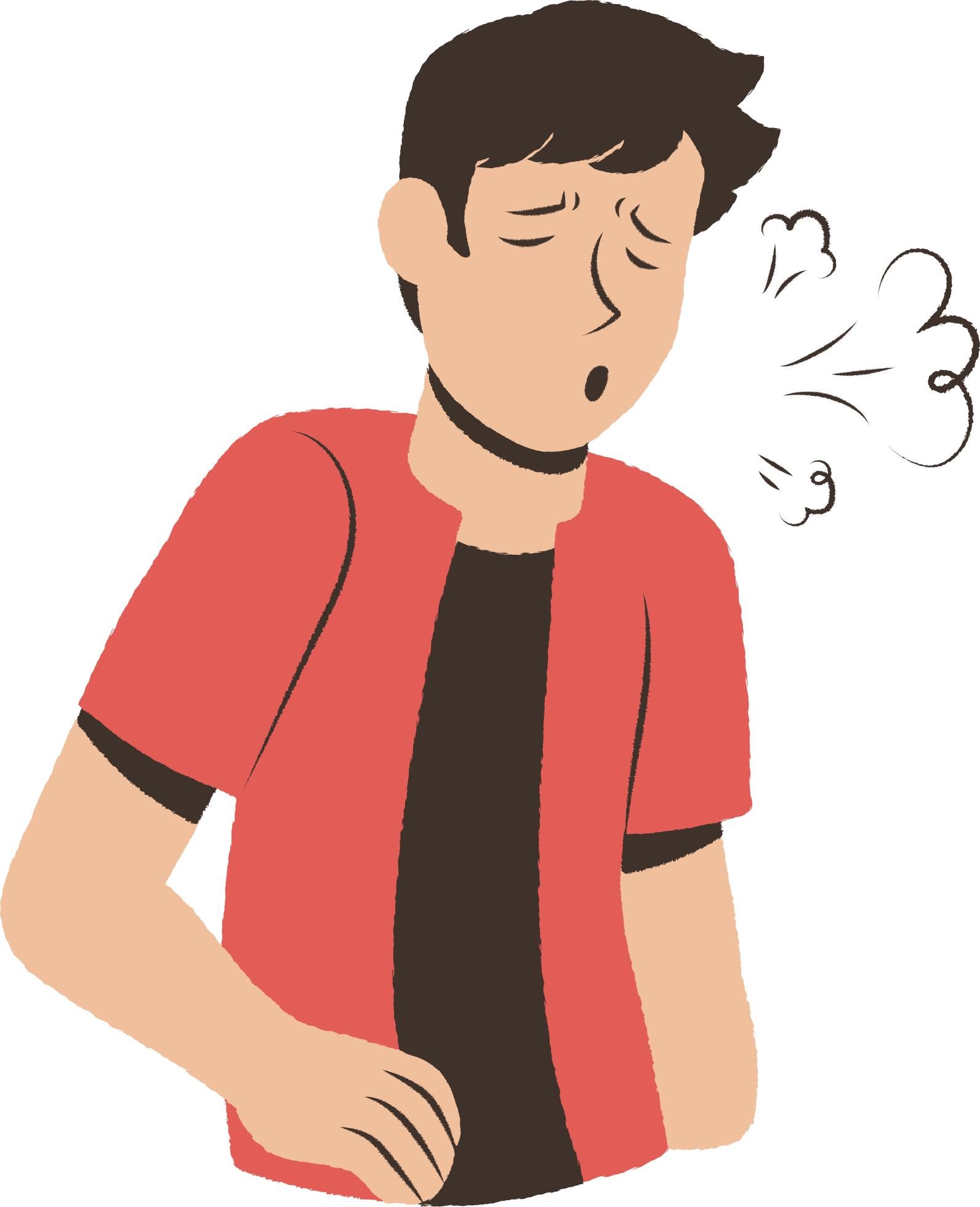 Pneumonia
Sneezing
Severe Cough
Shortness of breath
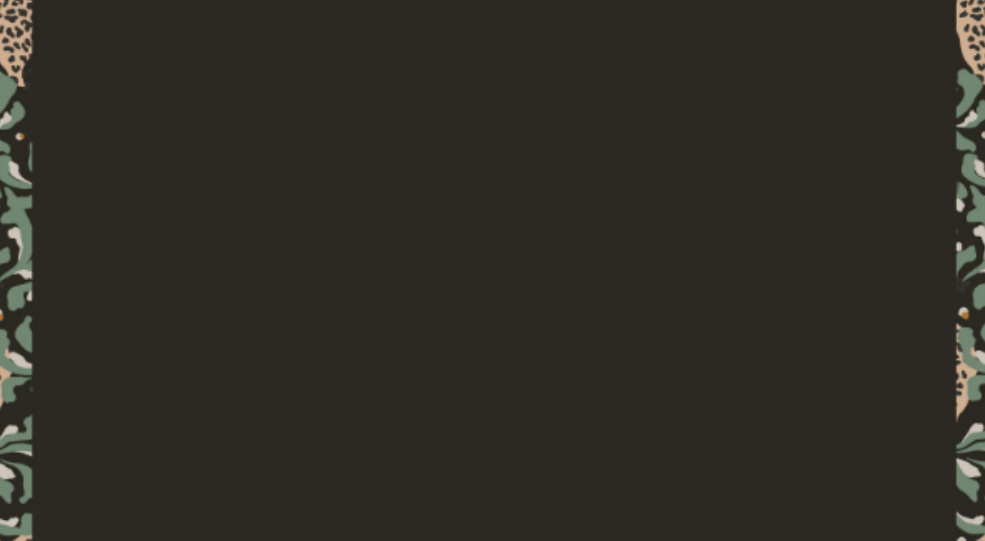 Why did it start?
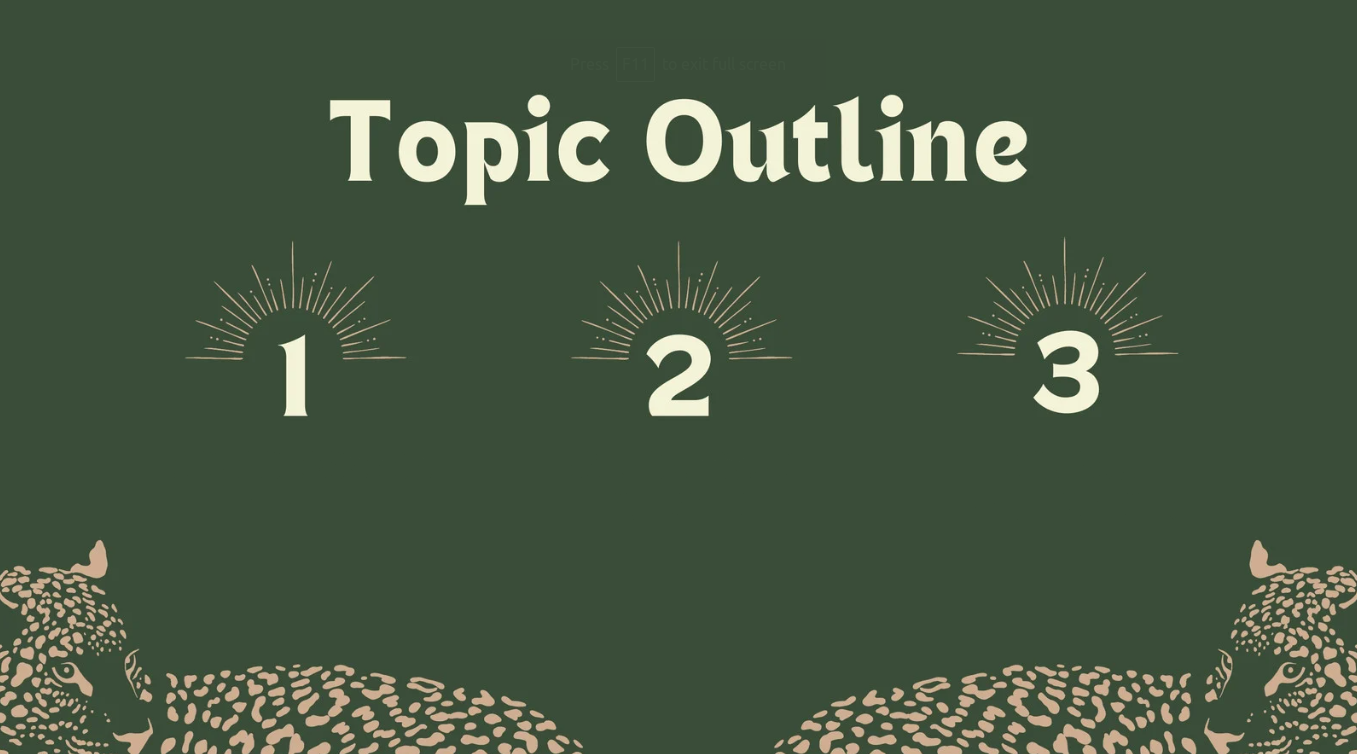 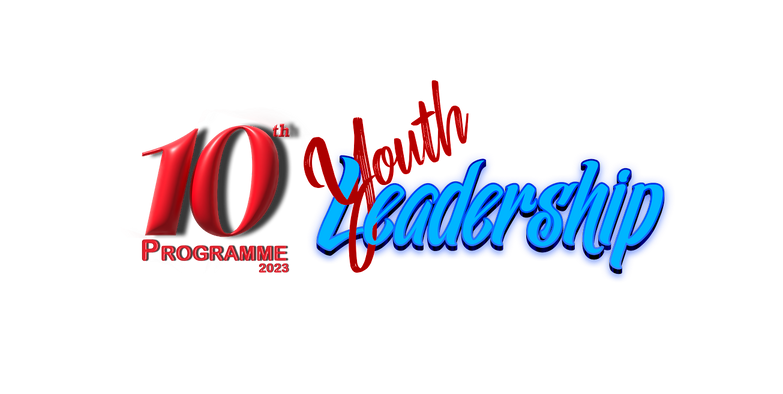 Reason behind our prefernce?
Planning and 
preparation?
The solution we have provided
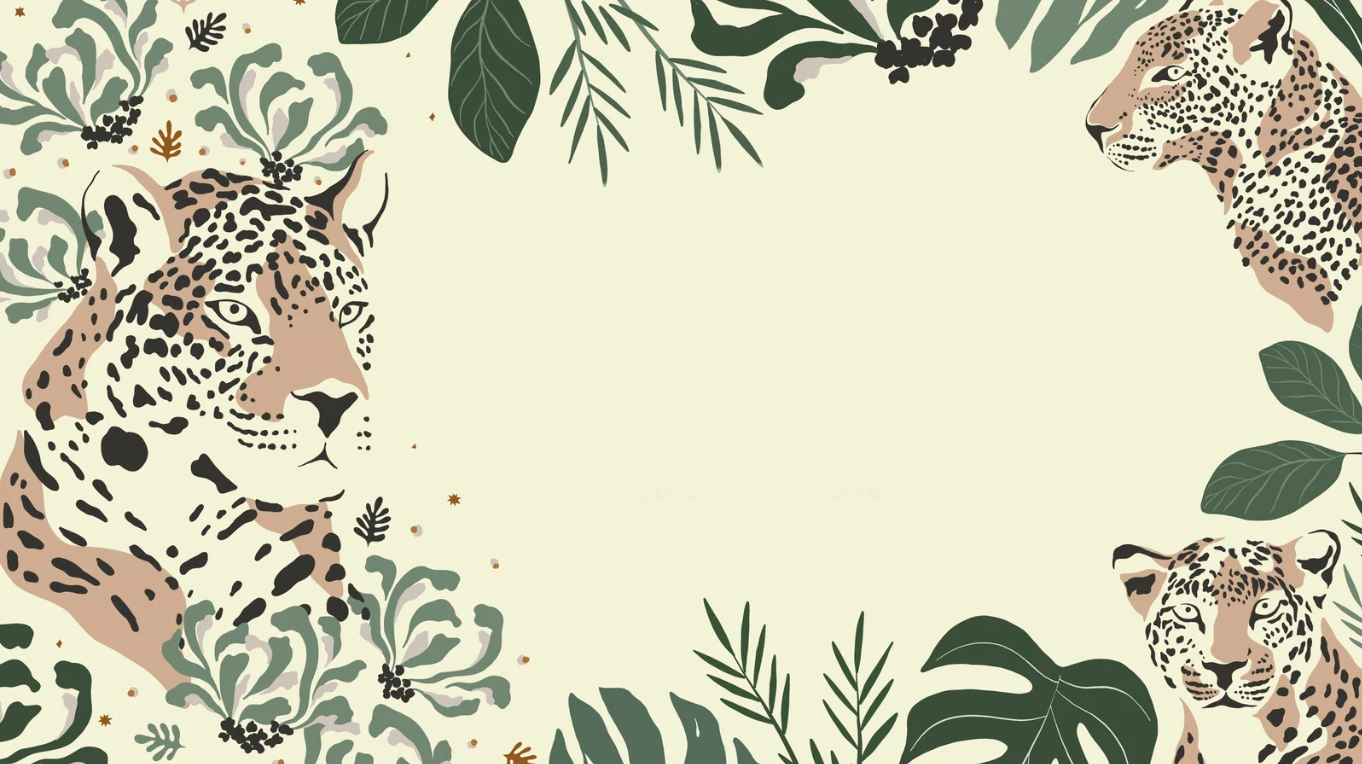 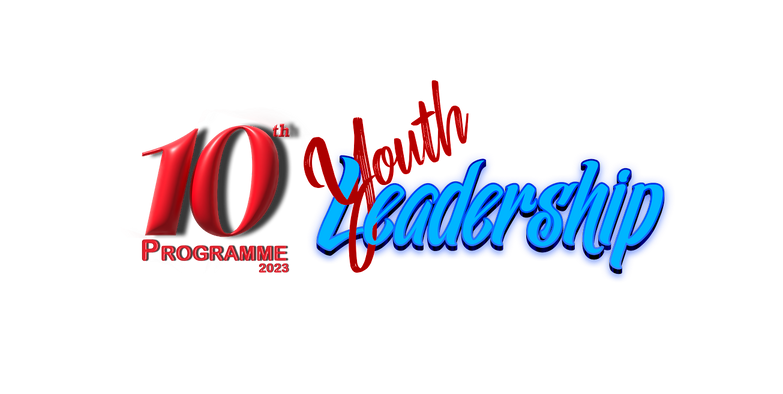 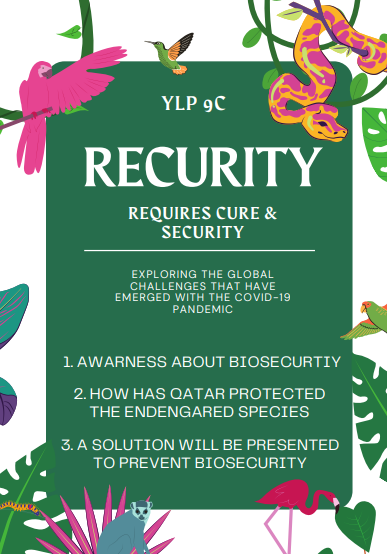 Poster for our
 YLP
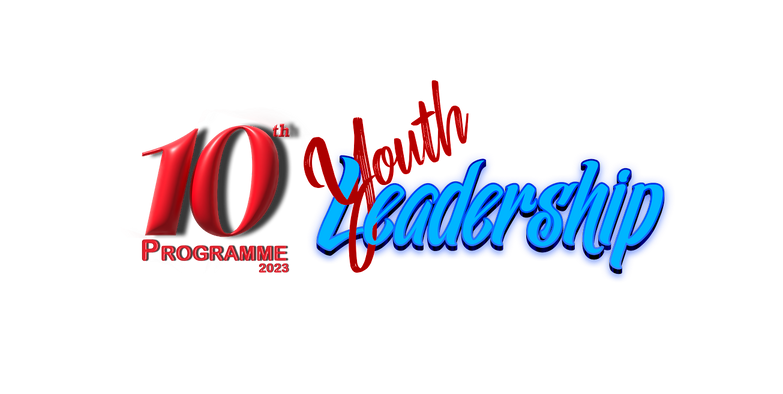 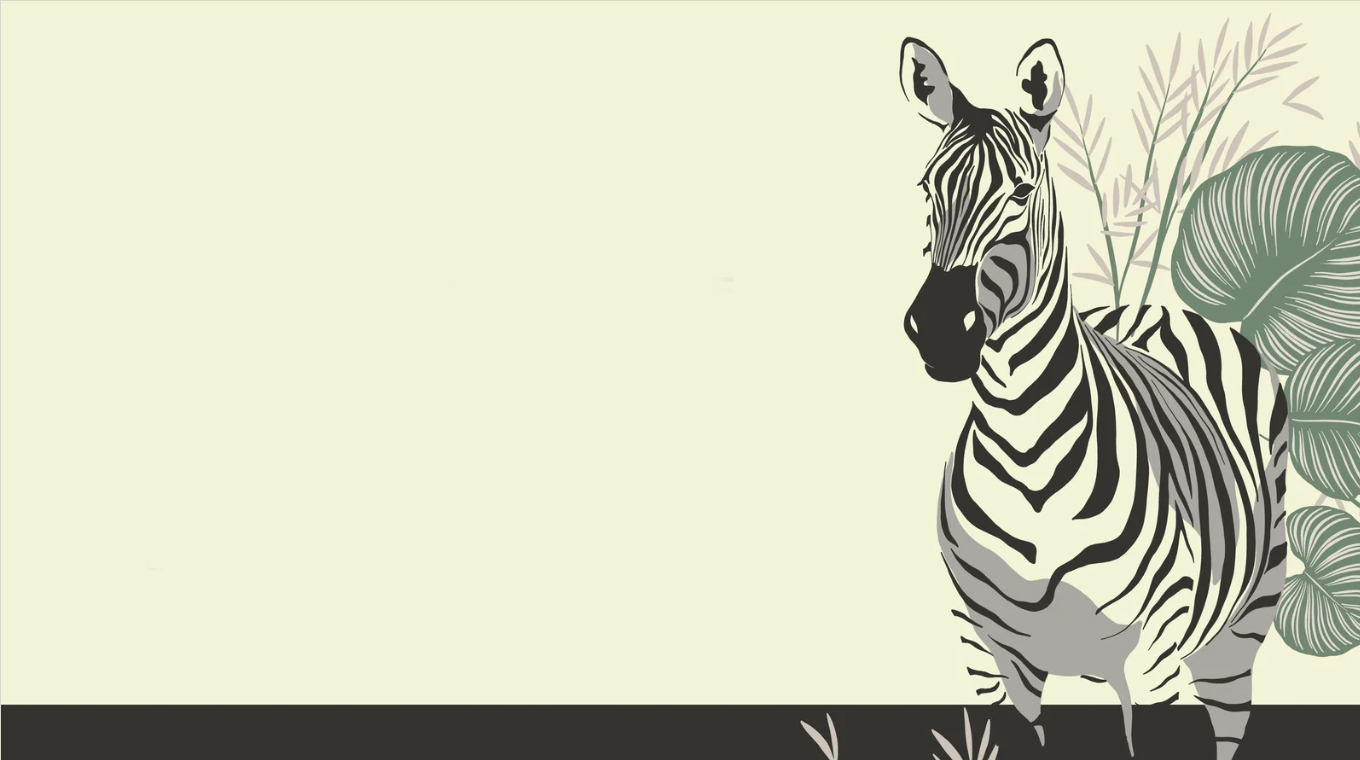 What is Bio-security?
Bio-security is the prevention of disease-causing agents entering or leaving any place where they can pose a risk to farm animals, other animals, humans, or the safety and quality of a food product. The COVID-19 pandemic is an example of an infringement on bio-security that posed a serious threat to the world.
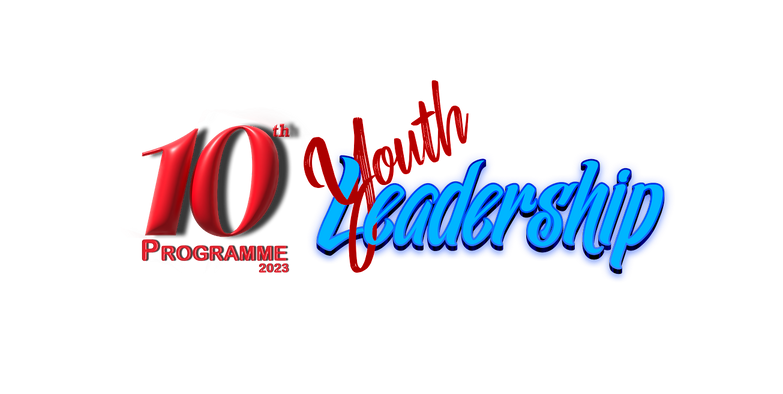 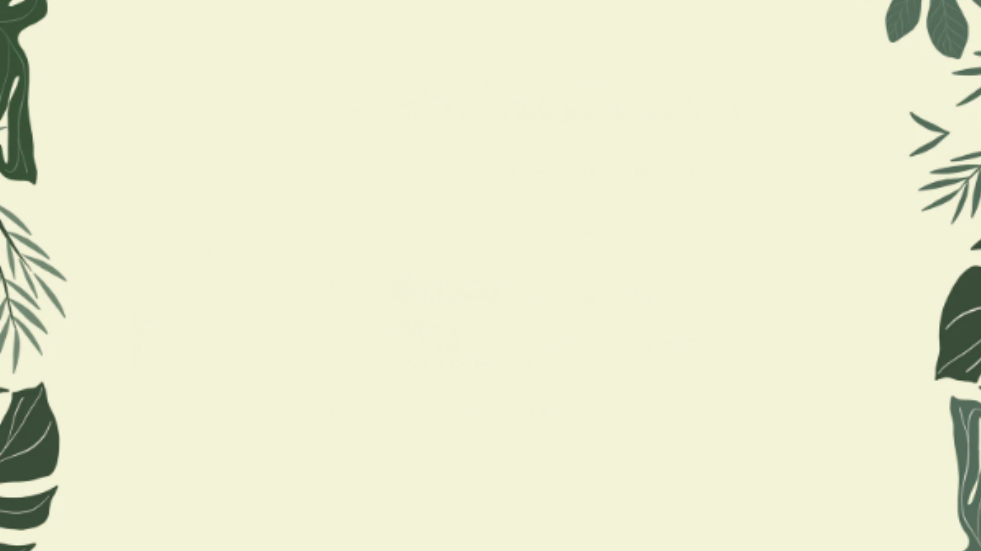 Bio-security protocols for:
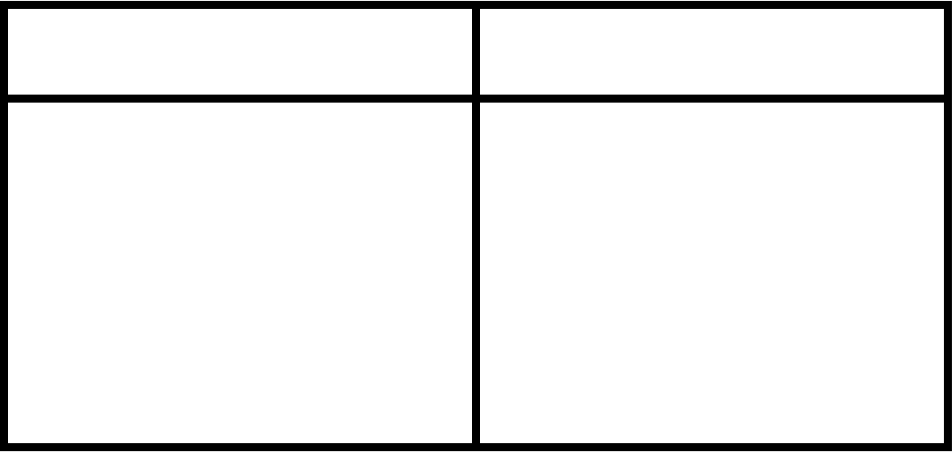 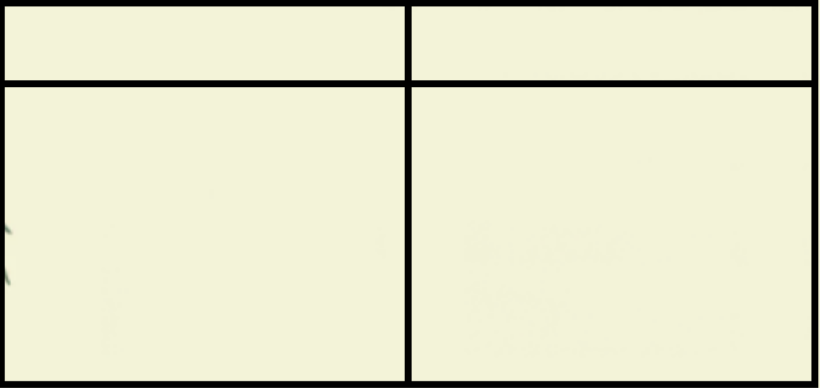 Animals:
Plants:
Humans:
1. Isolation and quarantine when they are sick
2. Monitoring and testing so they don't get diseases
3. Vaccination
4. Hygiene
5. Bio-security plans and procedures to prevent diseases
1. Pest exclusion
2. Monitoring programs to detect pests 
3. Sanitation
4. Plant certification and traceability
5.  Training to plant producers etc to prevent the diseases
1. Vaccination
2. Personal hygiene
3. Environmental hygiene
4. Isolation
5. Education and awareness
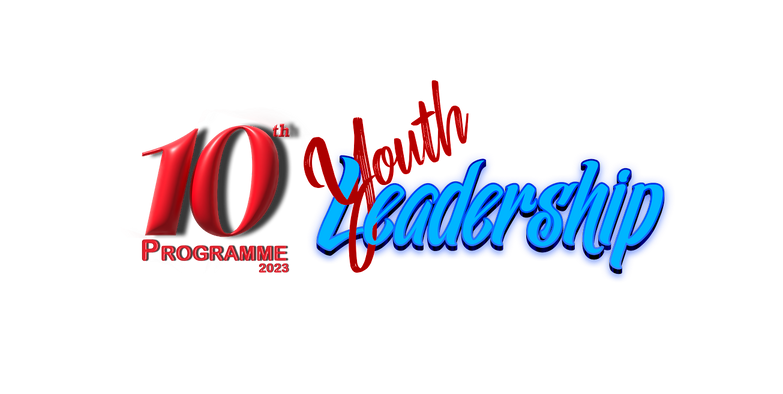 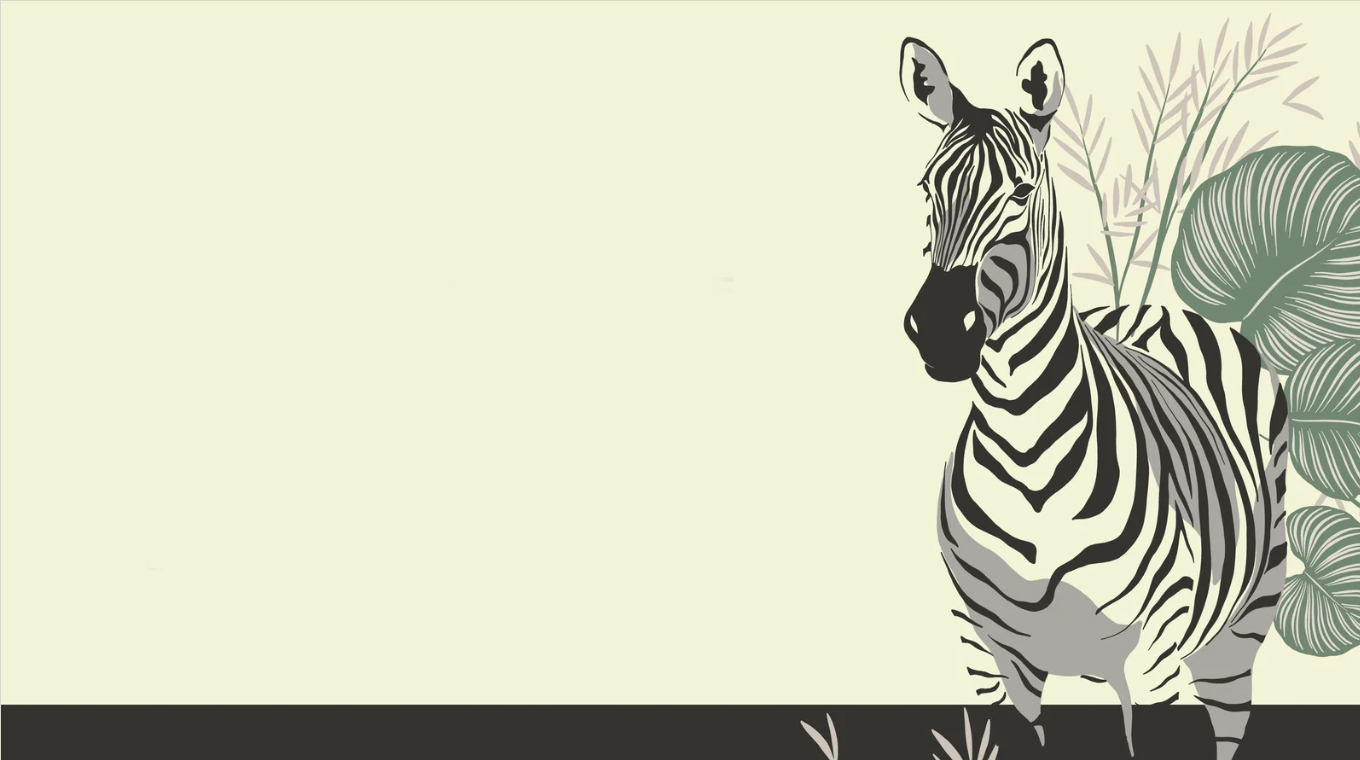 Reason behind choosing the topic- BIO-SECURITY
We conducted a survey asking students about their knowledge of biosecurity prior to choosing the topic. Here are the results:
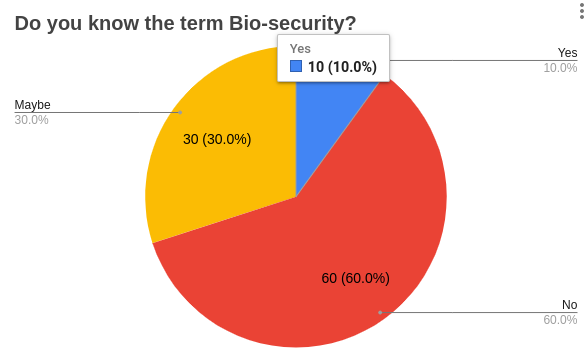 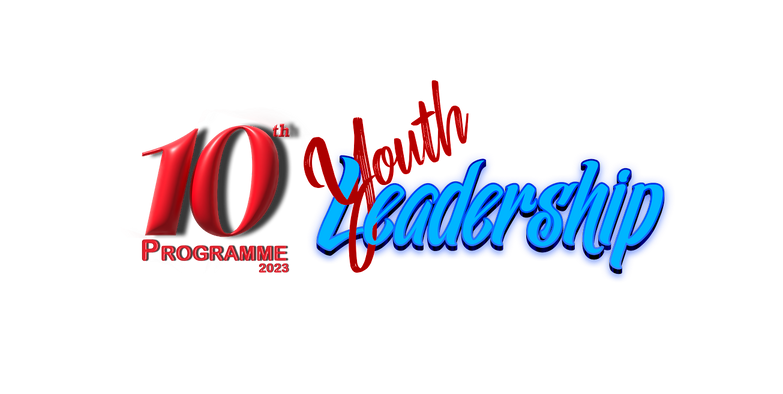 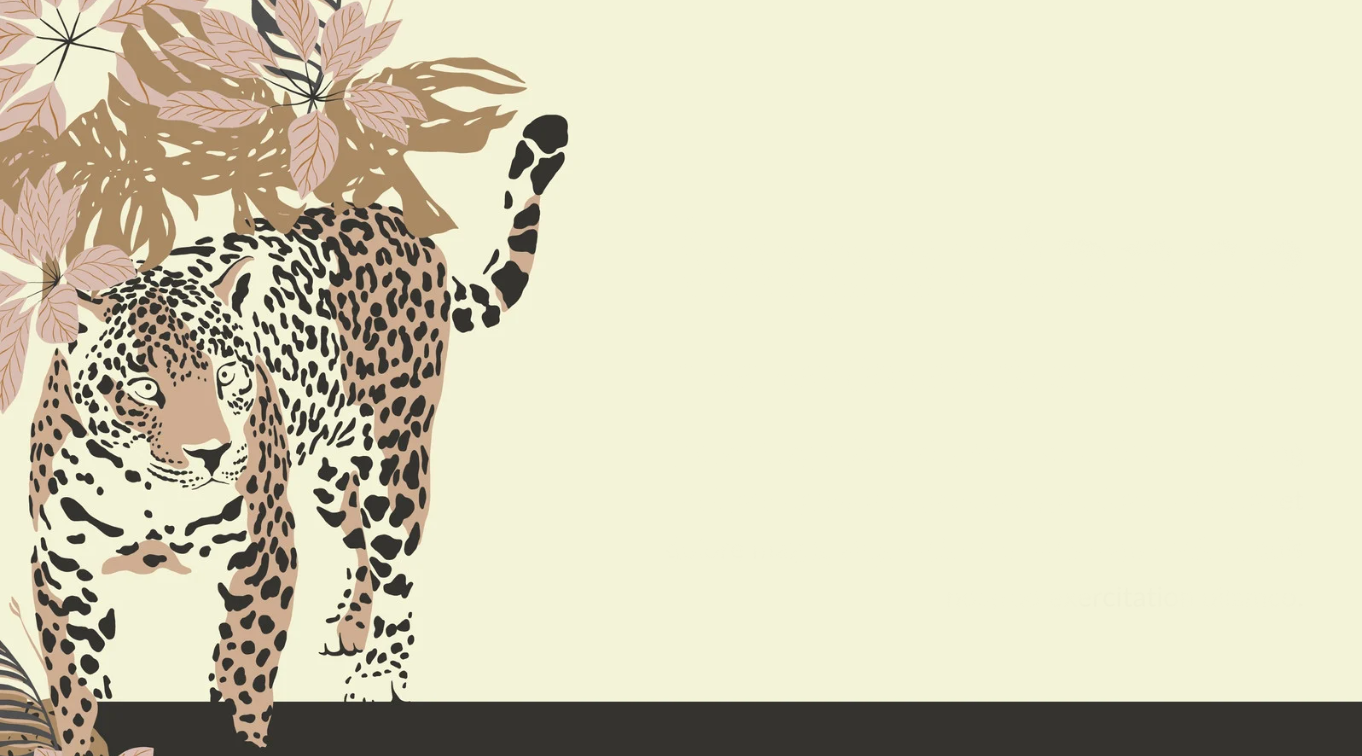 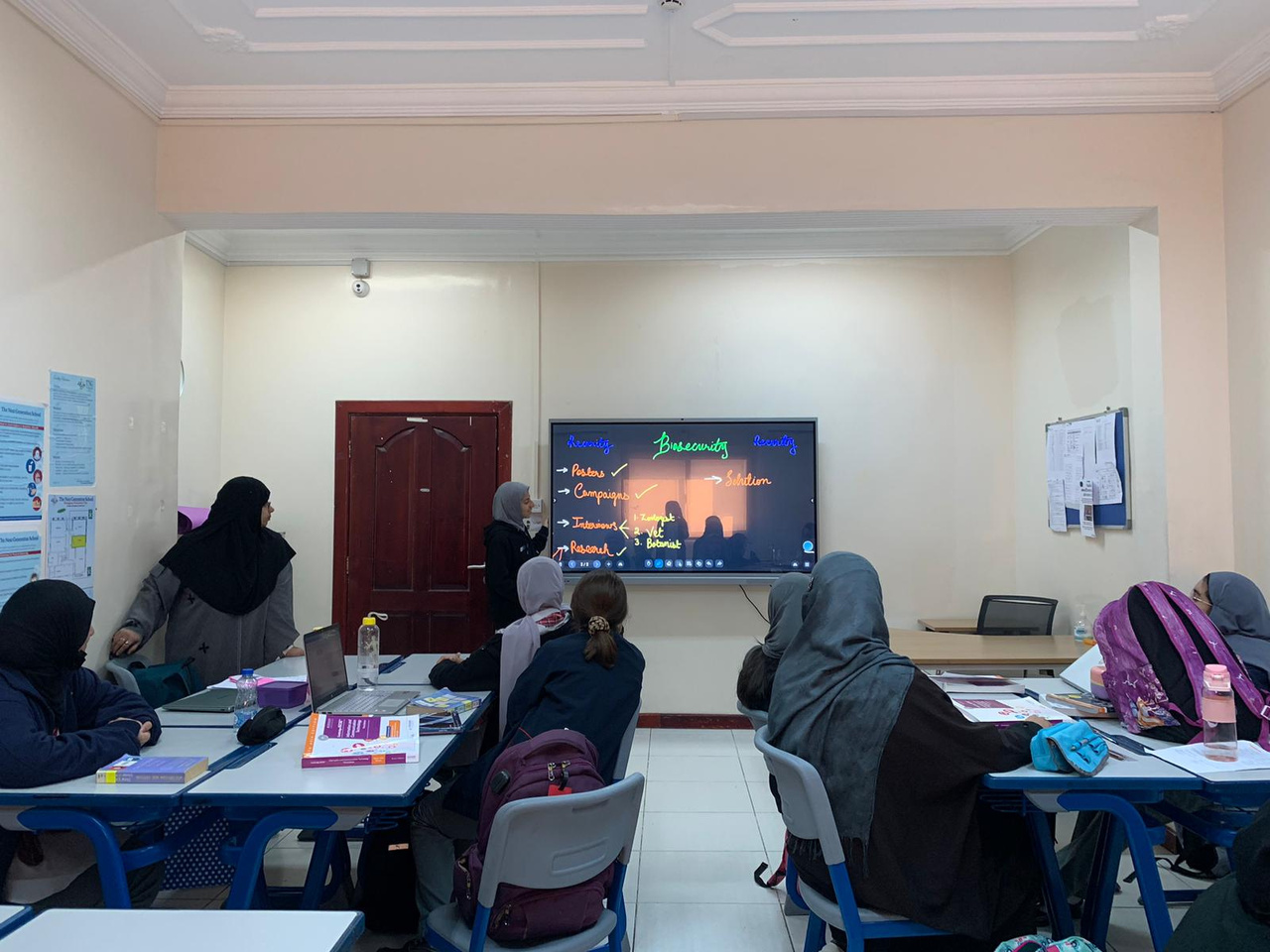 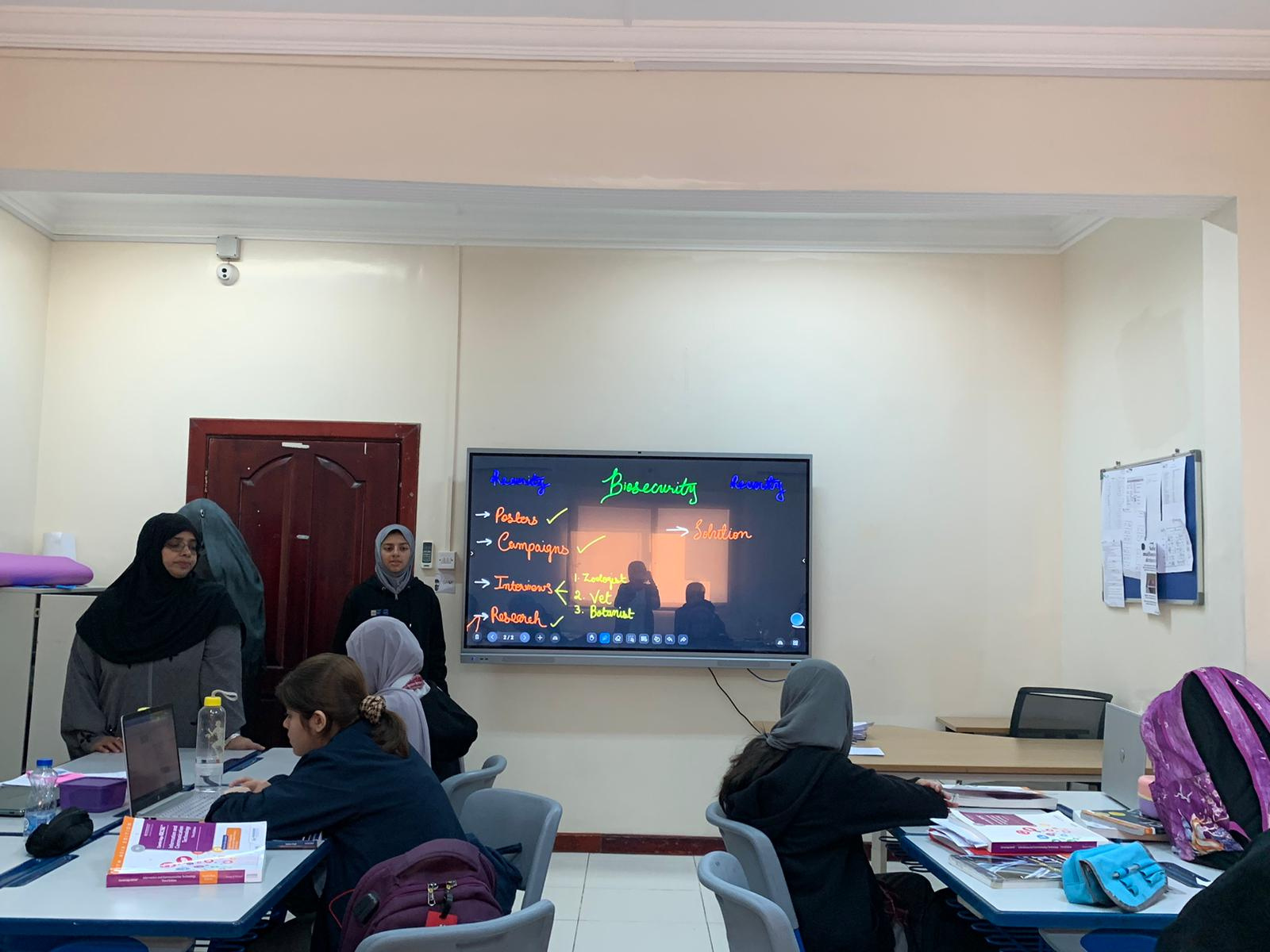 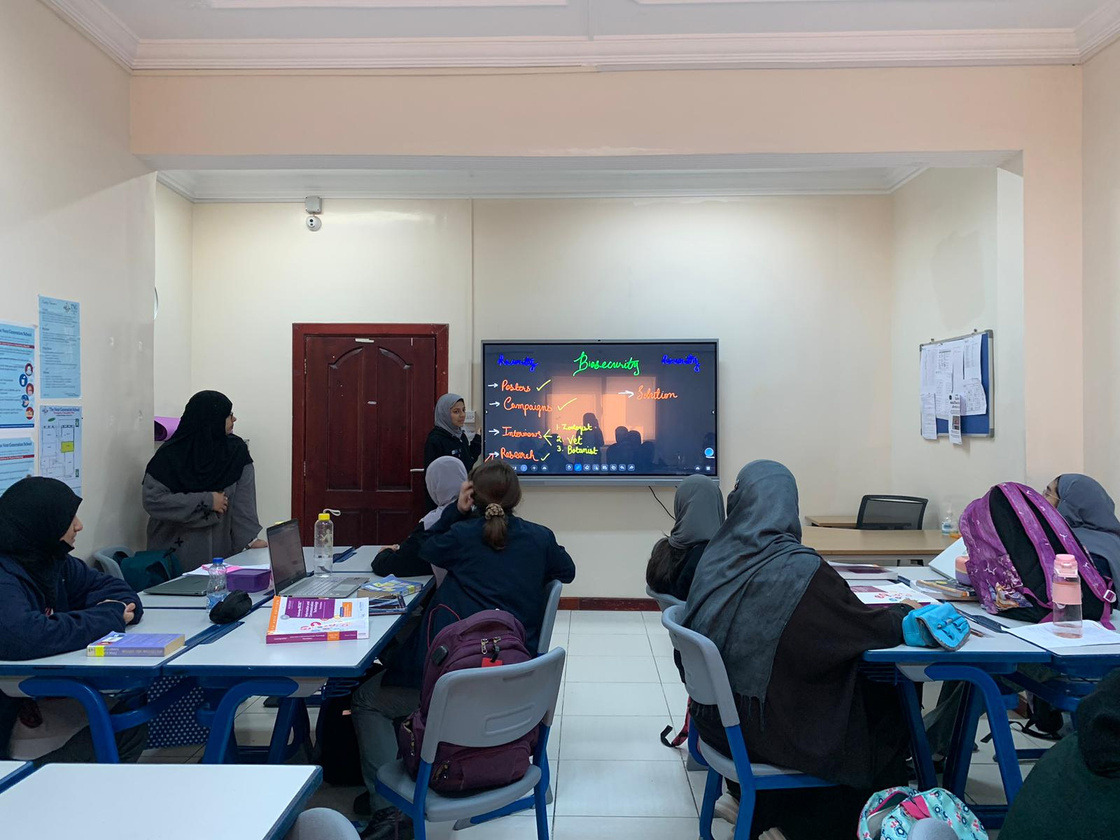 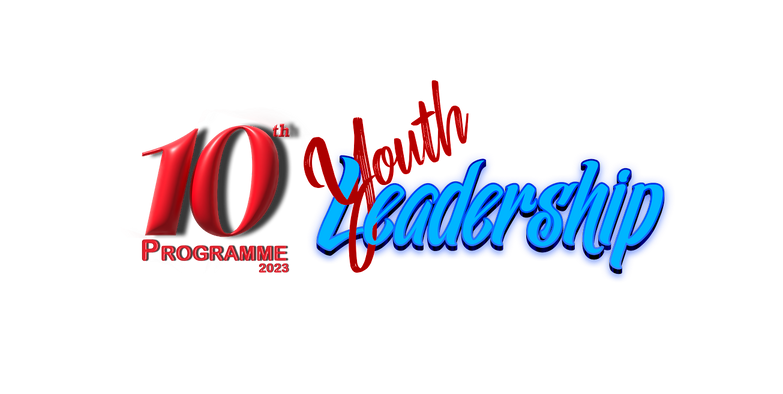 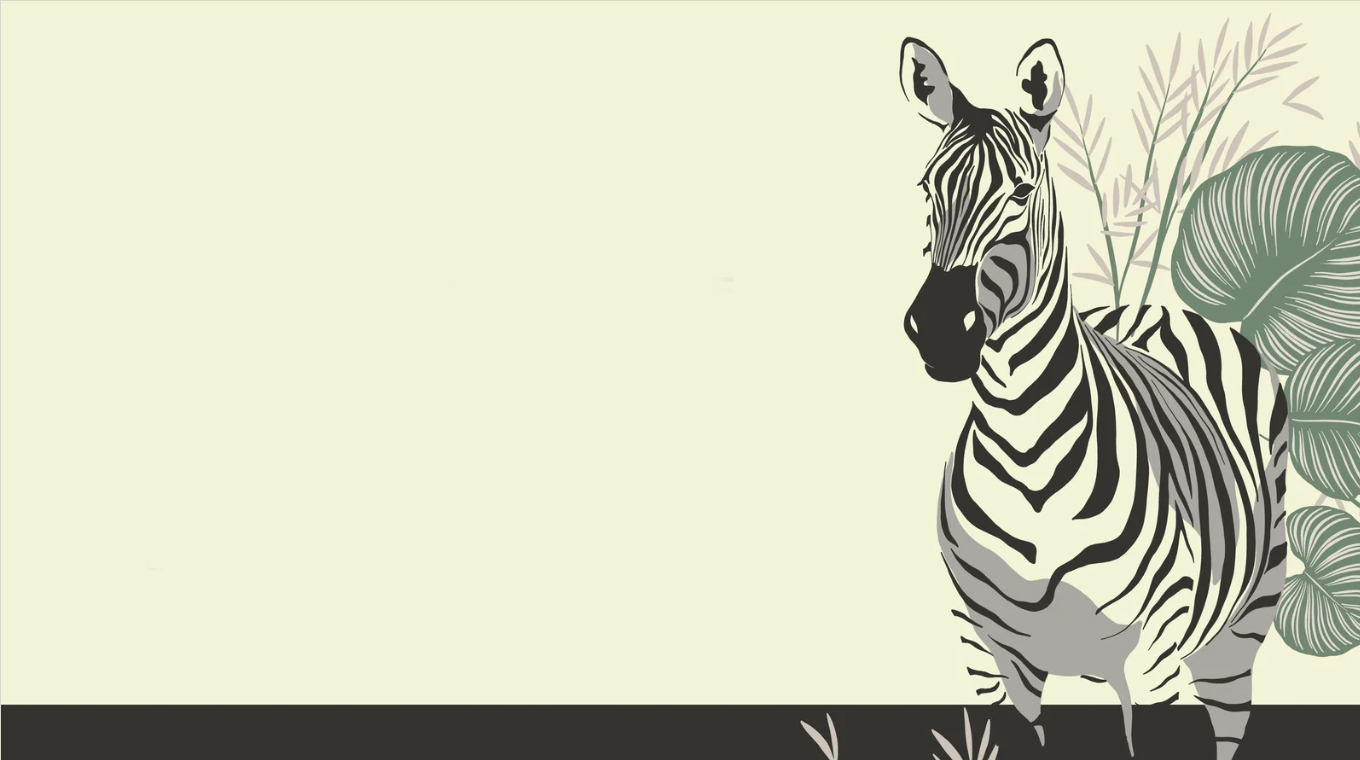 Therefore, we chose bio-security as our subject because we want to stop diseases from spreading plants. Because illnesses like the Ebola and corona viruses pose a threat to the environment. We hoped to raise awareness of the issue through this YLP project so that fatal diseases can be avoided in the future.
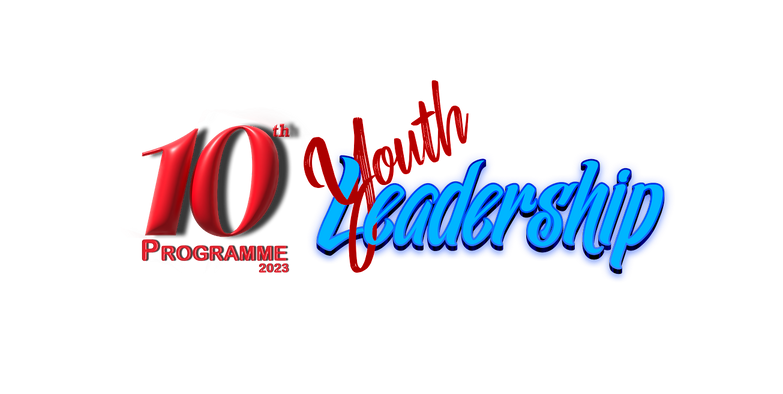 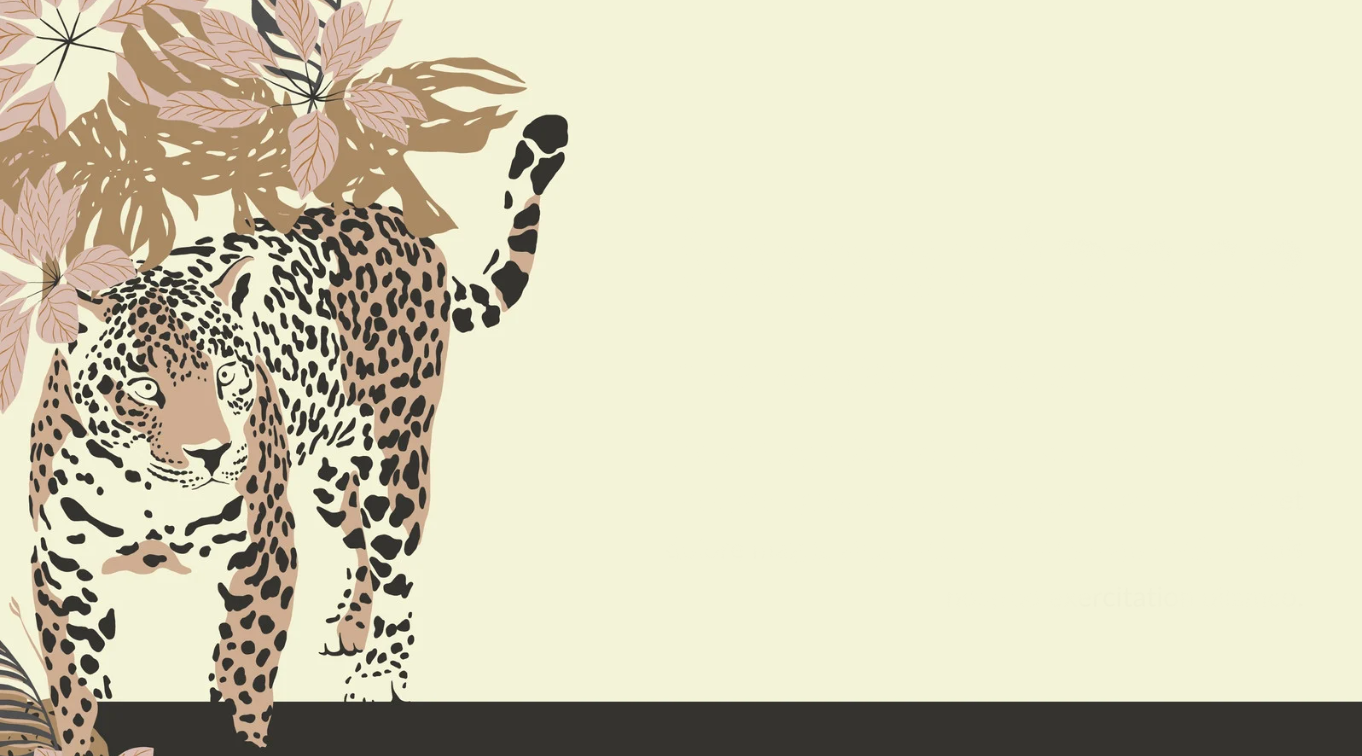 Plans and Implementation
Our project will be focusing on three aspects mainly:

    1.  Awareness about Bio-security- Our class intended to run awareness campaigns to inform students about biosecurity in the wake of the survey results.
The campaigns were successful, and now many students in our school are aware of bio-security and are aware of how to care of themselves  to avoid diseases. diseases.
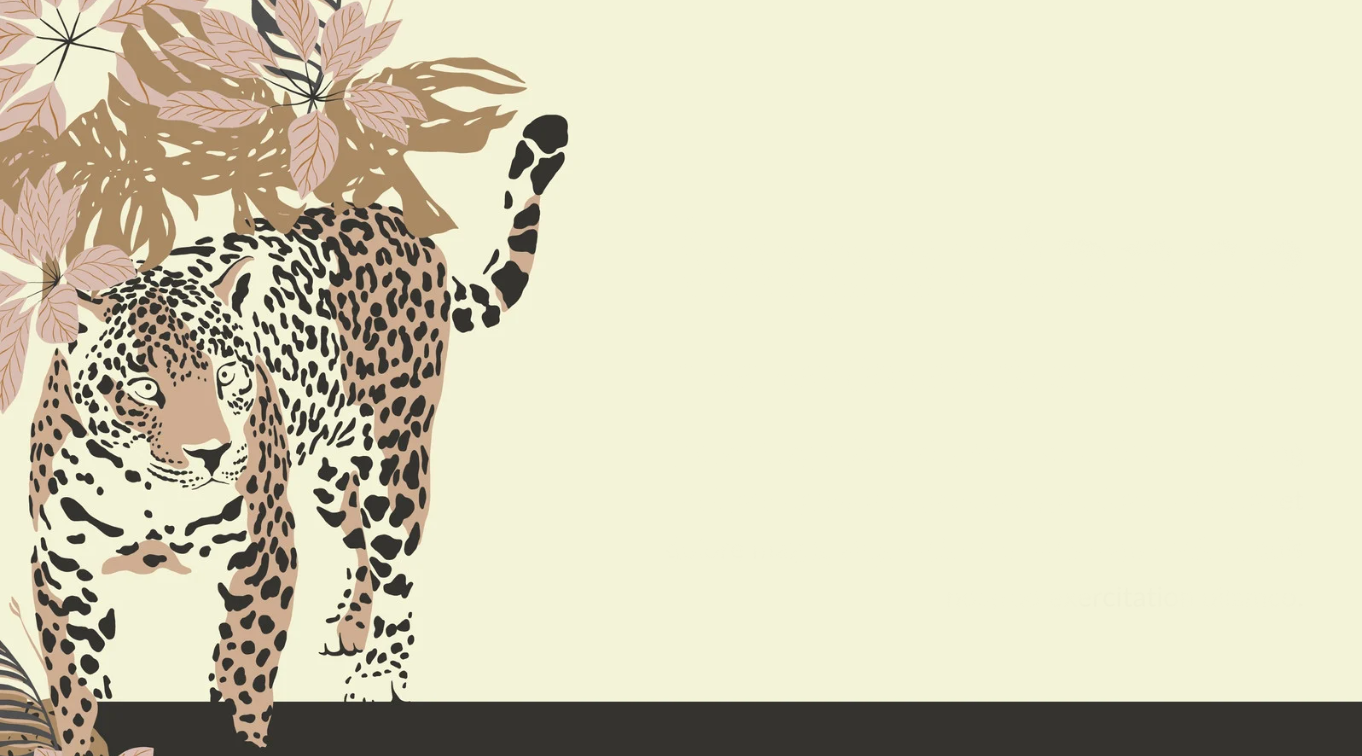 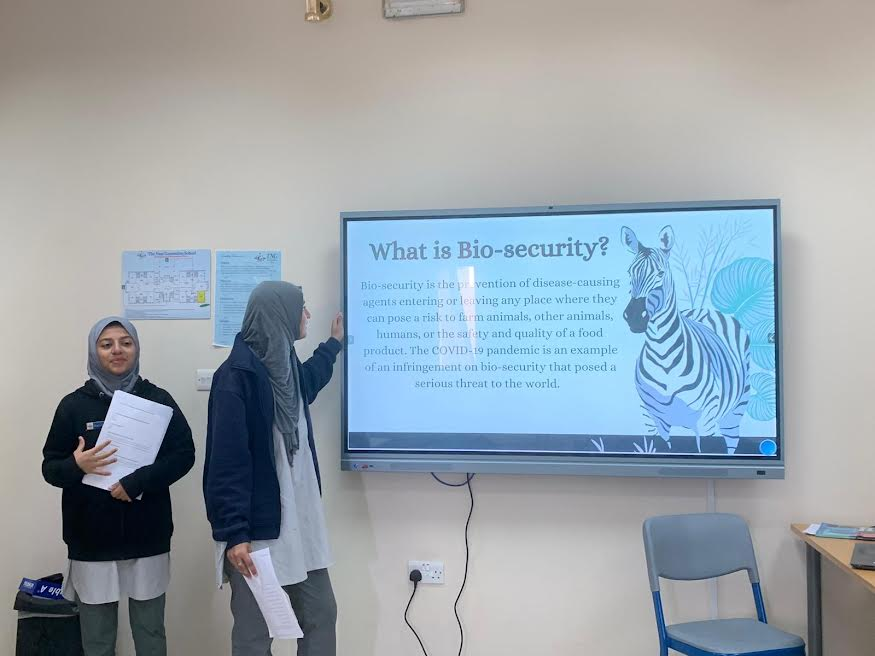 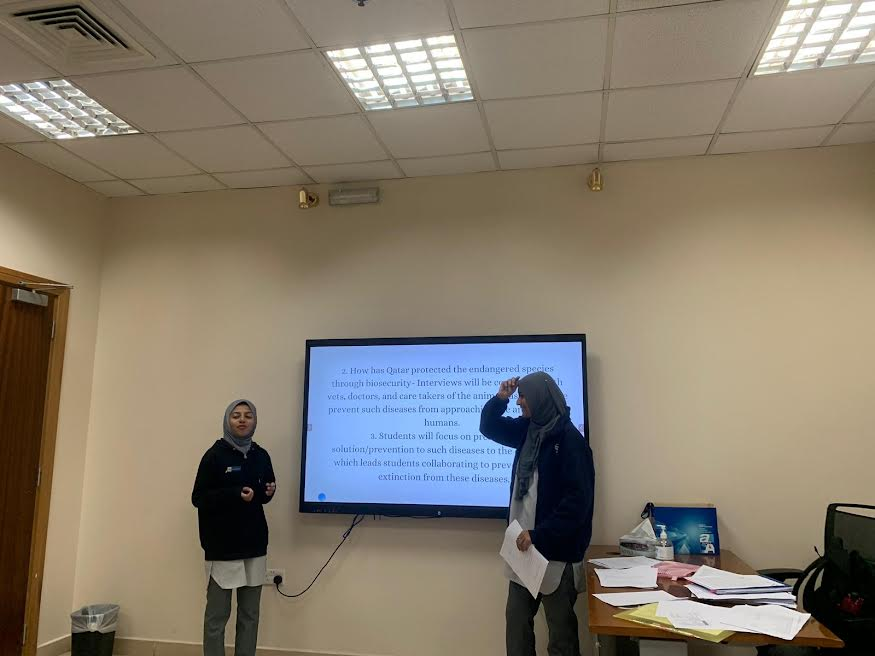 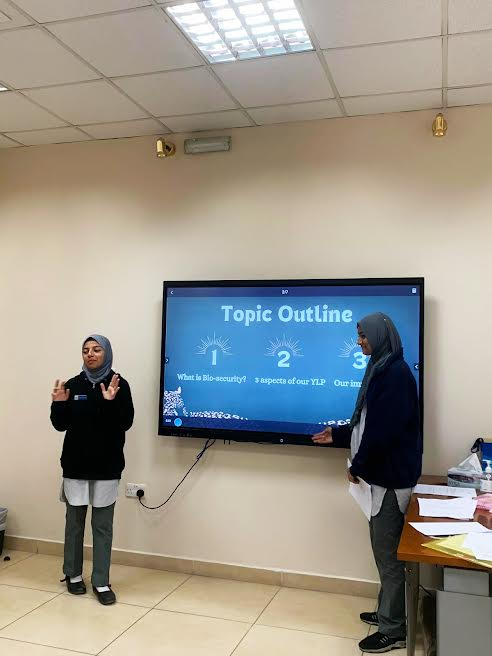 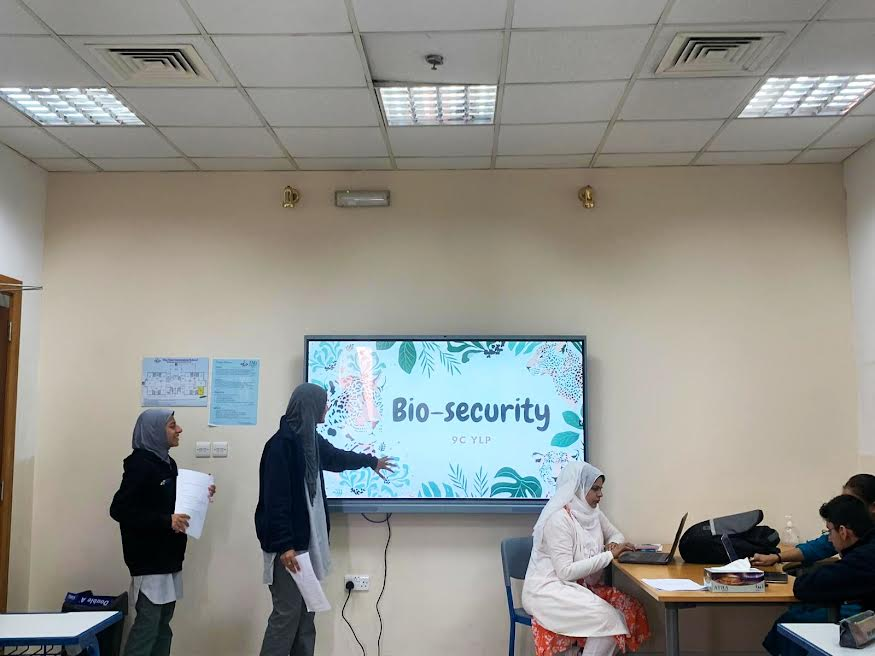 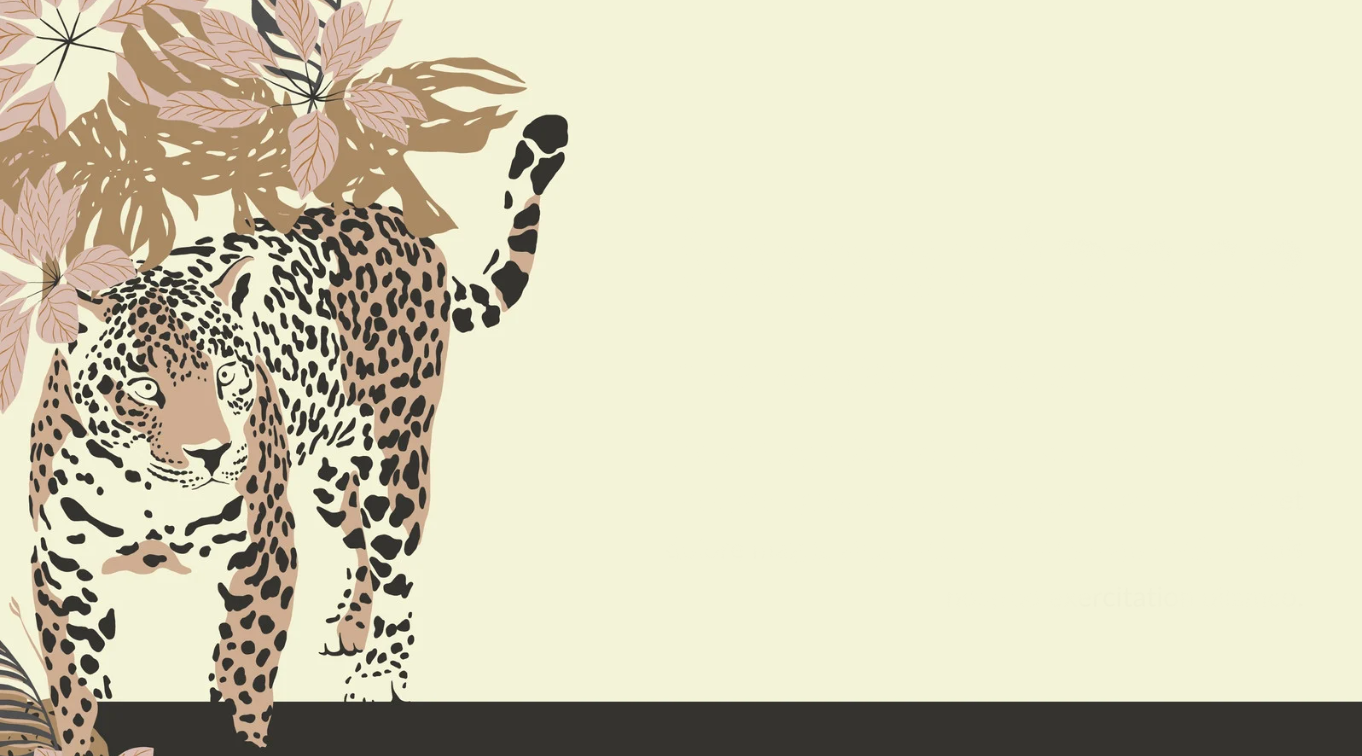 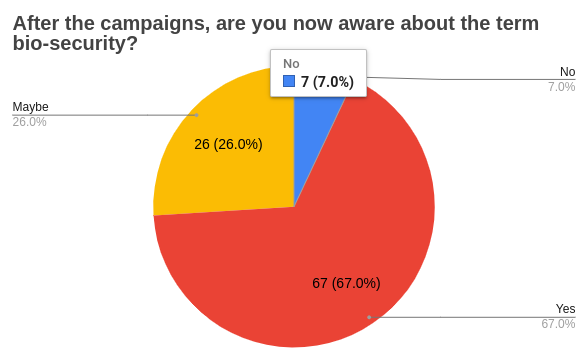 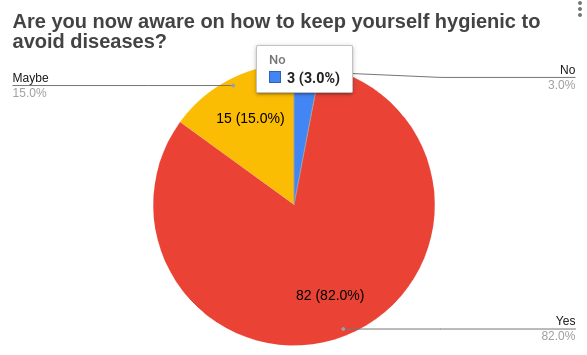 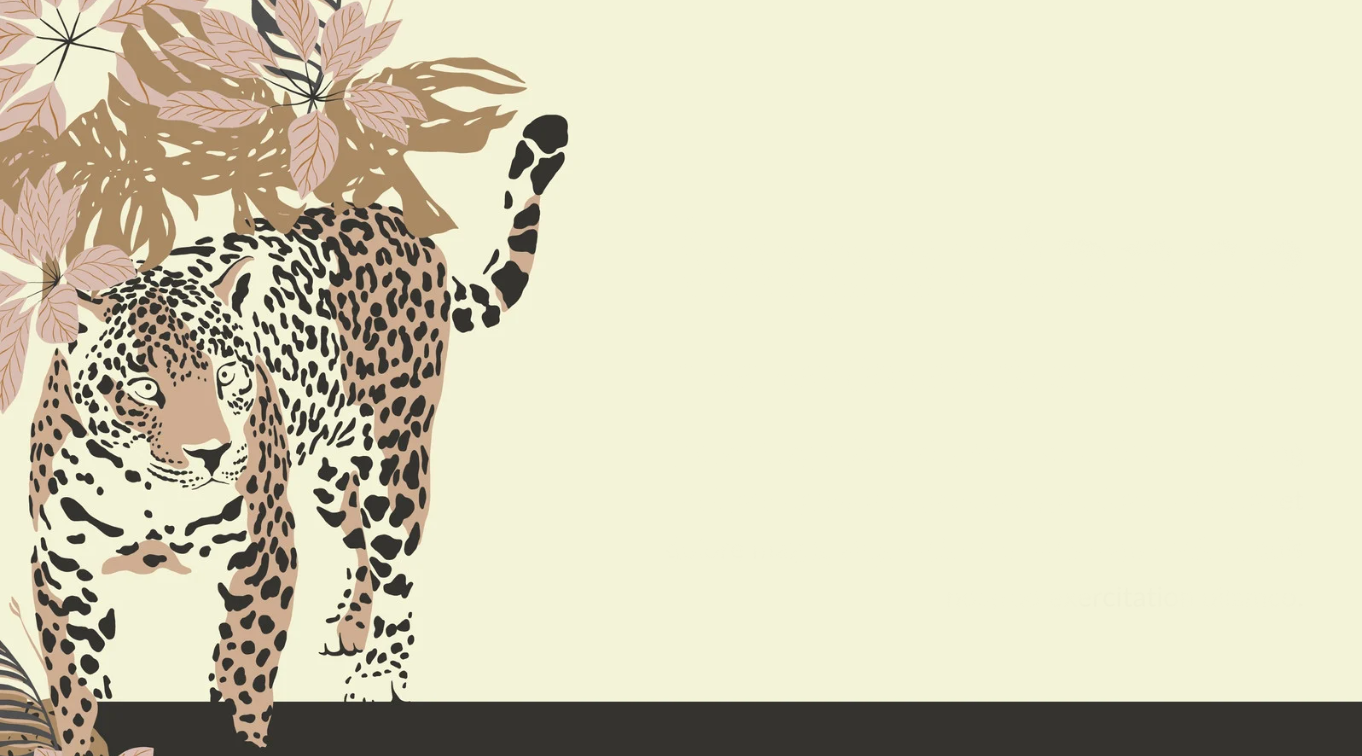 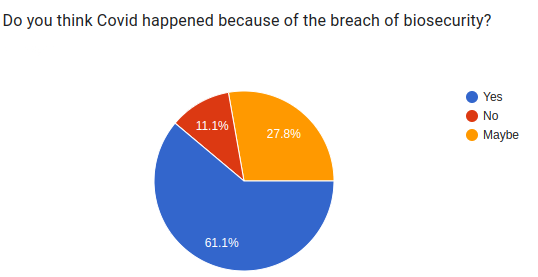 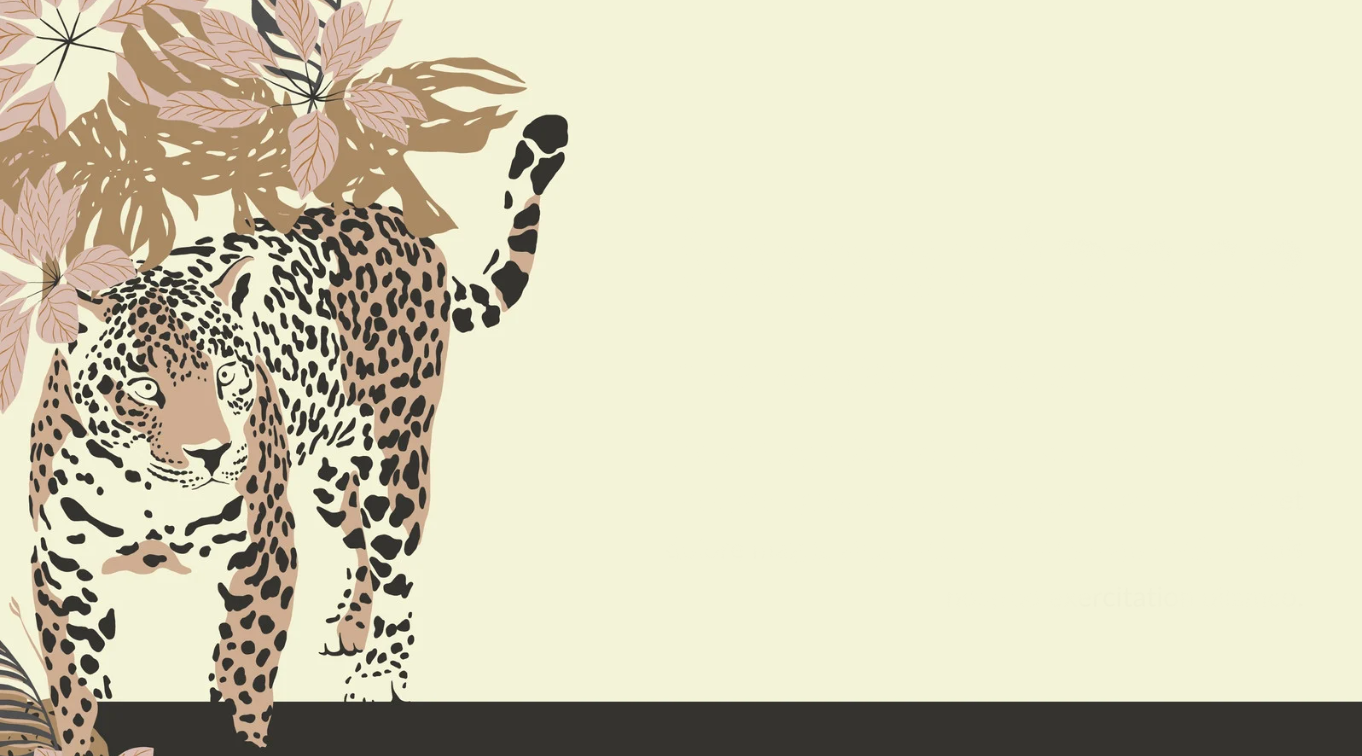 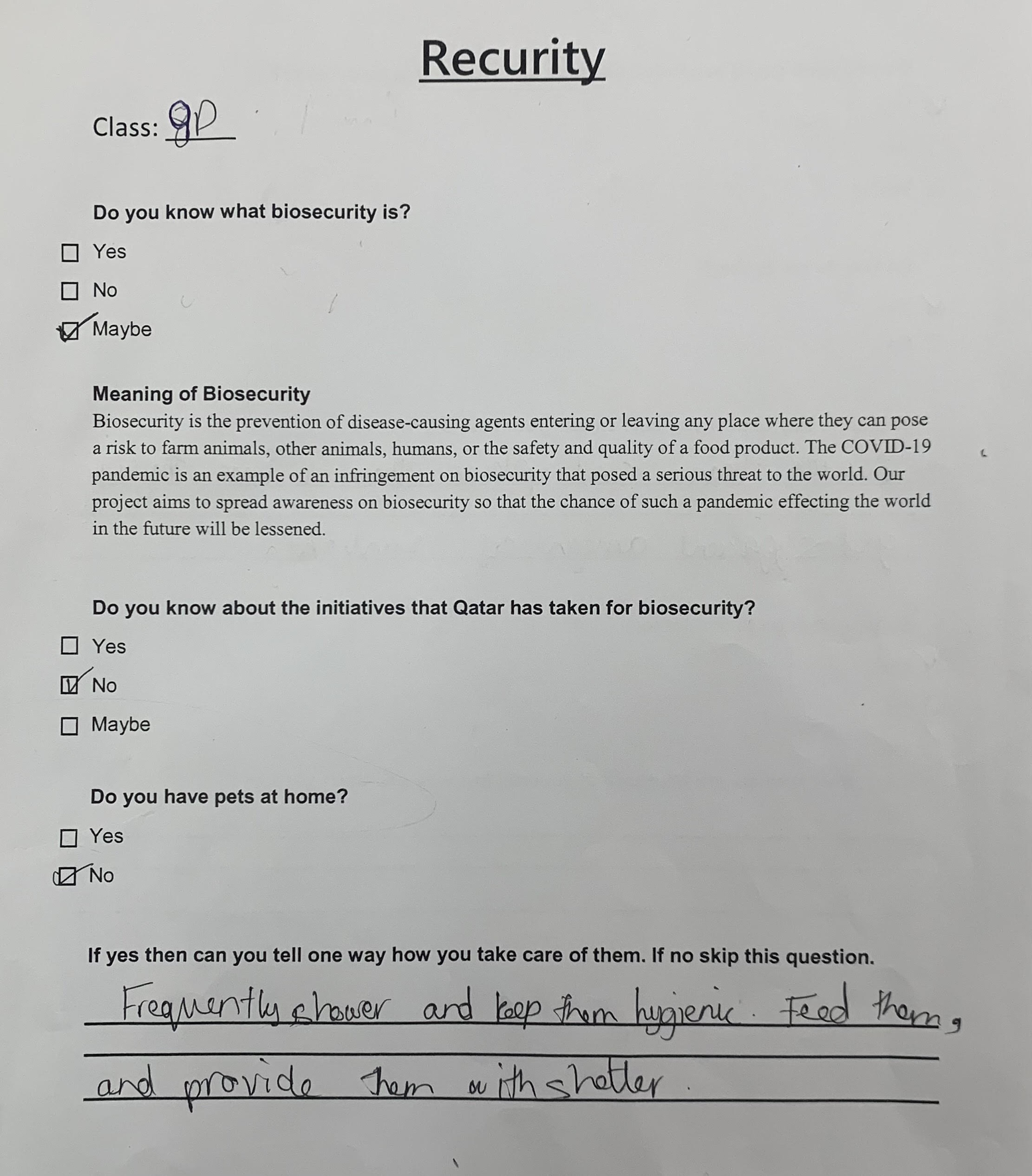 A few responses of our survey
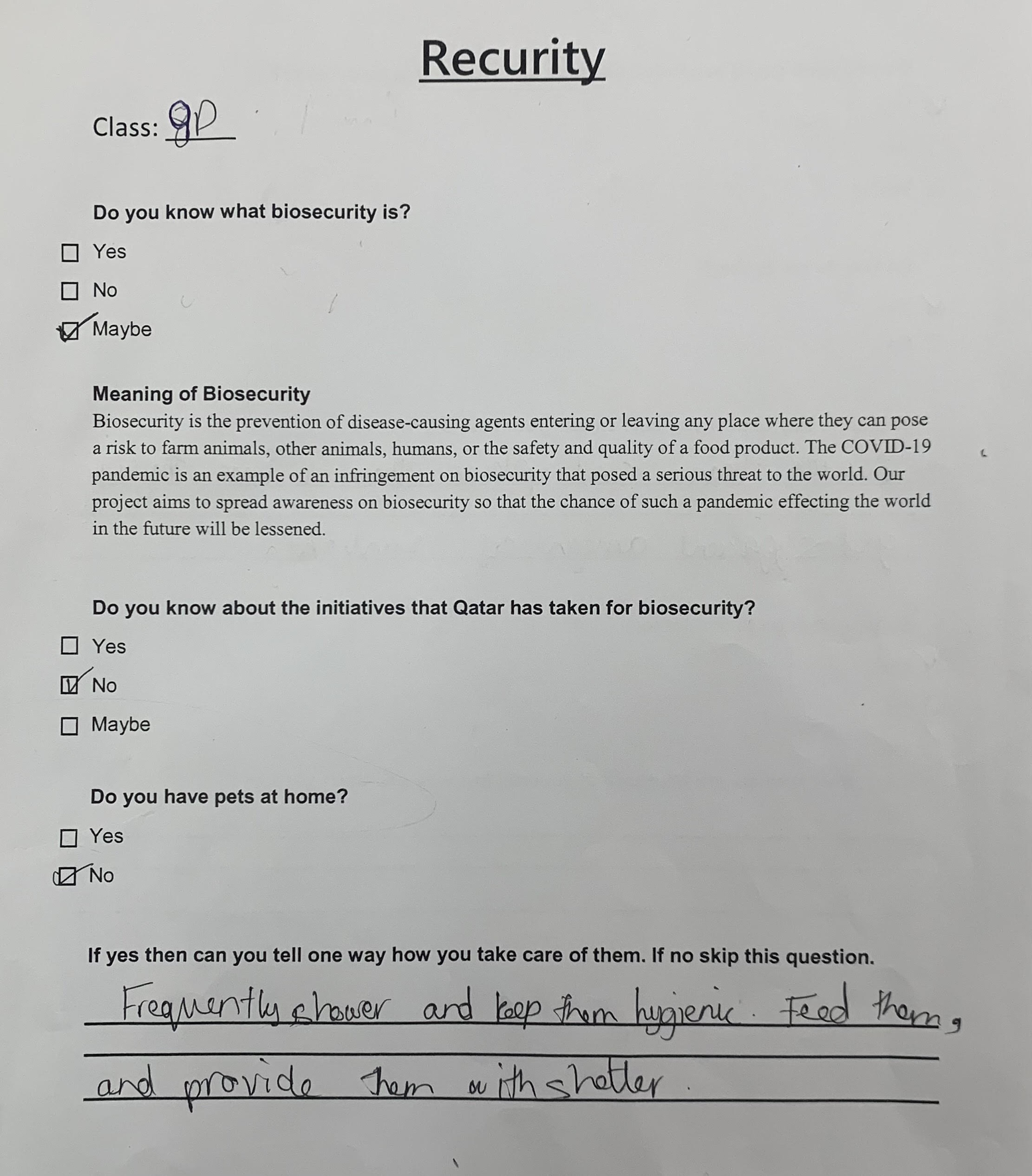 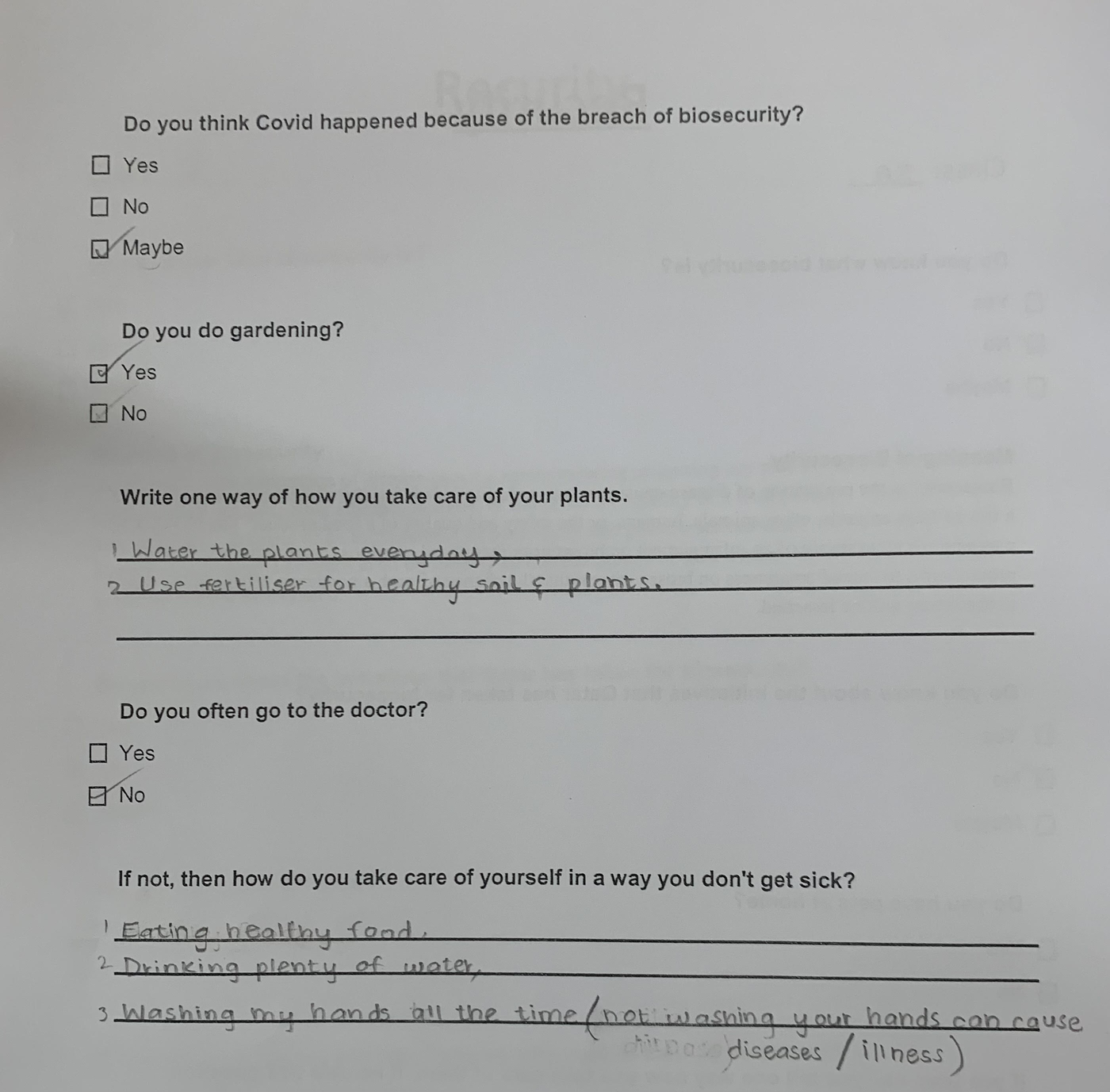 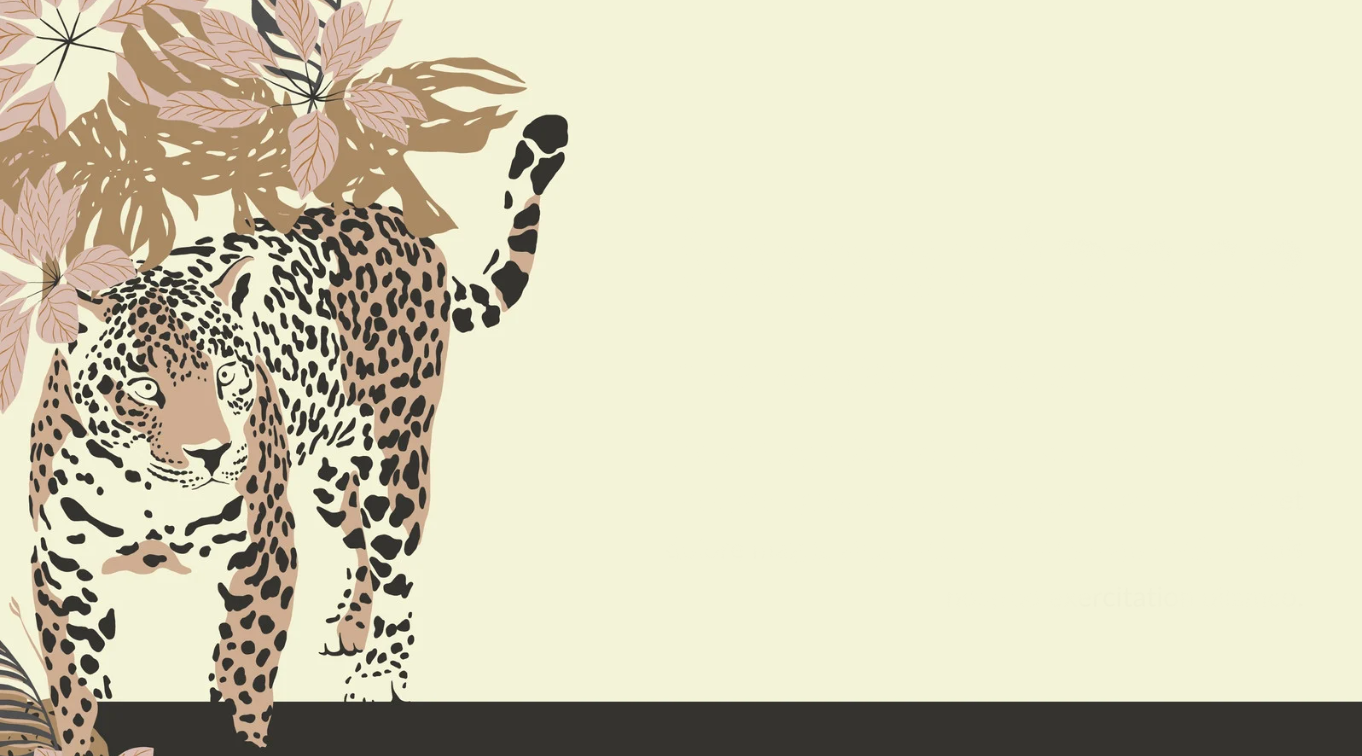 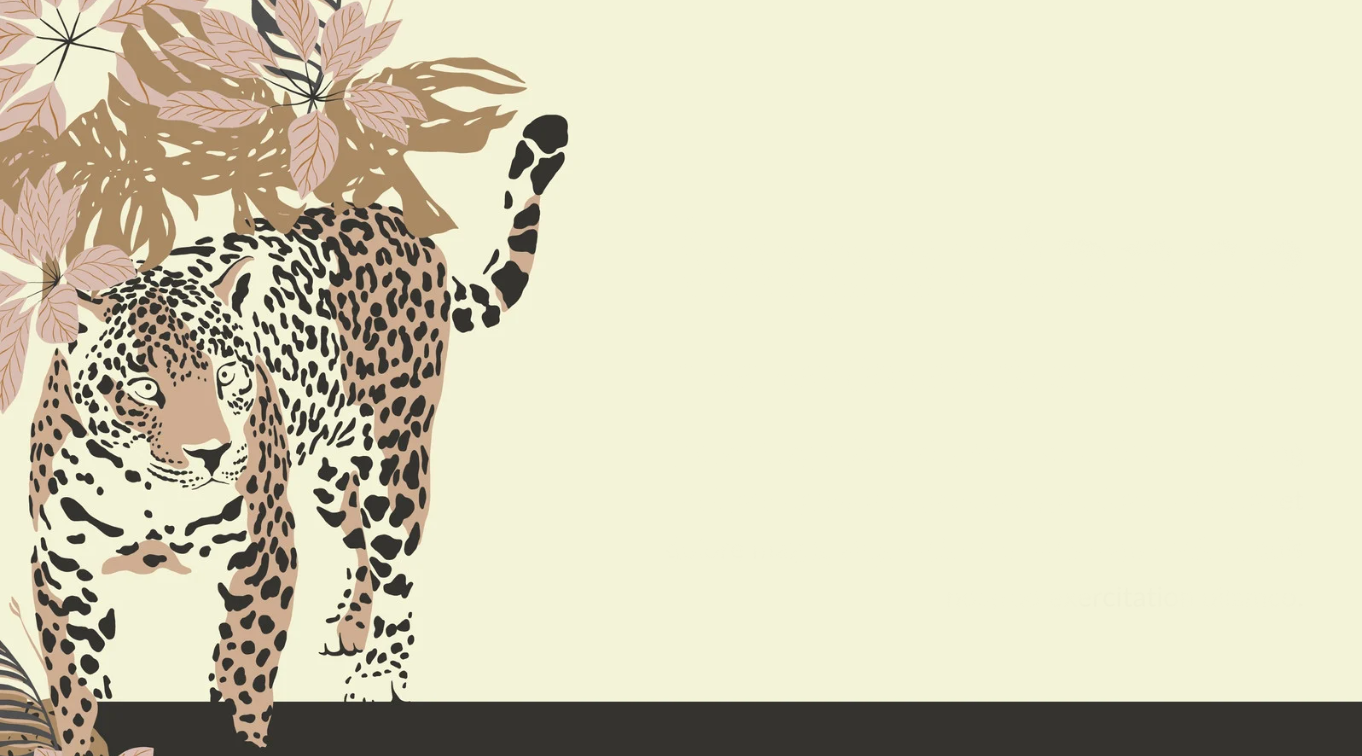 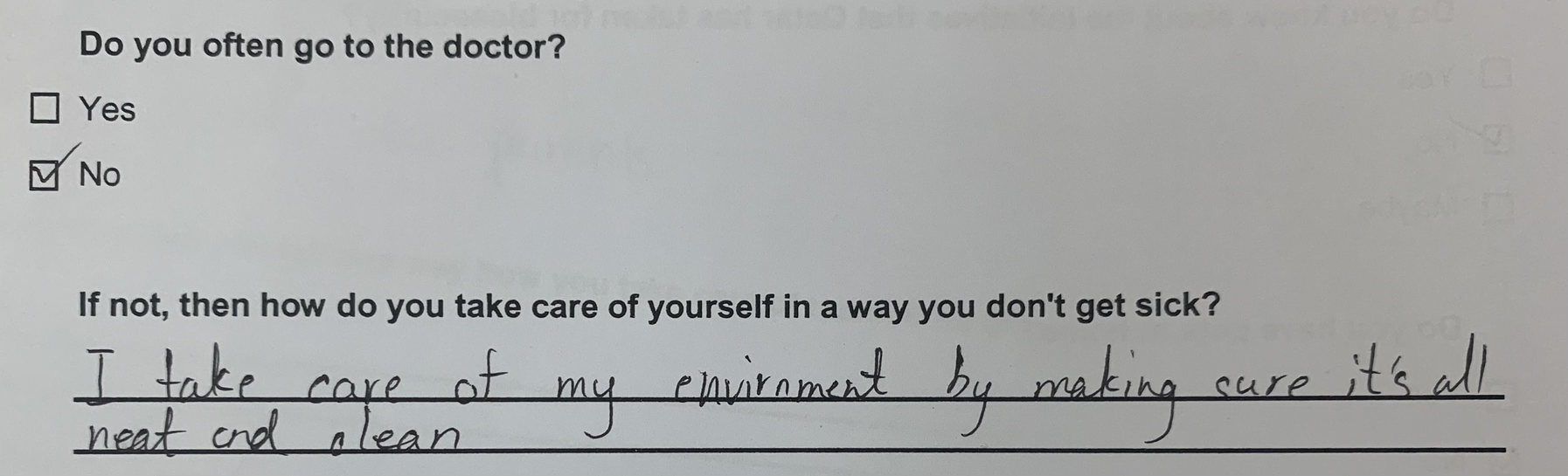 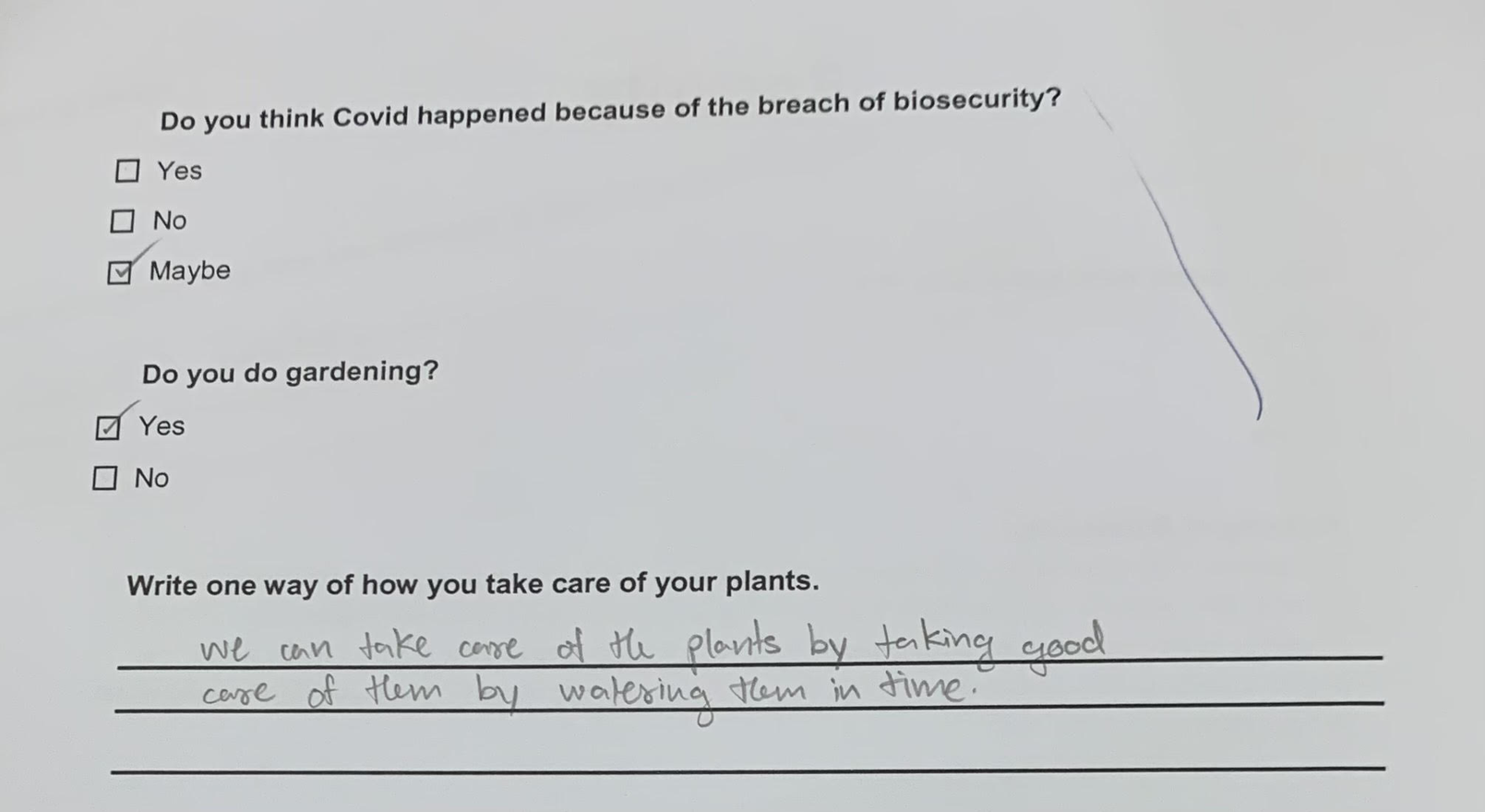 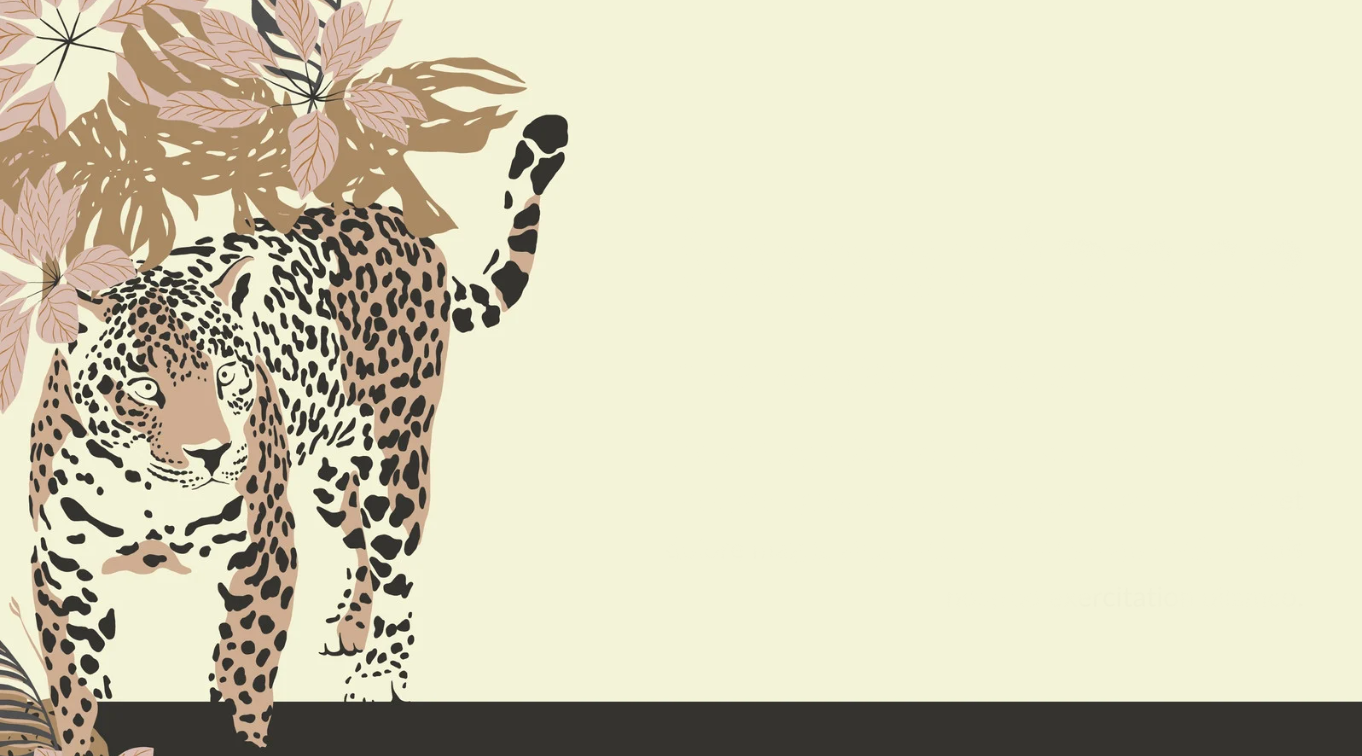 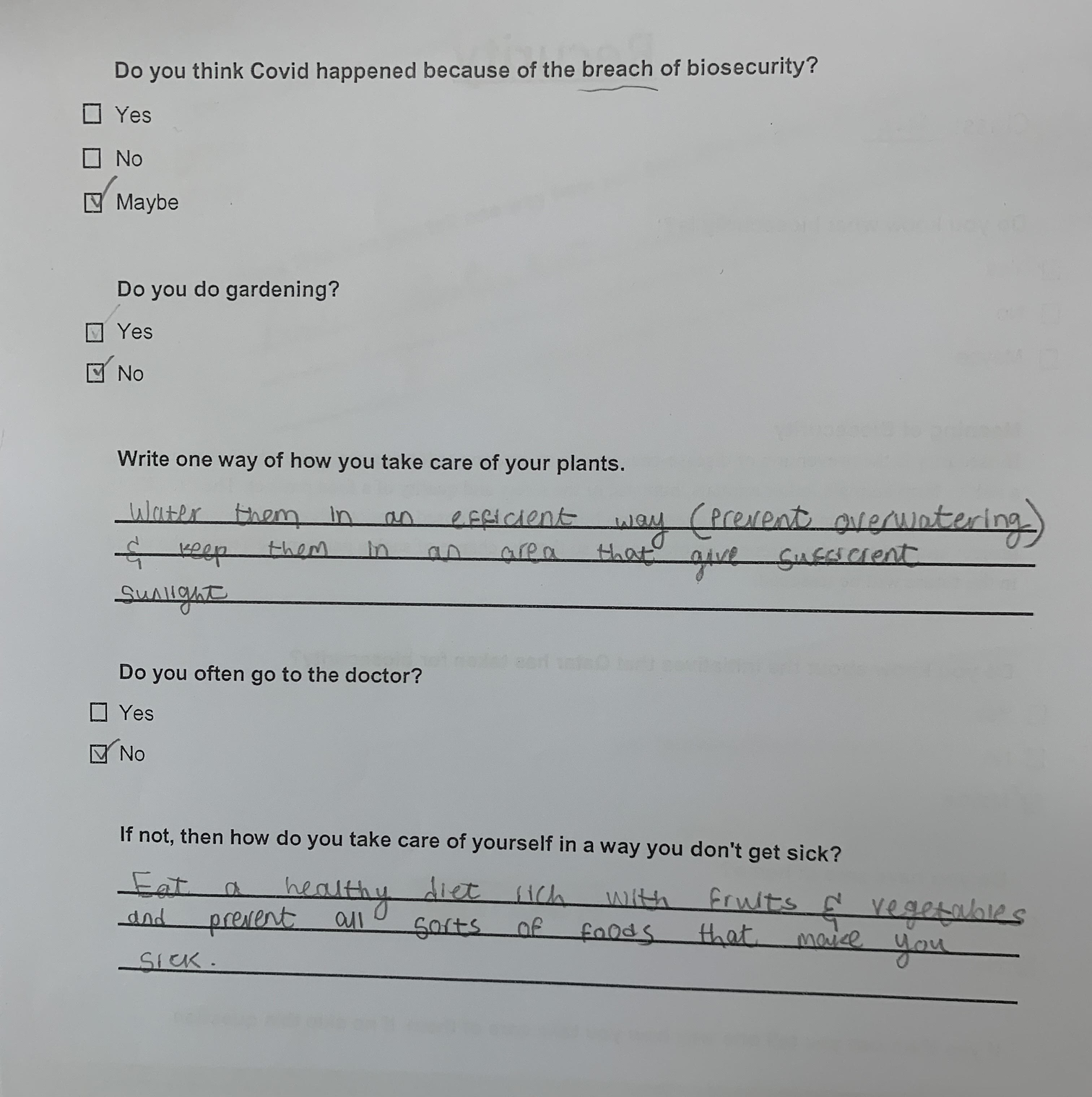 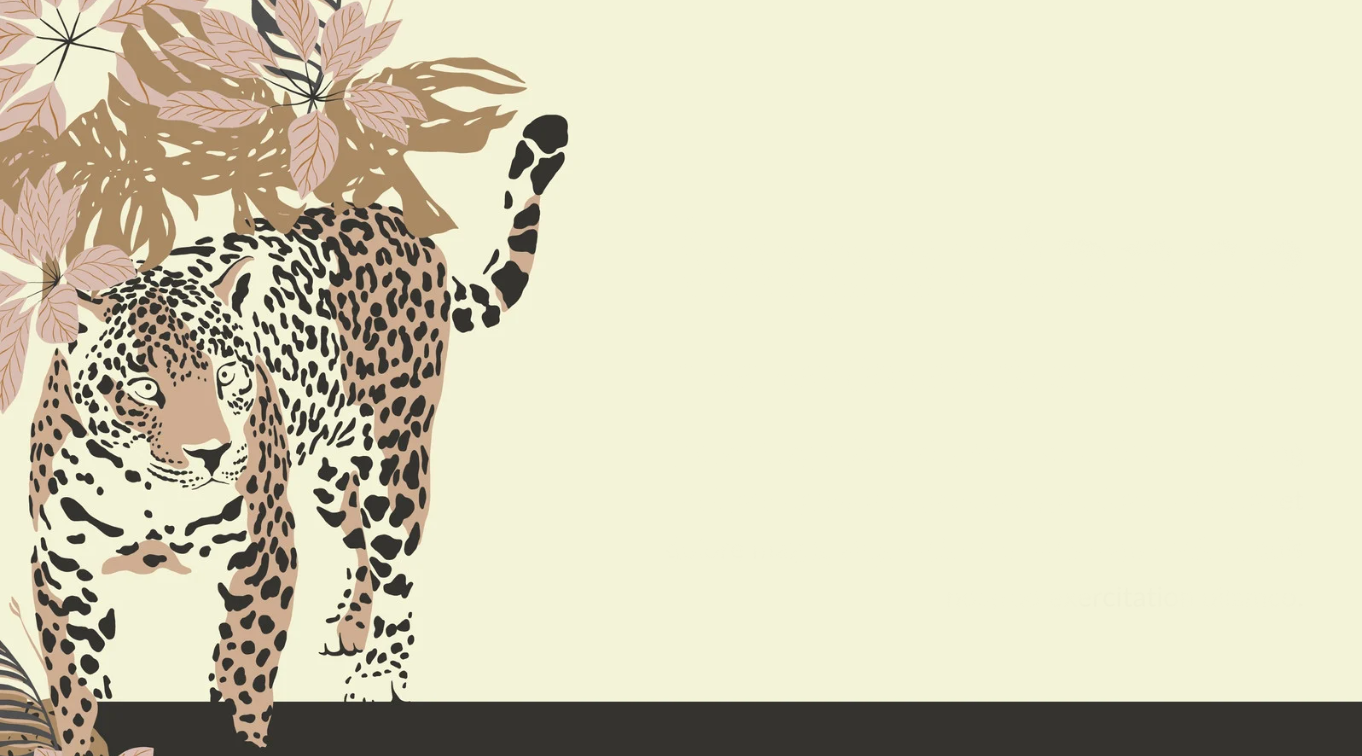 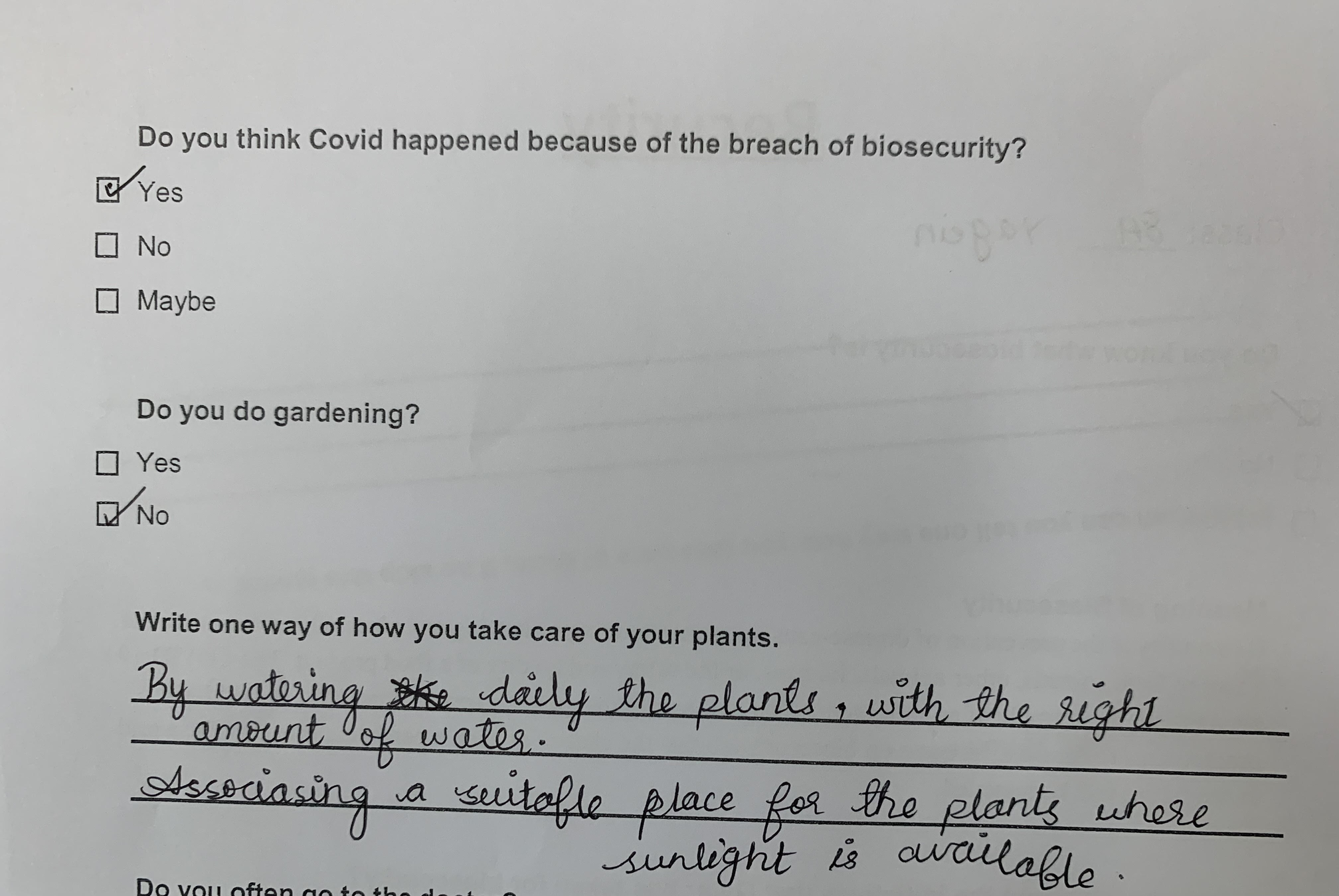 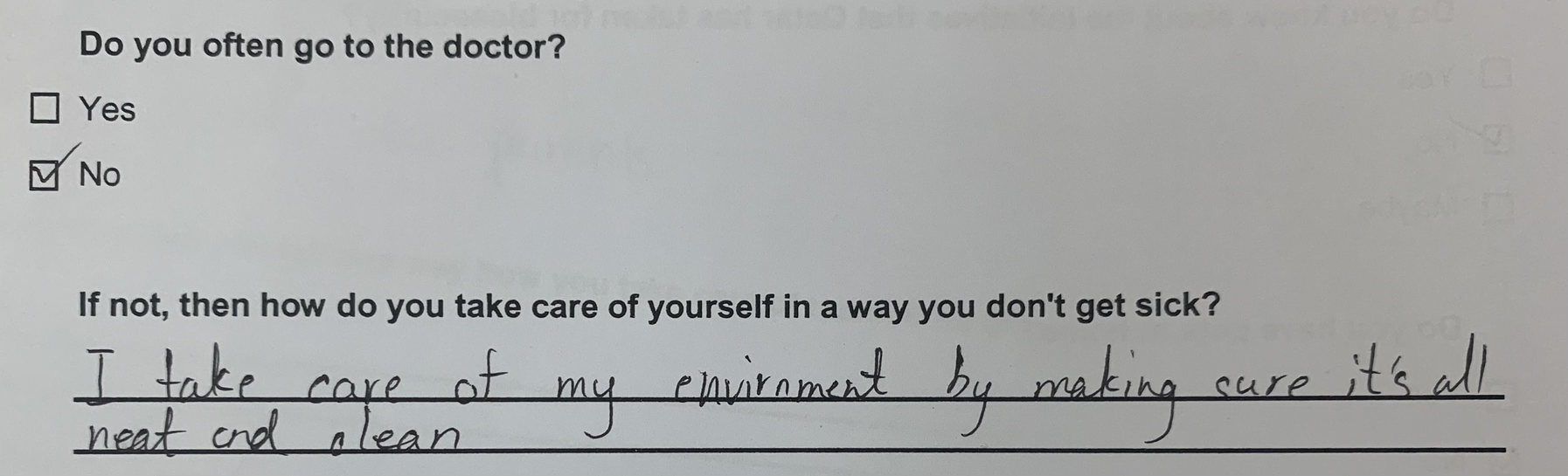 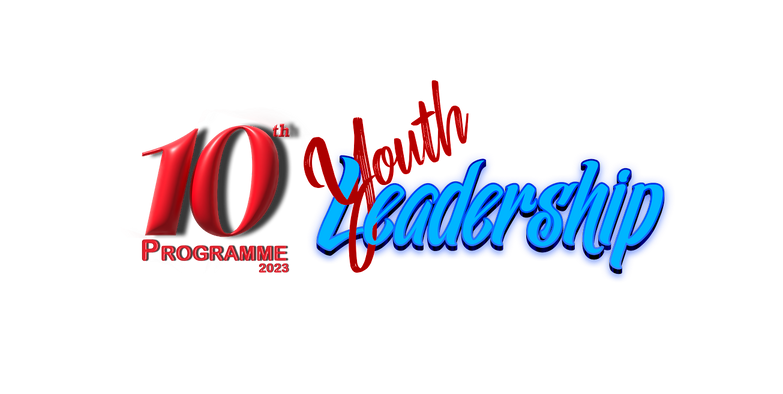 2. How has Qatar protected the endangered species through bio-security- Interviews were conducted with vets, doctors, and care takers of the animals as to how to prevent diseases from approaching the animals and humans.
Qatar has made numerous biosecurity-related efforts
1. Qatar marked the International Day for Biological Diversity which falls on May 22 each year and is celebrated under the slogan "Protecting Life on Earth

2. Qatar plays along with the countries of the world by working together to preserve biodiversity through the ratification of international and regional conventions.

The most important of these are:

The International Biodiversity Convention since 1996
The Convention on Combating Desertification in 1999
The International Convention on the Regulation of Traffic in Endangered Species of Wild Fauna (CITES) in 2001
The Regional Convention on the Protection of Wildlife of the Gulf Co-operation Council States in 2004
The Cartagena Protocol on Biosafety in 2007.
3. The Ministry also carries out several pilot projects aimed at protecting the marine environment and enriching biodiversity, such as the whale shark protection project, turtle nesting, the crocodile protection, and coral reef culture projects in several locations.

4. Qatar is one of the five Arab states parties to the Convention on the Suppression of International Traffic in Endangered Species of Wild Fauna and Flora (CITES) and among the best countries that were committed to the convention.

5. In order to protect biodiversity, the Ministry of Municipality and the Environment has adopted laws to protect wildlife and natural habitats.
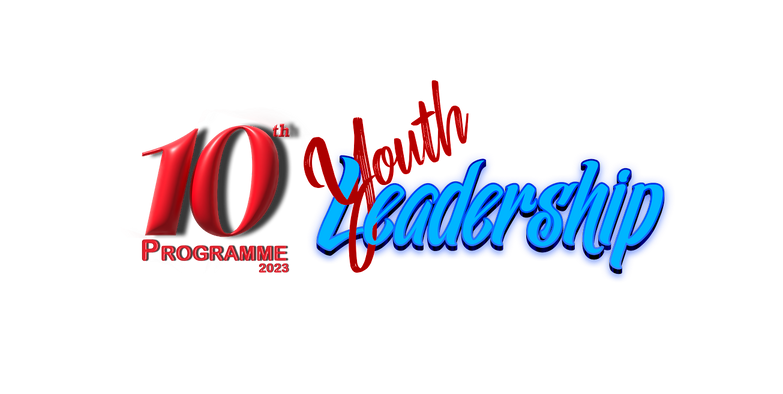 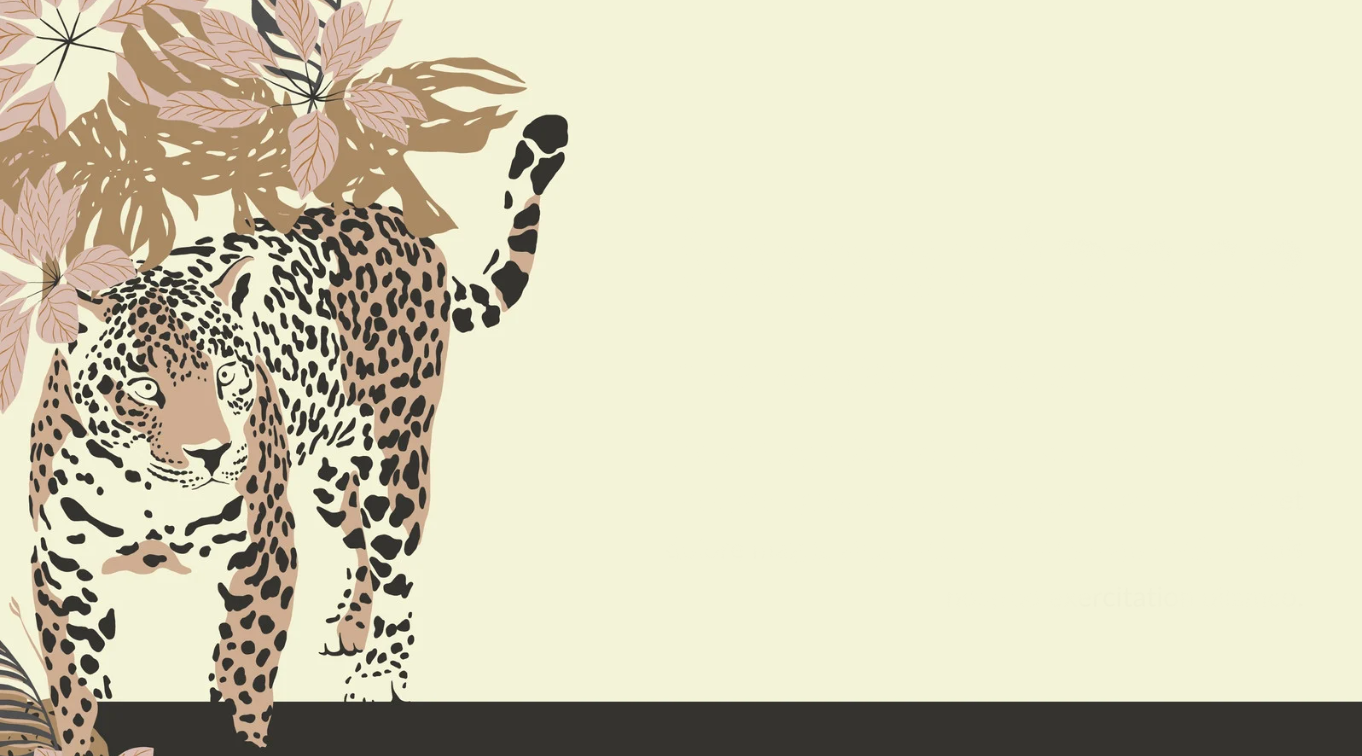 Interview with the vet
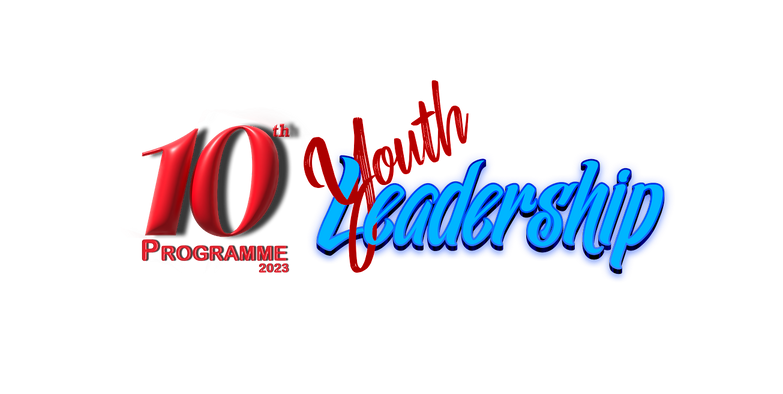 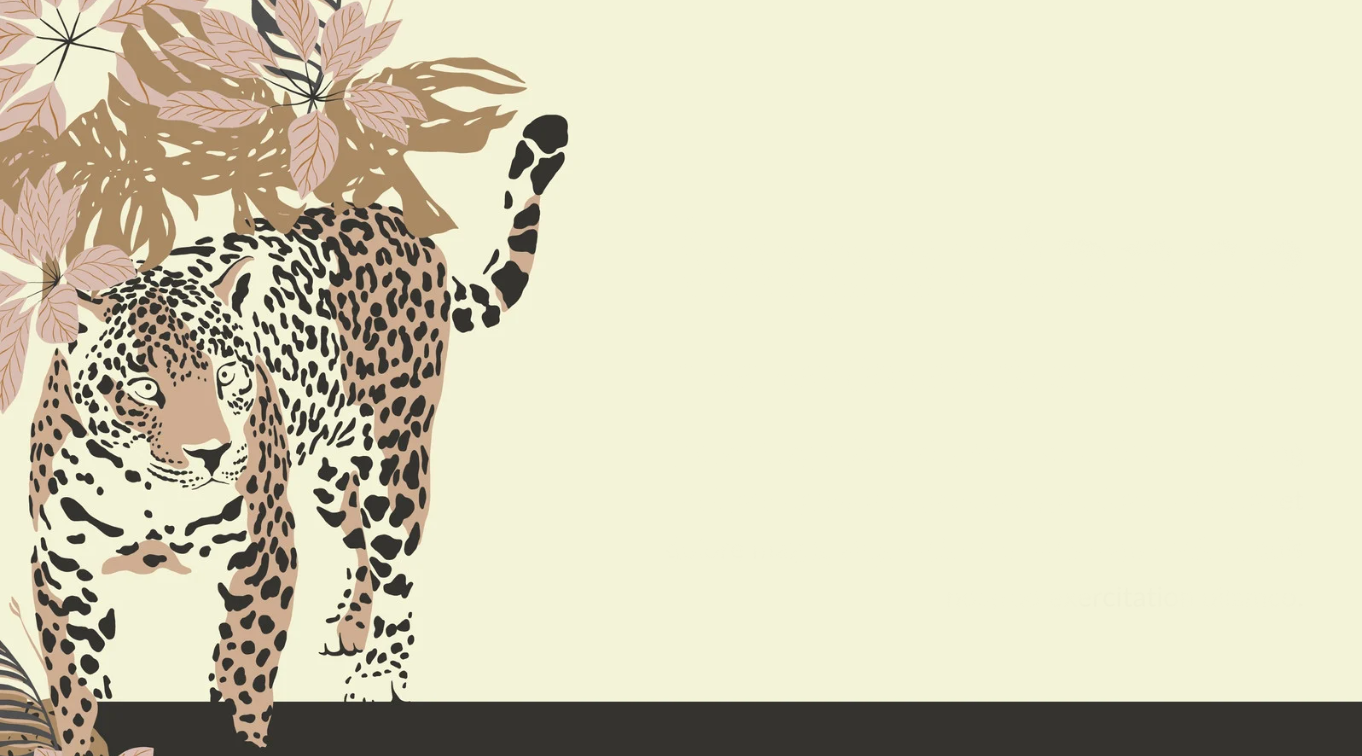 Interview with the zoologist
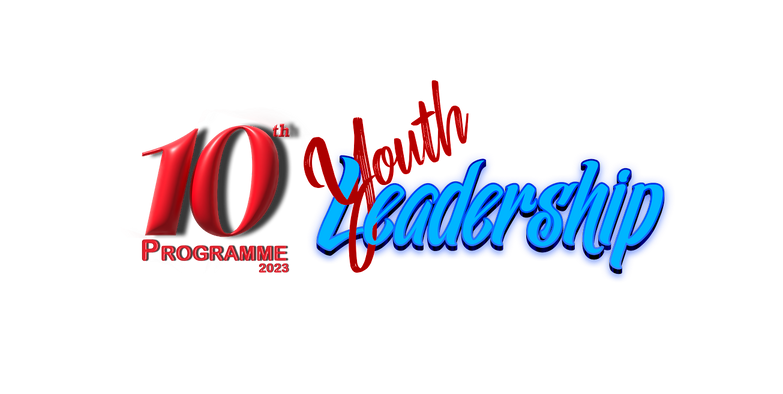 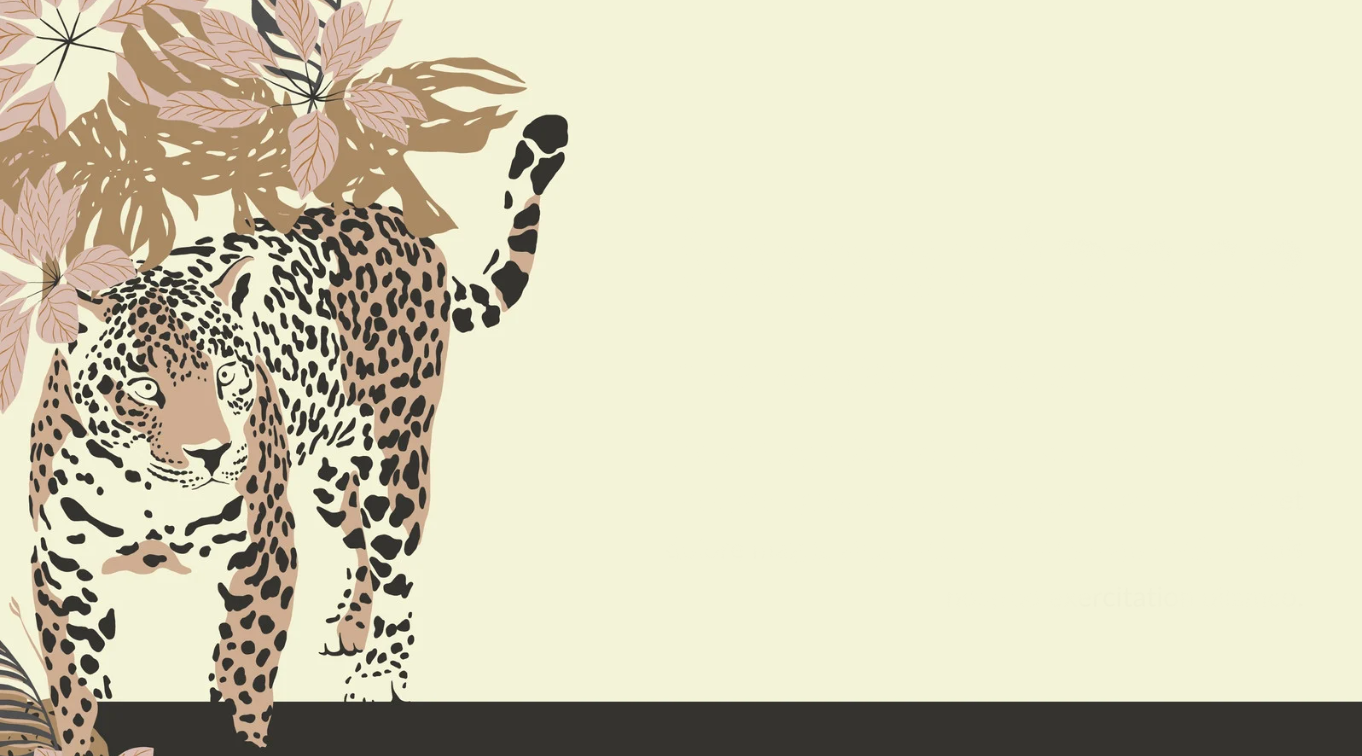 Interview with the botanist
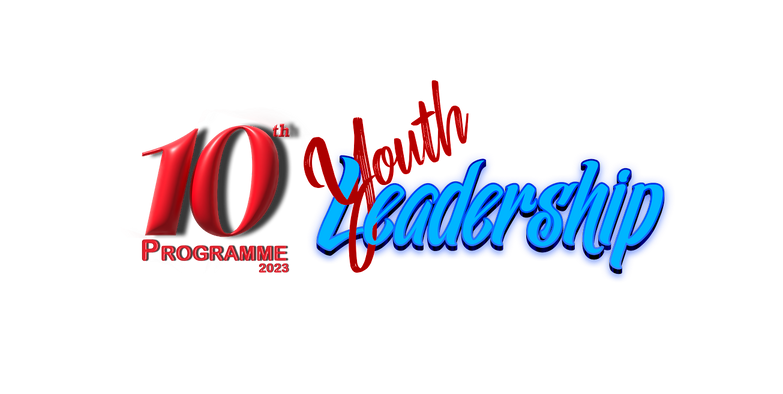 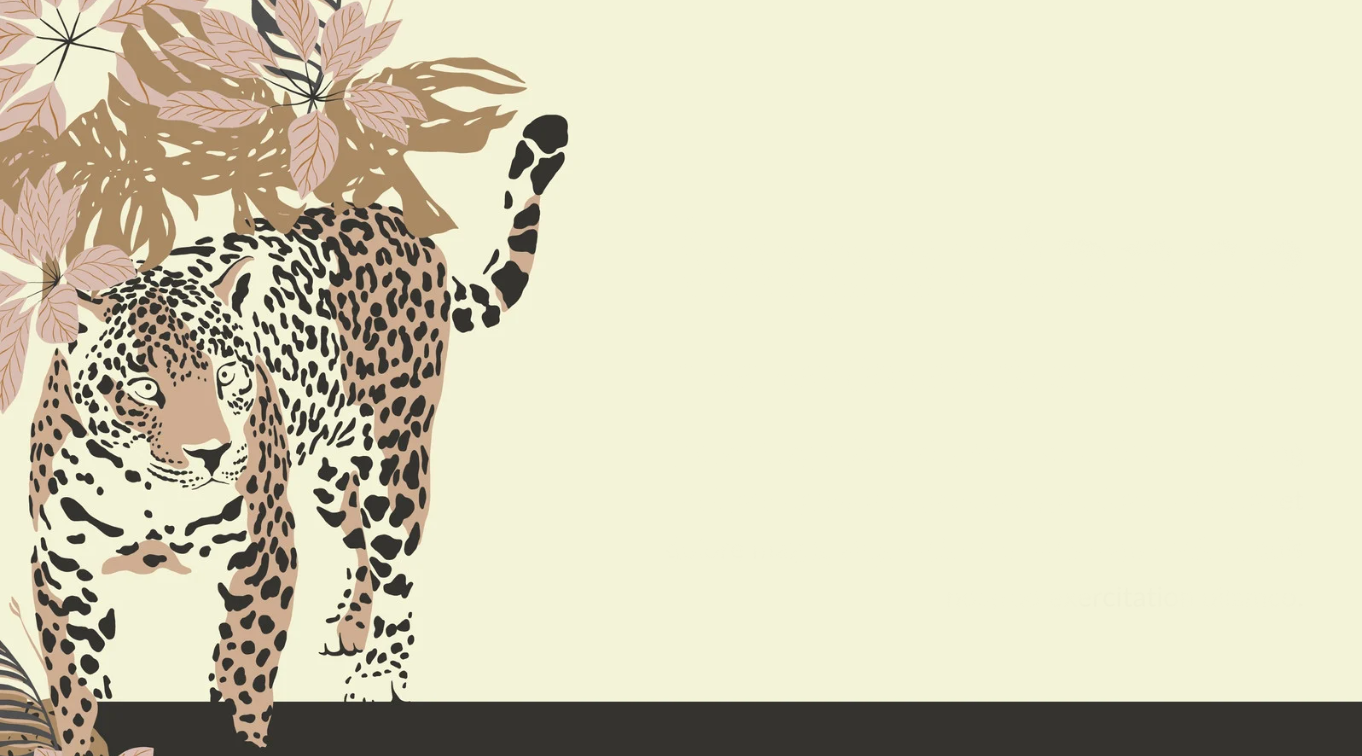 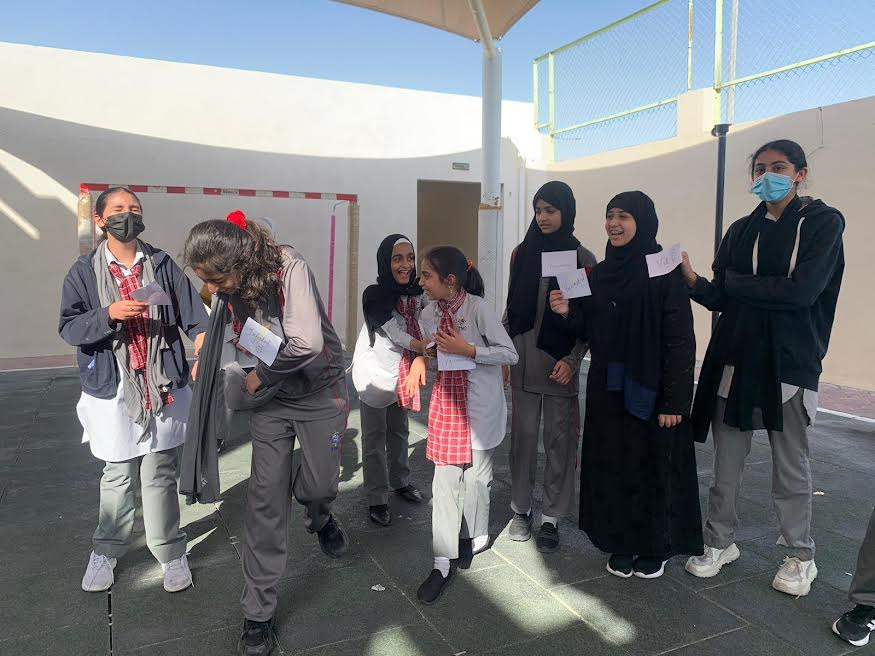 Activity for grade 7: 
OUTBREAK TAG
They pretend to be the animals in a flock. 
One of them was designated as the infected animal.
The rest of the class (healthy members of the fl ock) had to run around and avoid
being tagged (infected) by the person who infected.
One of participant acted as a vet and gave vaccines to the infected participants.
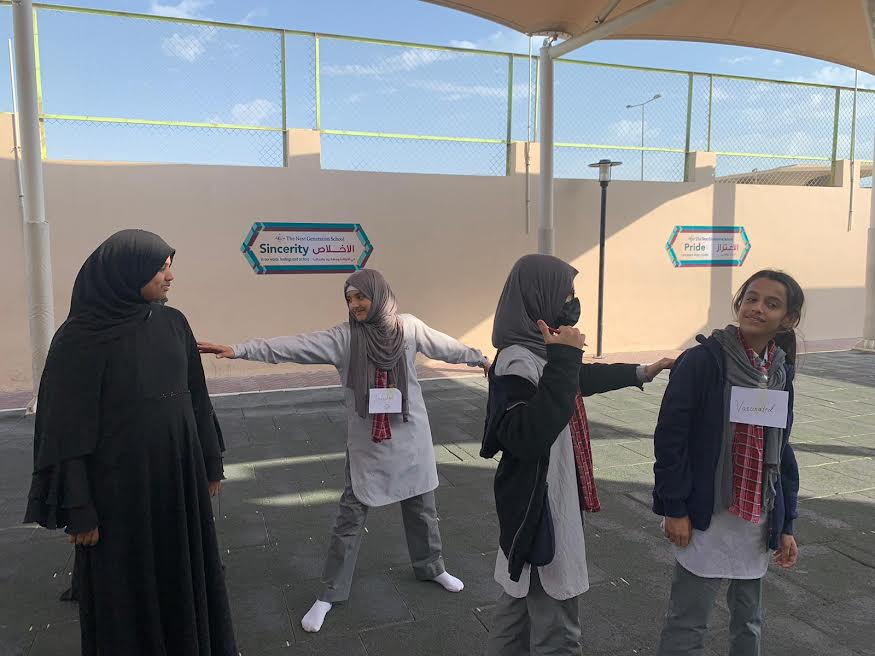 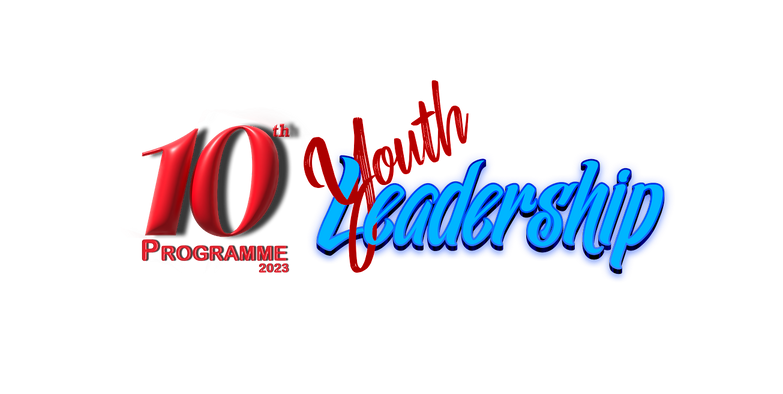 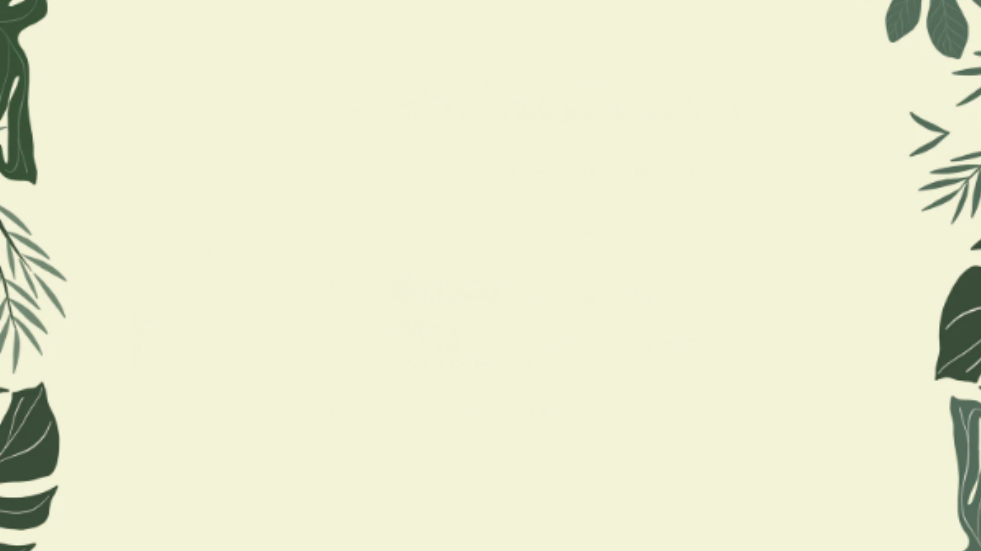 This taught them that when there was a vet it took longer for all of the animals to become infected, or not all of the animals got infected. And that it is important to have a good animal health management plan in place and to be prepared in case
of disease outbreak or illness in the flock; such a plan can reduce losses and keep the animals healthier.
And this is one of the reason why it is important to have strong bio-security 
protocols
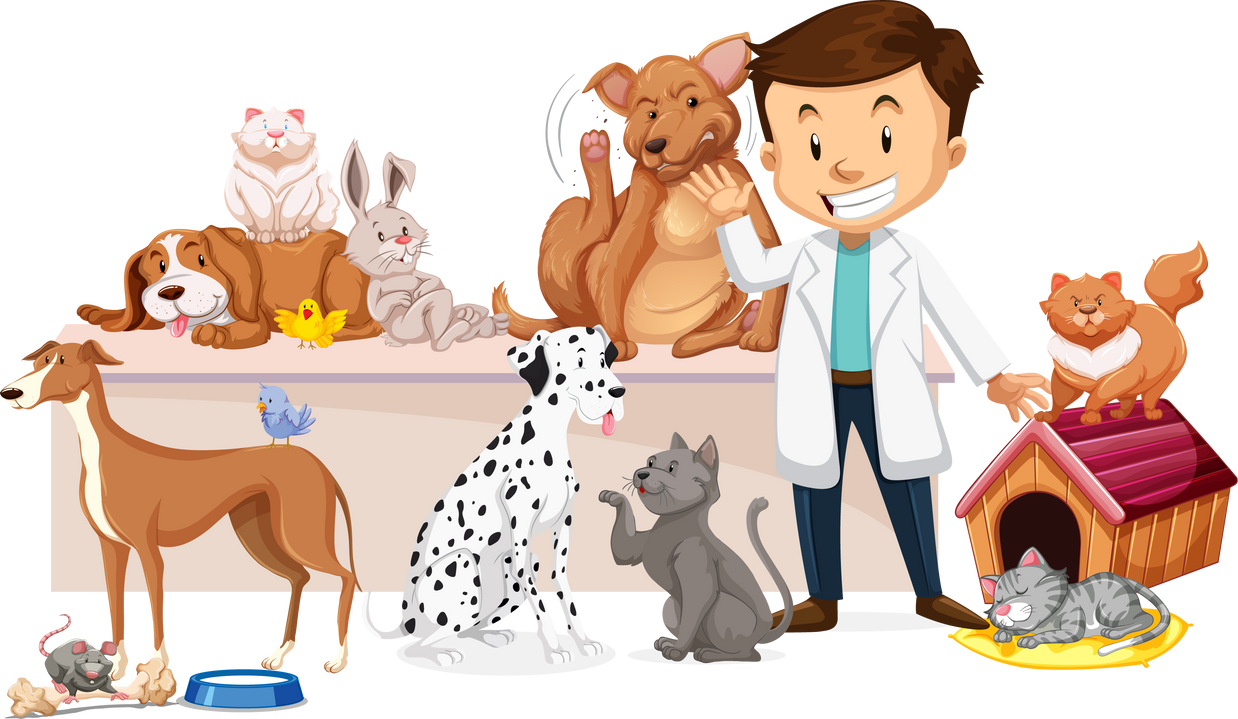 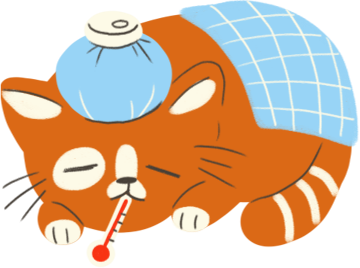 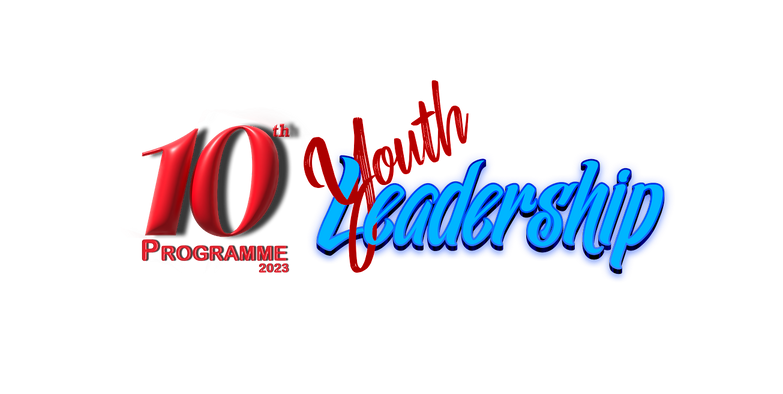 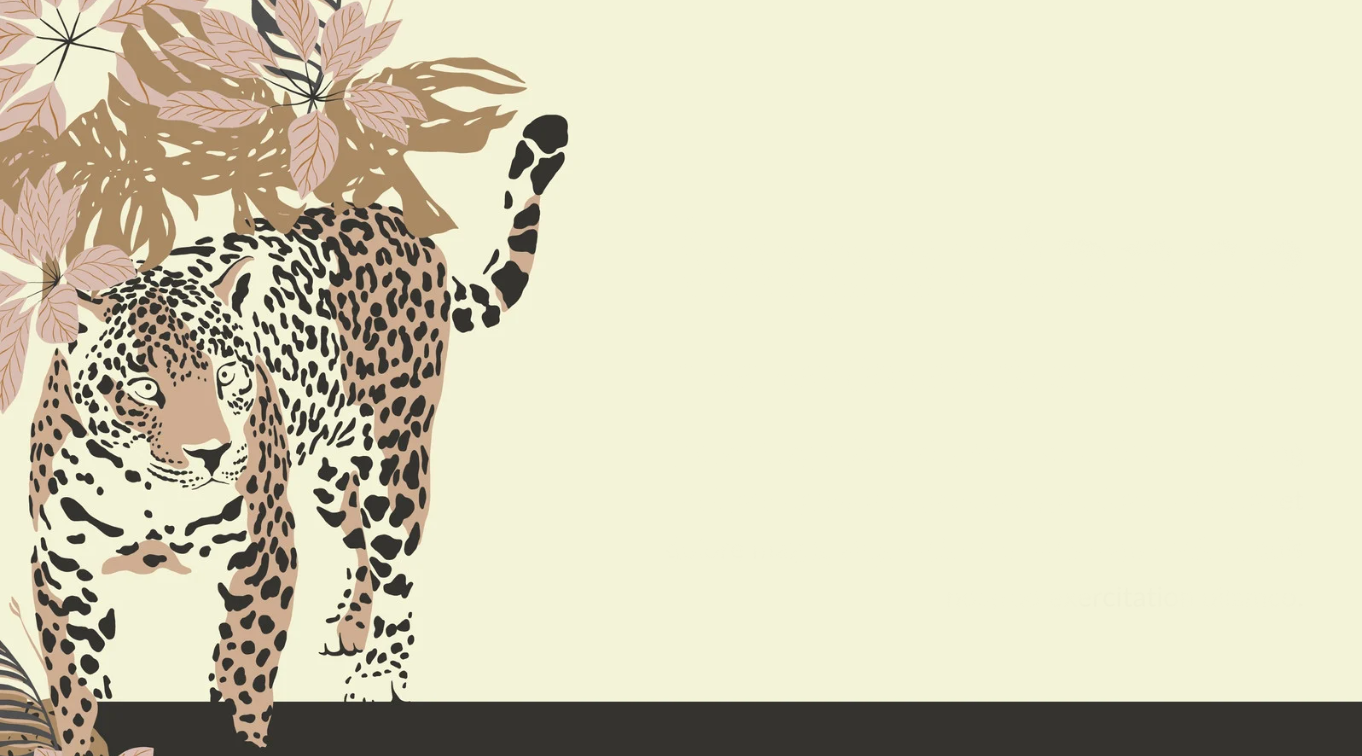 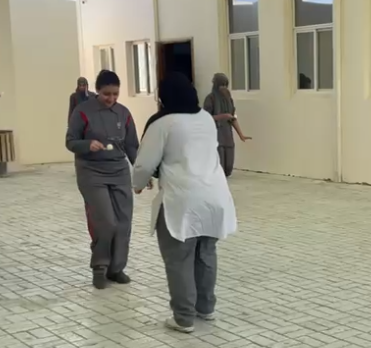 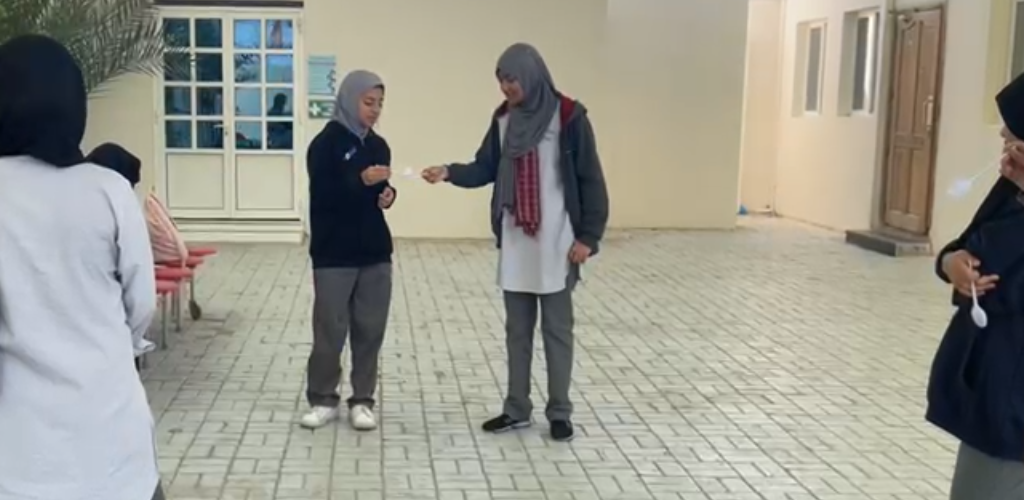 Activity for grade 8:
INDIRECT CONTACT- Ping Pong Ball Relay Race
Participants were divided into two teams and each were given a spoon.
A ping-pong ball was placed on the first person from each team. 

The ball represents a pathogen, while the spoon represents a surface. Each participant runs until they pass the ball to the next runner on their team. They must transfer the ball to the next runner’s spoon without directly touching the ball. This represents pathogens being carried on surfaces such as boots or equipment.

If the ball falls off their spoon as they run, participants may pick it up to put it back on but this means that they are now infected — through indirect contact transmission — and because they are now “sick,” they must walk instead of run.
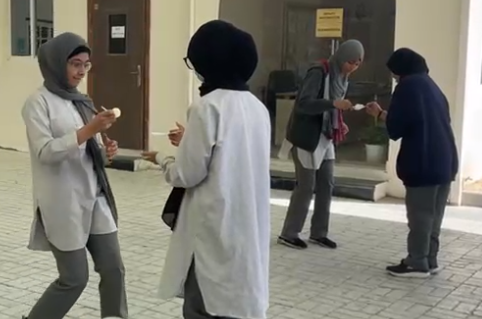 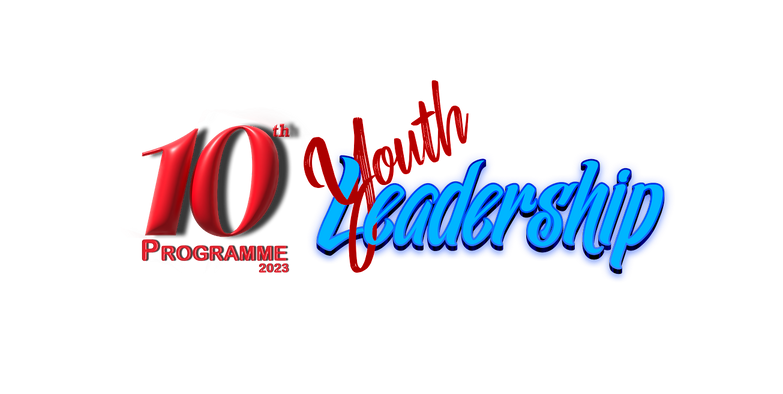 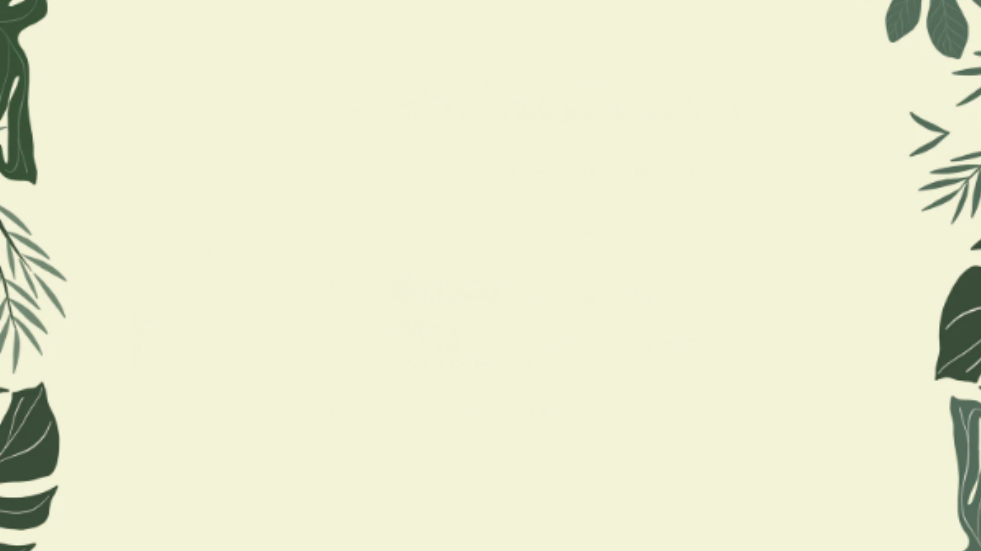 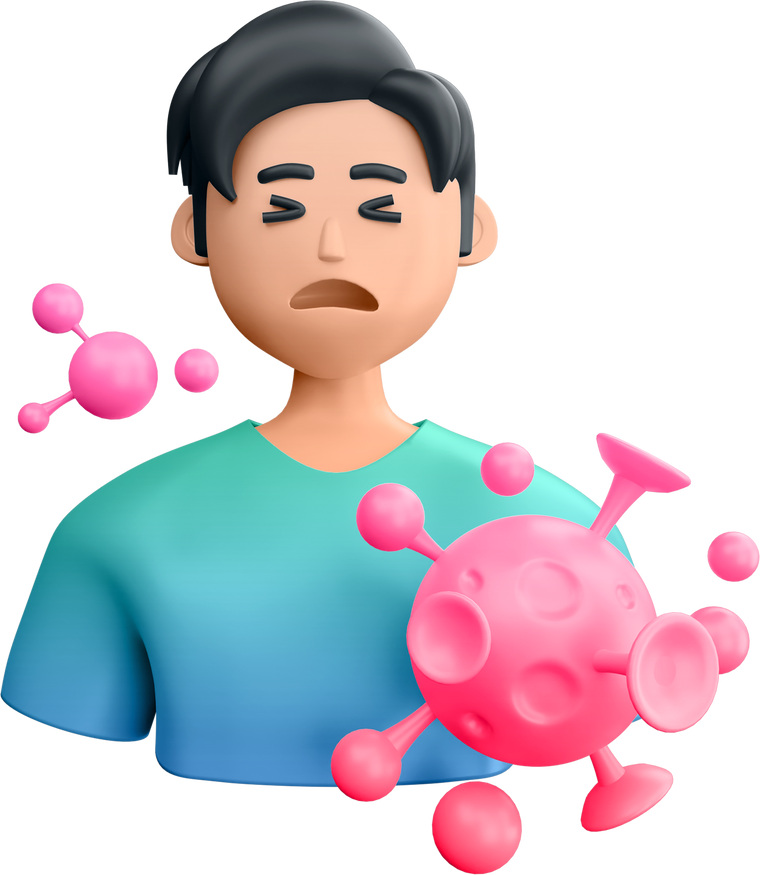 What we learned through this activity is that 
The disease transmission can also occur when animals seem healthy (represented by the participants
who never dropped the ball and ran the entire way) as well as when they show symptoms
(represented by the participants who dropped the ball and had to walk)
 Participants never had to touch one another for the pathogen to be able to travel from the first
participant to the last; they all came into contact with it indirectly
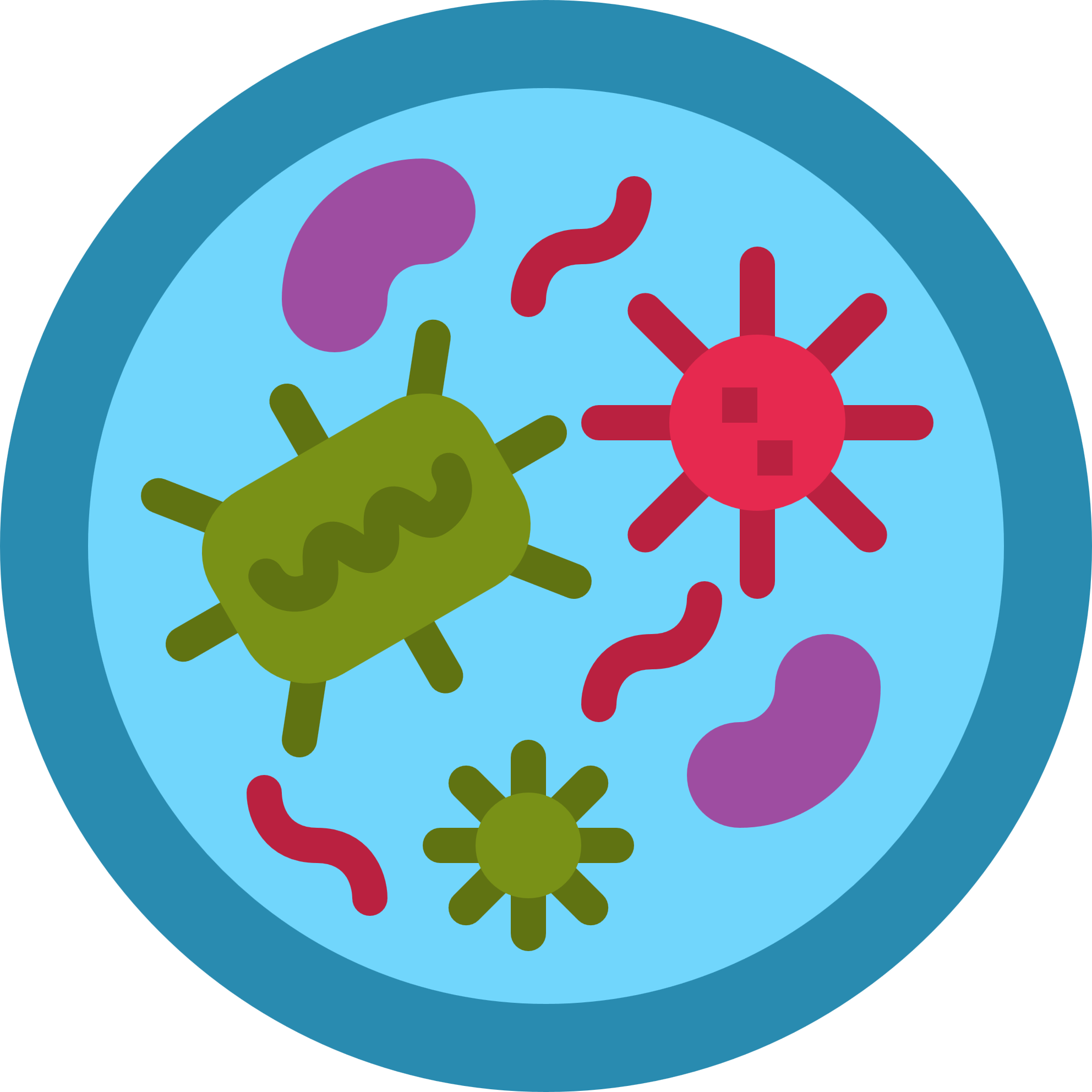 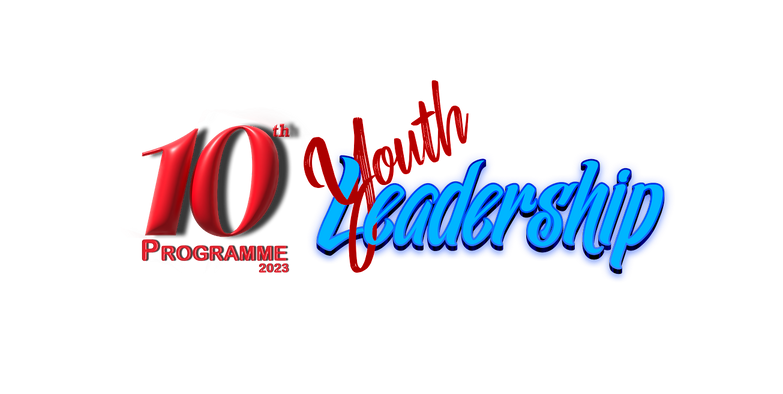 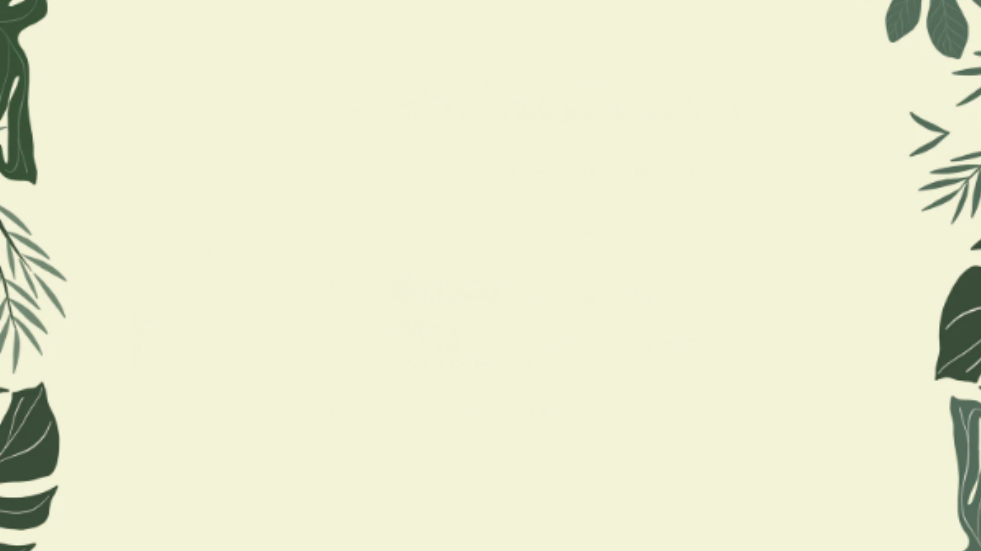 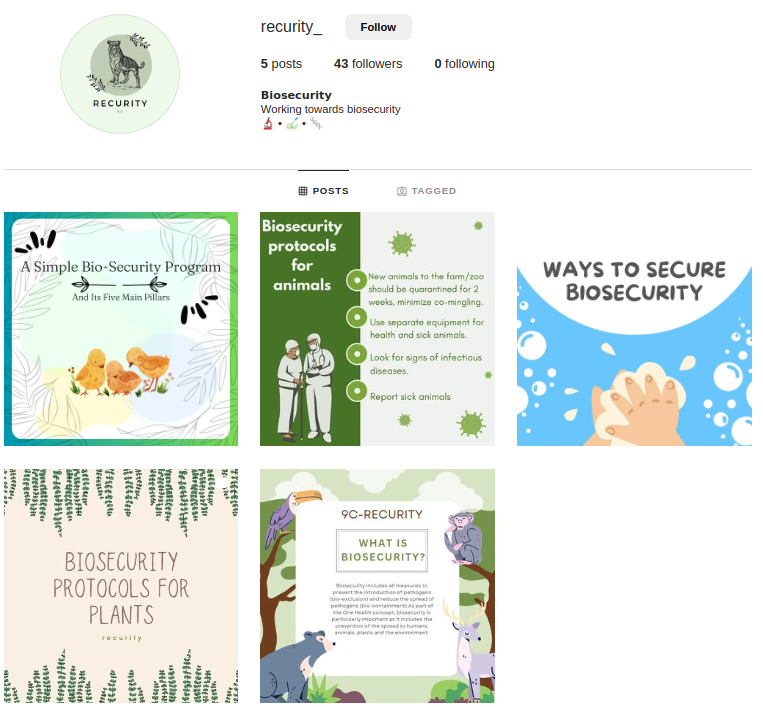 Social Media
 account:
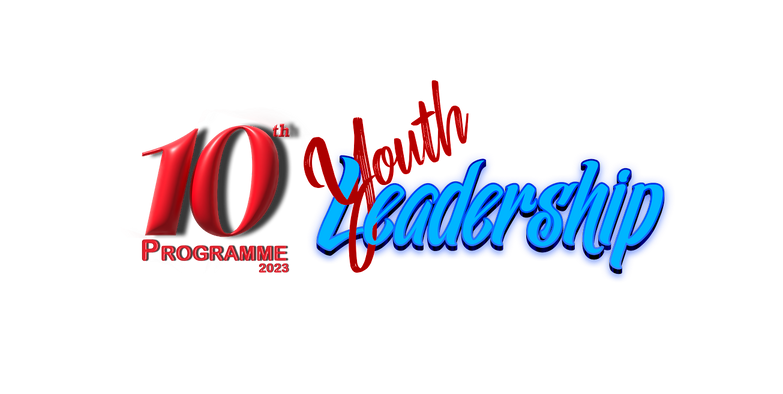 3. Students presented a solution/prevention to such diseases for developing and under-developed countries which lead students to collaborate to prevent animal extinction from these diseases.
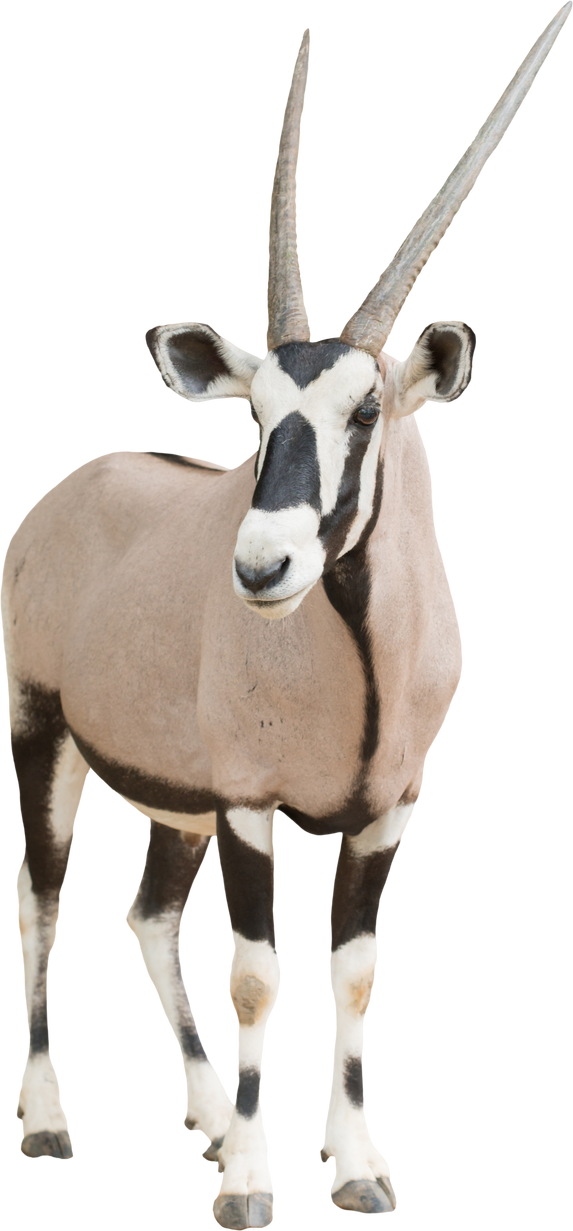 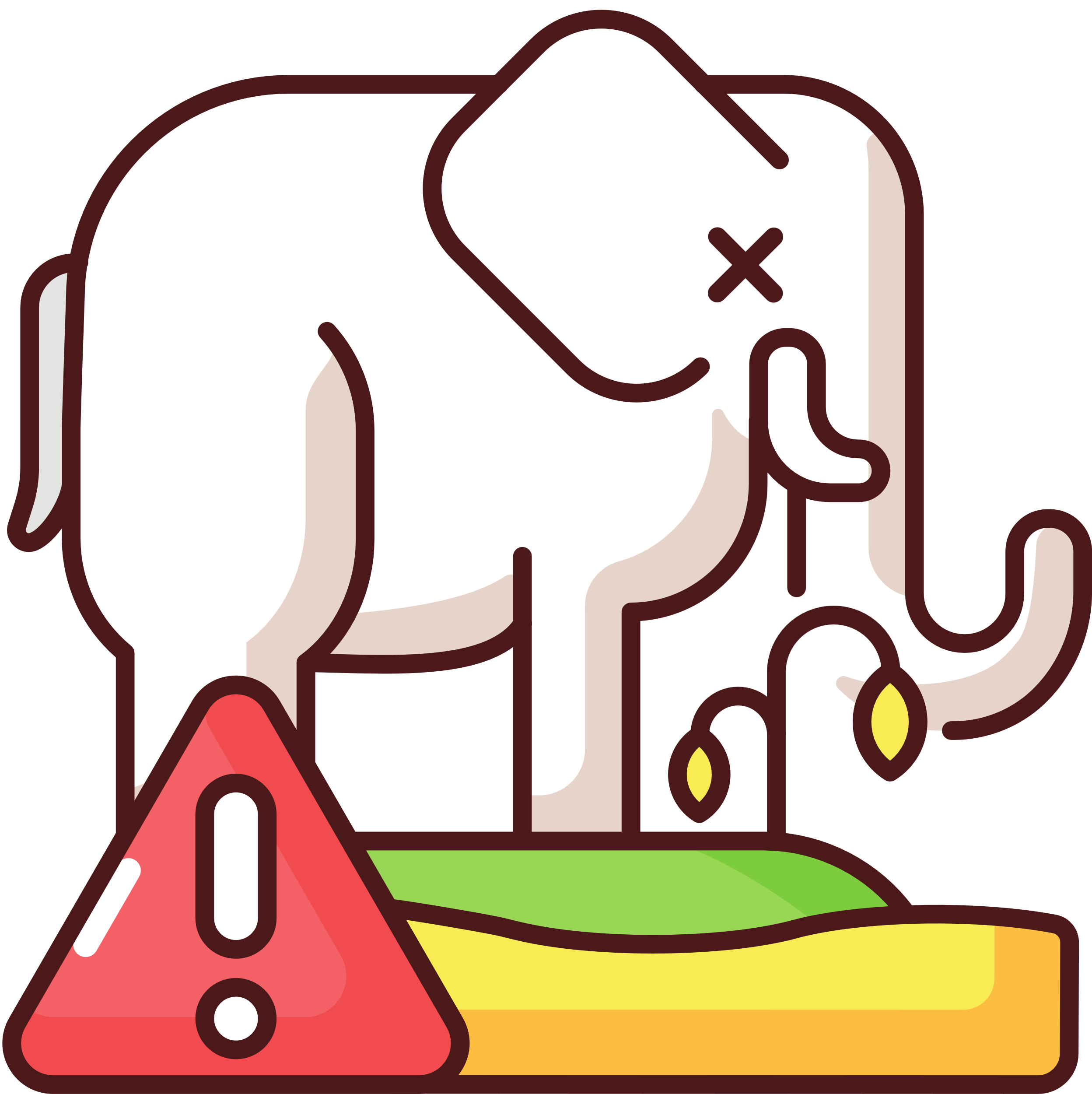 Protocols taken by Developed countries for Biosecurity
The main statutory legislation for controlling and conserving nature in general, is covered under the Wildlife Act, 1976.
 The government of Portugal, has ordered a major review of their National Parks and Wildlife services to revamp their method in conservation, protection ad sustainable development of the same.
Italy: Protecting areas with large mammals 
Regular surveys and animal check-ups
The need for the injured and sick wildlife has been taken care of by the Wild Animal Rescue Centre which supports the government efforts in tacking the illegal wild life trade .
 Departments include various projects one of which is the Golden Coin Turtle Conservation project to prevent this species from becoming  extinct. 
Execution of projects for the conservation of local endangered species
Protocols taken by countries to protect animals in developing countries
Illegal to capture or kill endangered animals or birds.
Establishment of Protected areas, National Parks, Sanctuaries , Conservation Reserves and Community reserves 
Breeding programs for endangered species
[Speaker Notes: ---> Conservation of Wildlife is necessary to recognize the importance of nature and other wildlife species.
----> Protected areas, National Parks, Sanctuaries , Conservation Reserves and Community reserves have been created in the countries covering important habitats to provide better protection to wildlife, including threatened species and their habitat.]
Protocols taken by the underdeveloped countries to protect animals

Establishment  of National Environmental Protection Agency  
National Biosecurity Strategy and Action Plan (NBSAP):
       NBSAP's purpose is:
To provide the government of these countries with a policy document that can help them with the development of the country's biosecurity. 
And secondly, and to communicate bio-security conservations priorities in underdeveloped countries.
[Speaker Notes: Protocols taken by the underdeveloped countries to protect animals
---->  This National Biosecurity Strategy and Action Plan (NBSAP) for these countries has been prepared by the National Environmental Protection Agency with technical advisory inputs from relevant government agencies, non-governmental organization, international development organizations and user groups at both national and provincial levels. ------> NBSAP's purpose is:
1. To provide the government of these countries with a policy document that can help them with the development of the country's biosecurity. 
2. And secondly, and to communicate bio-security conservations priorities in underdeveloped countries.]
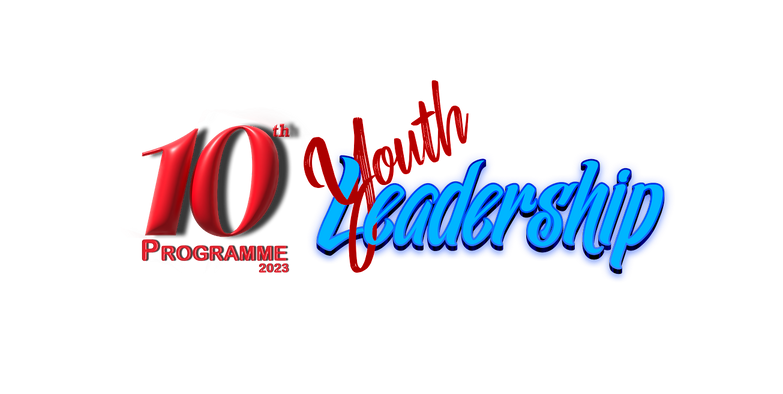 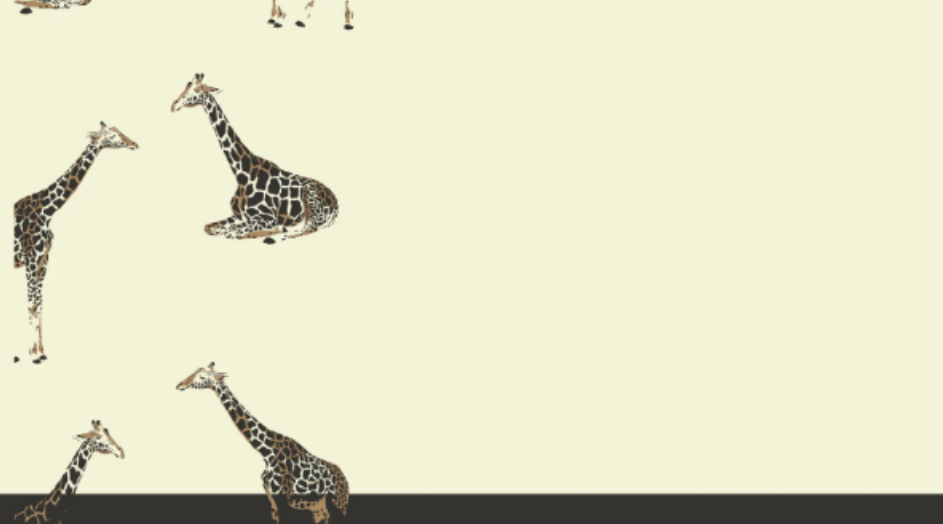 The solution: 

Developing and underdeveloped countries can create national parks and reserves, similar to the one in Portugal, and conduct reviews to enhance bio-security procedures. 

Since developing and underdeveloped nations place a greater emphasis on their economies, animals become extinct by diseases like the Ebola and Corona viruses. So, in order to stop this, we could create an organization in those countries with the following primary goals:
1. Medical infrastructure/disease surveillance: Special care for animals; vaccinate all animals, including pets, once a year. 
2. International Cooperation and Bio Security Policies: International Cooperation
3. Educating the public through yearly campaigns
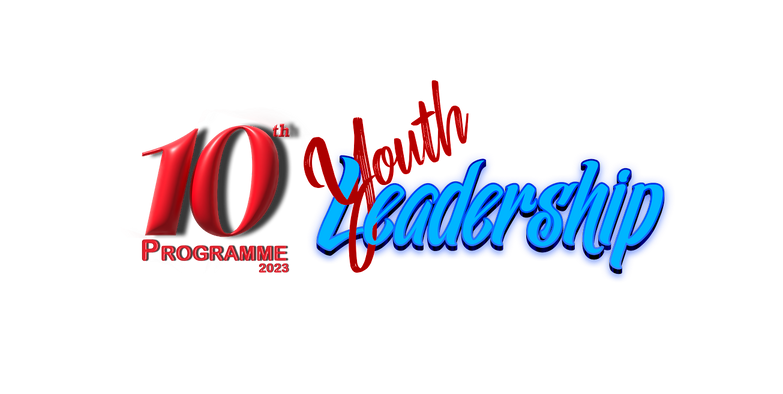 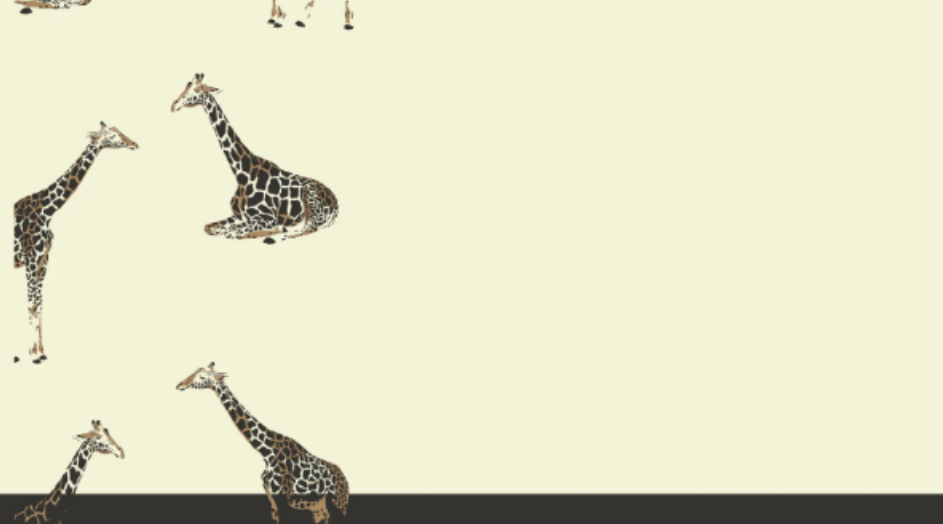 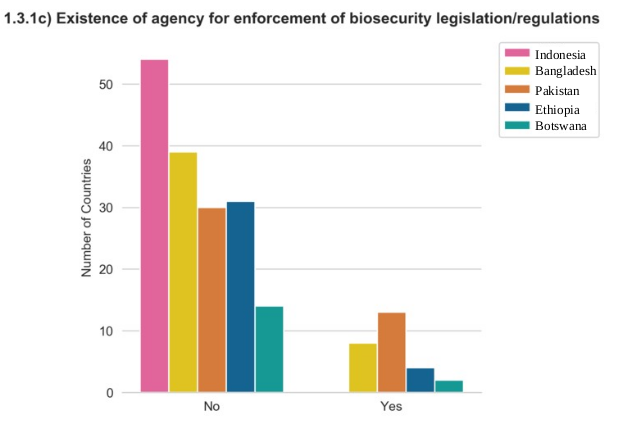 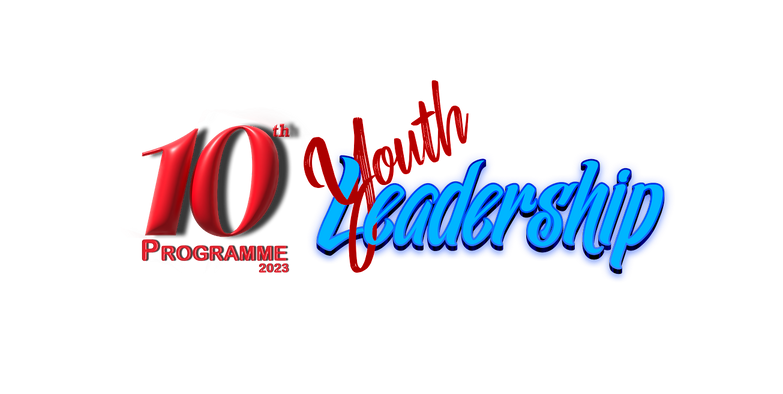 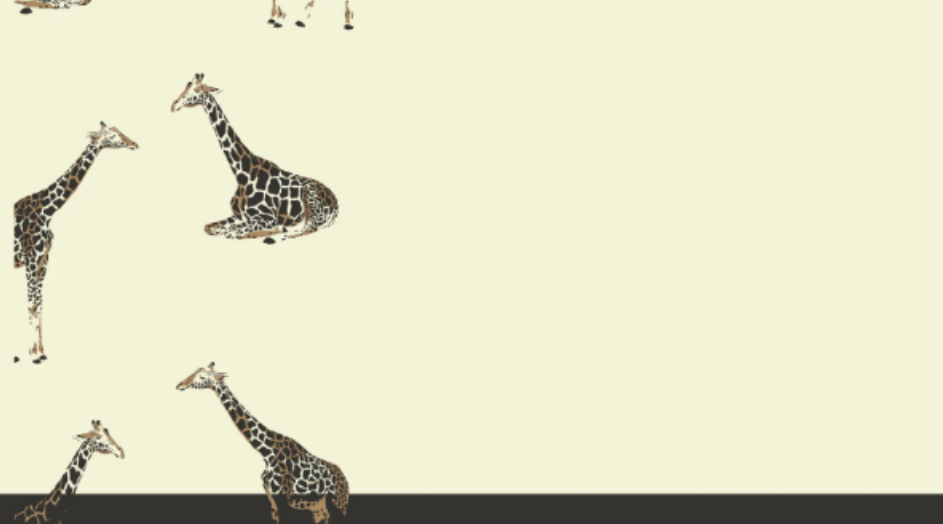 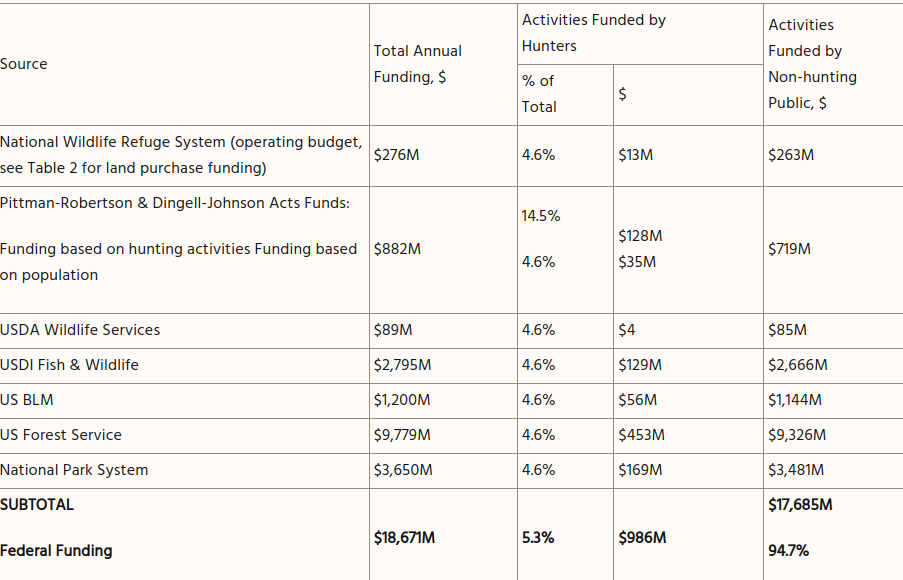 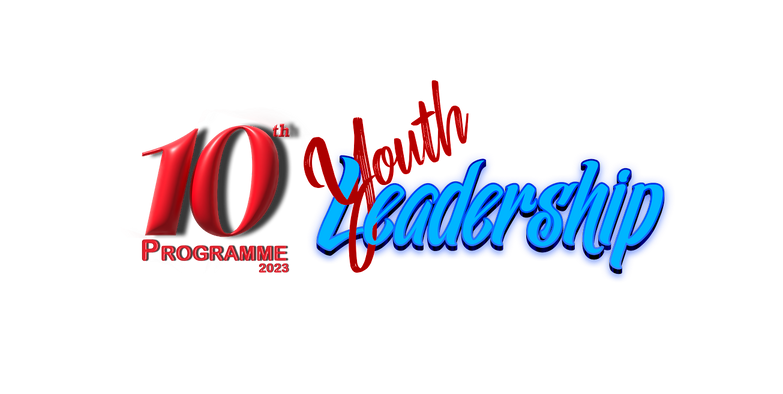 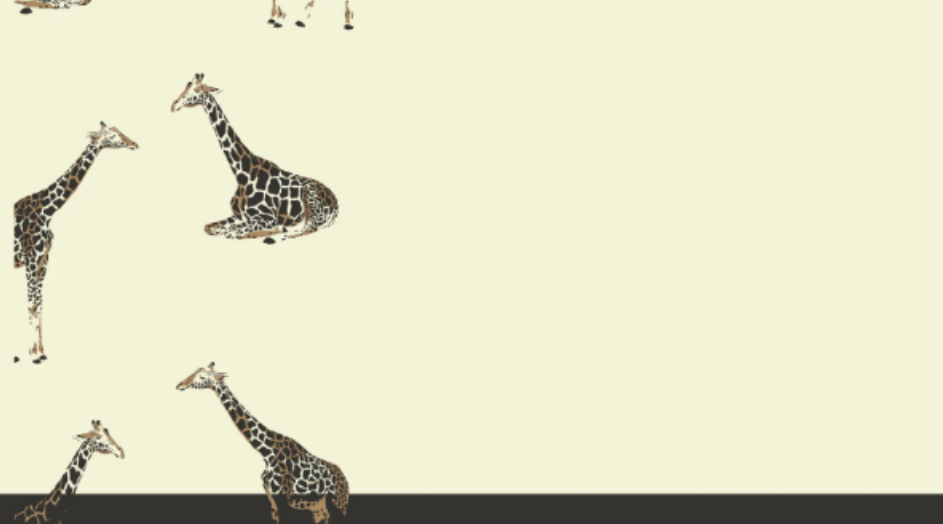 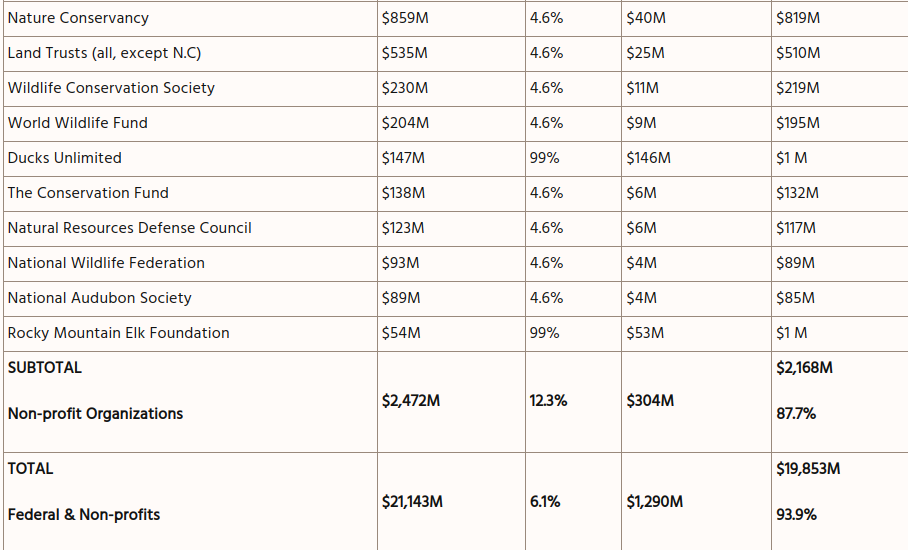 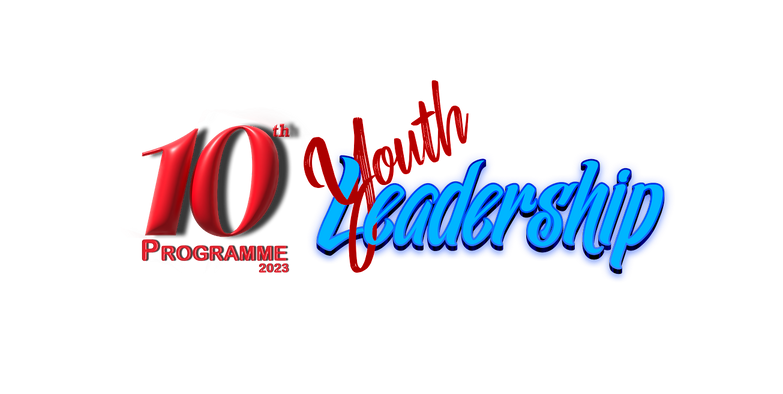 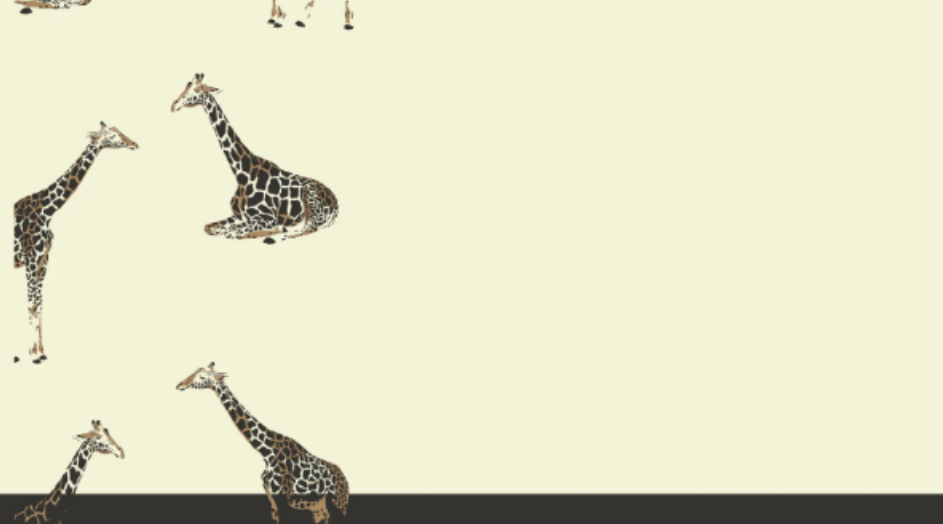 Most of these are in different states of US
And US is a developed country
So what our class is suggesting that we should create such non-profit organization and can take funds from other countries too (developed countries)
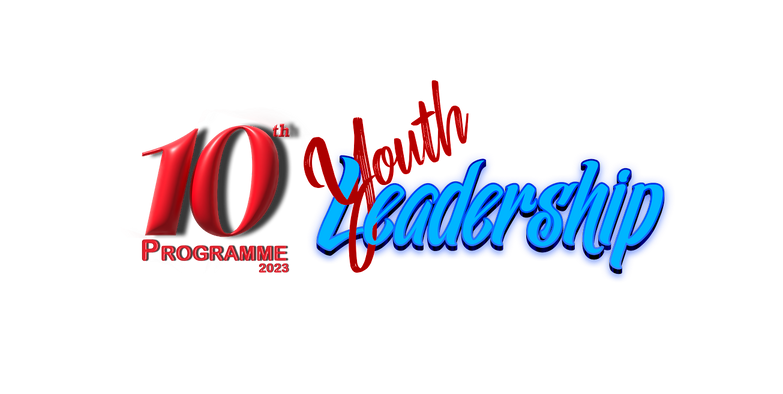 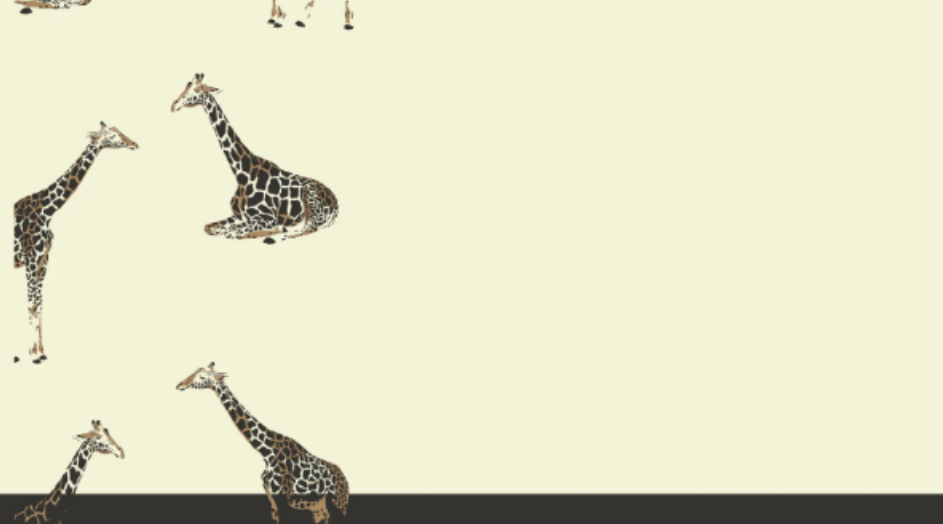 Farms in a developed countries
Qatar
Norway
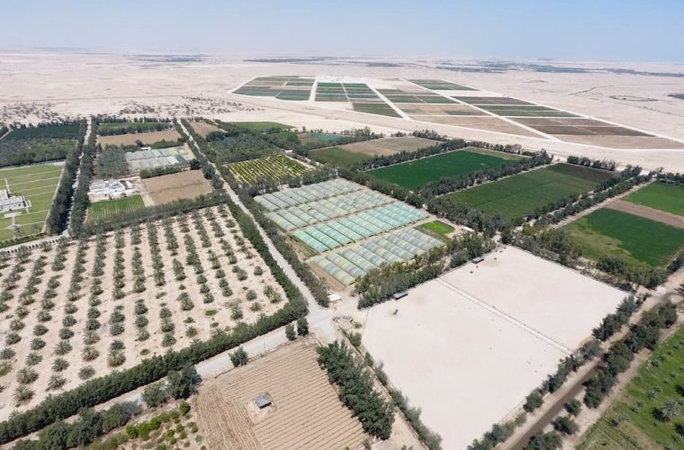 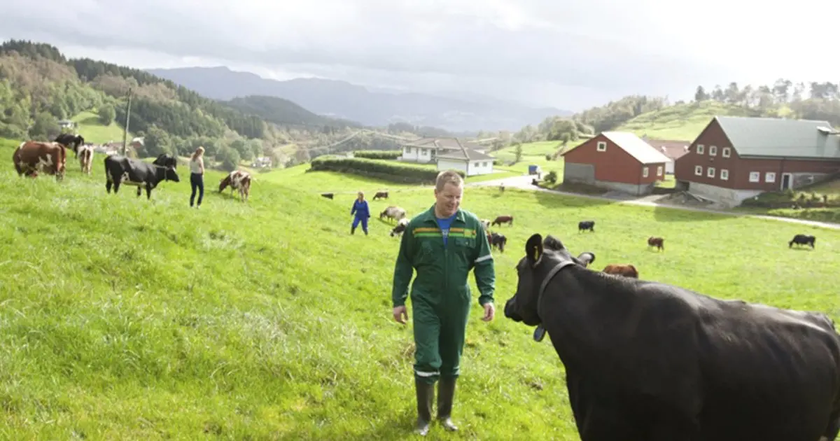 Sweden
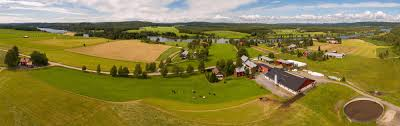 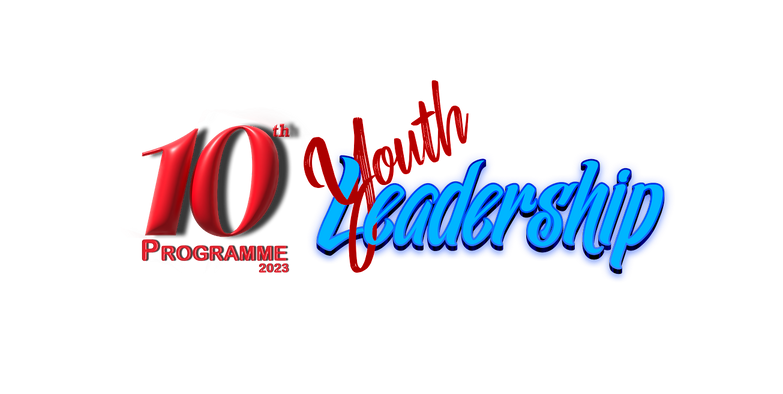 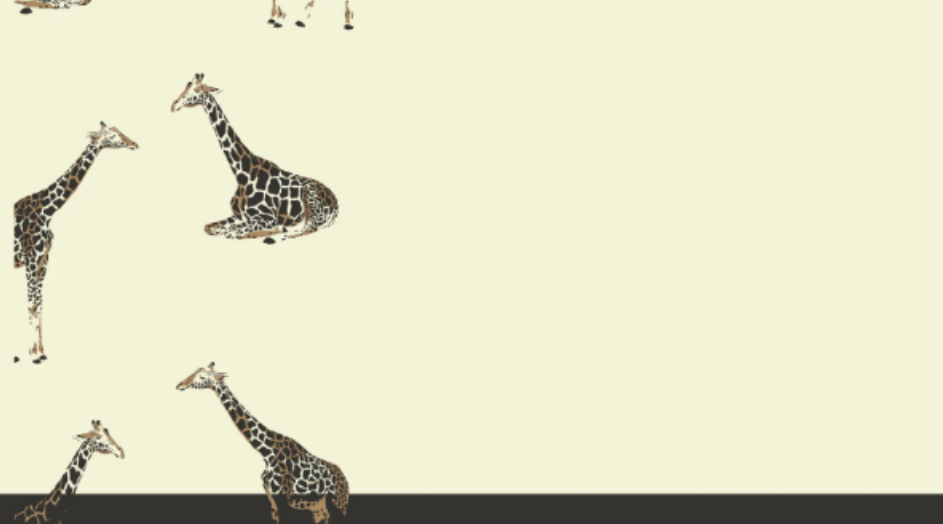 Farms in a developing and underdeveloped  countries
Angola
Pakistan
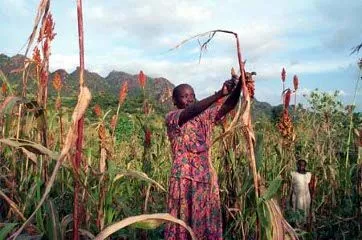 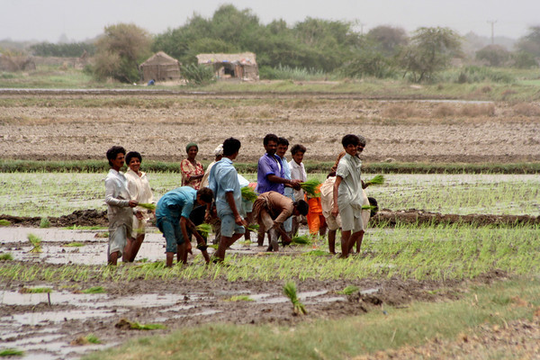 Botswana
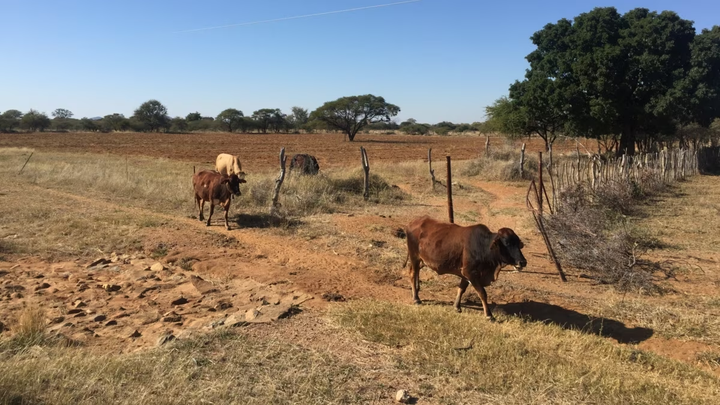 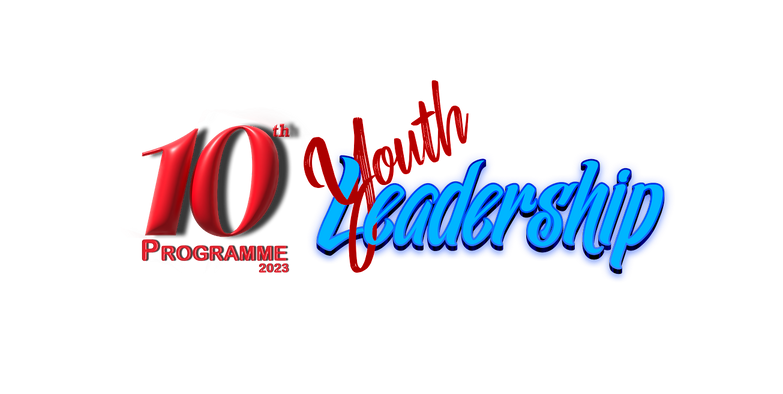 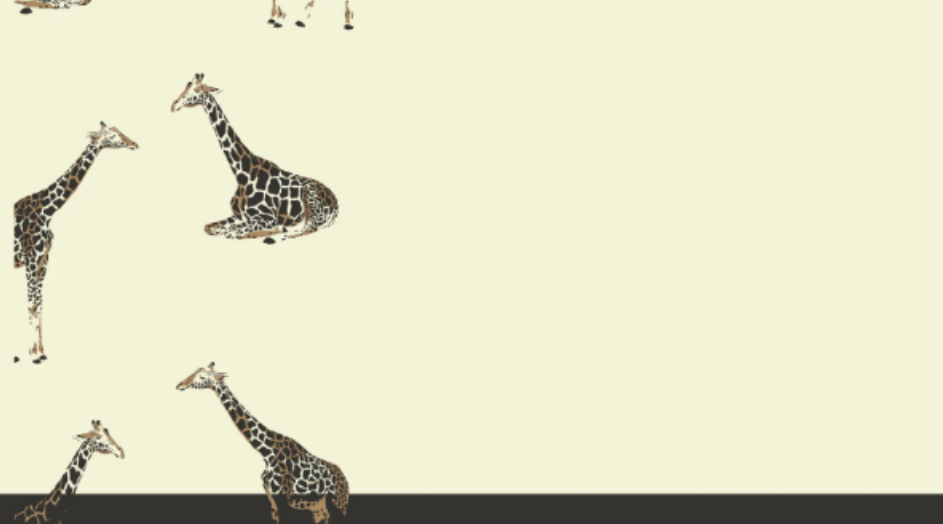 Our class created a simple model of a farm for a developing and an underdeveloped countries so there can be prevention of diseases
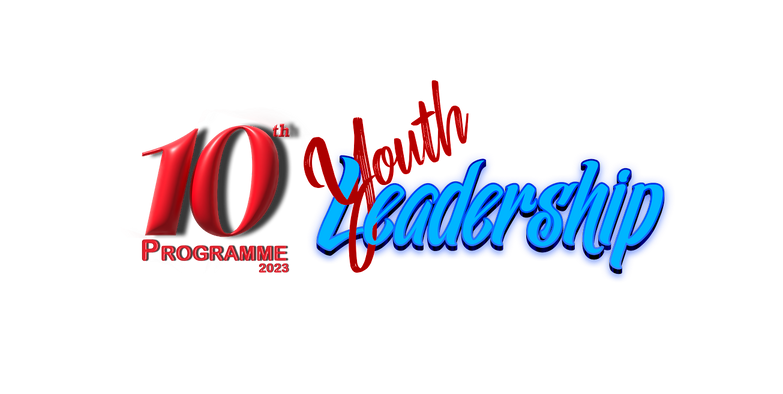 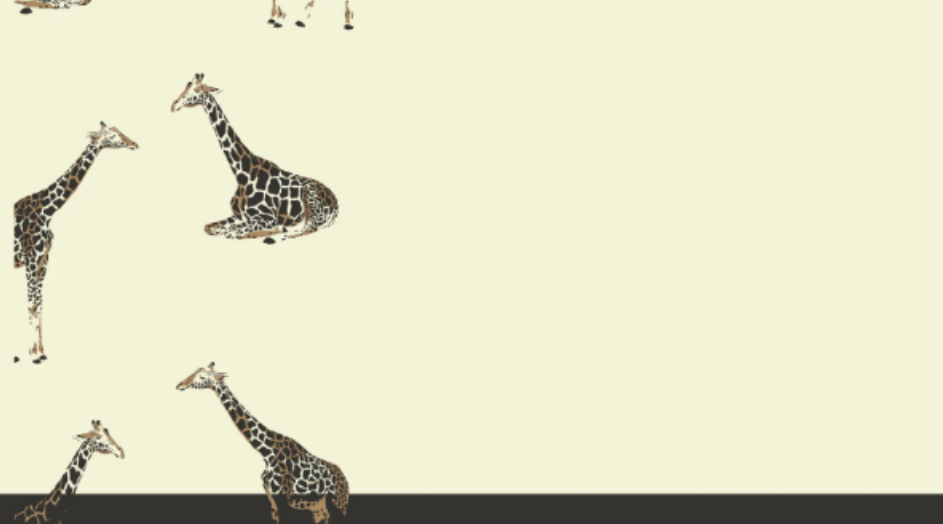 Model
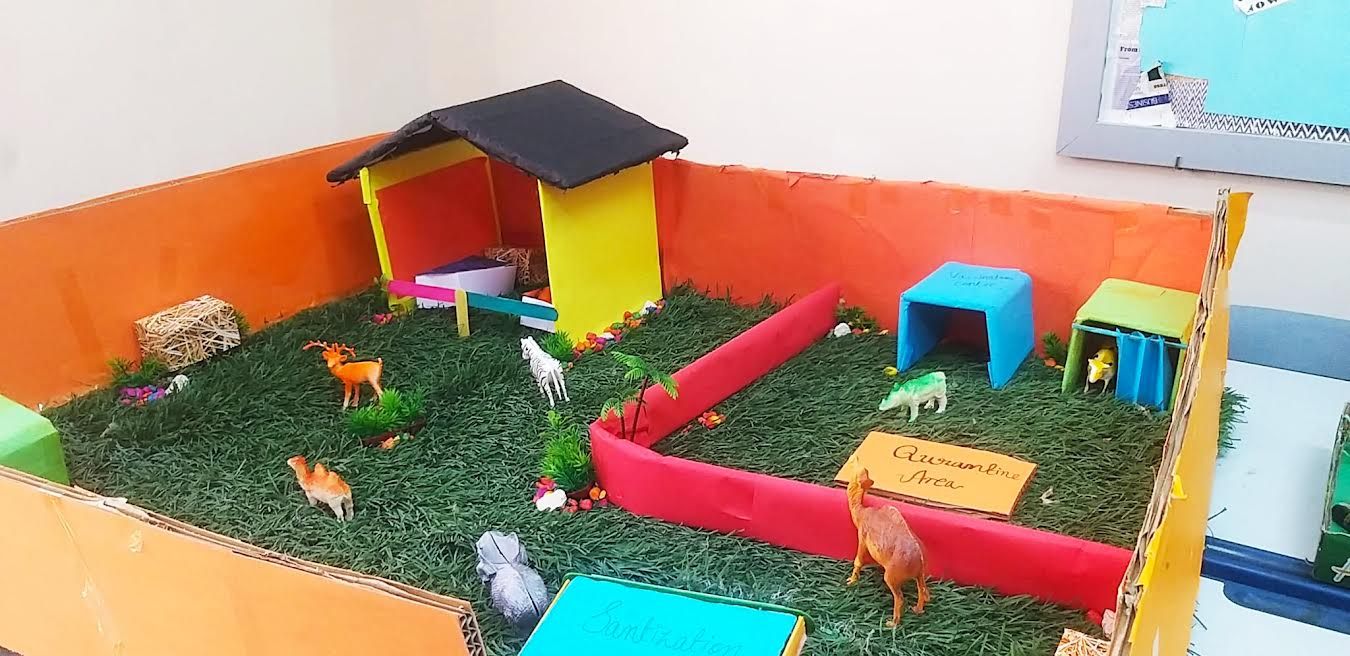 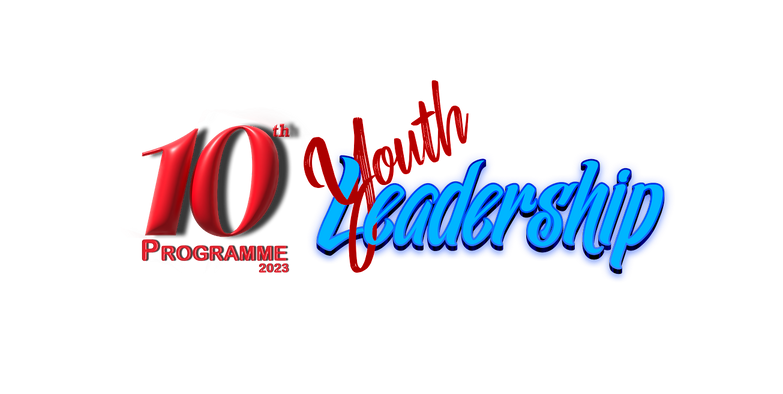 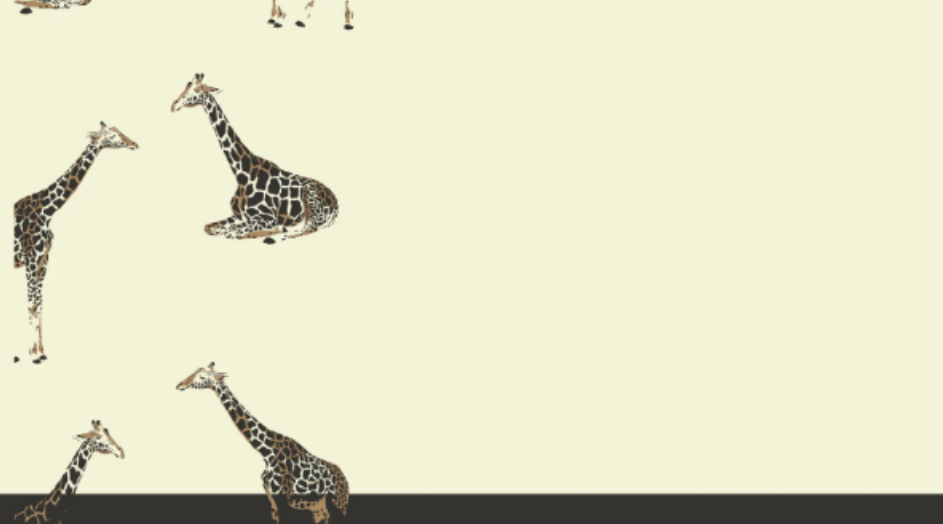 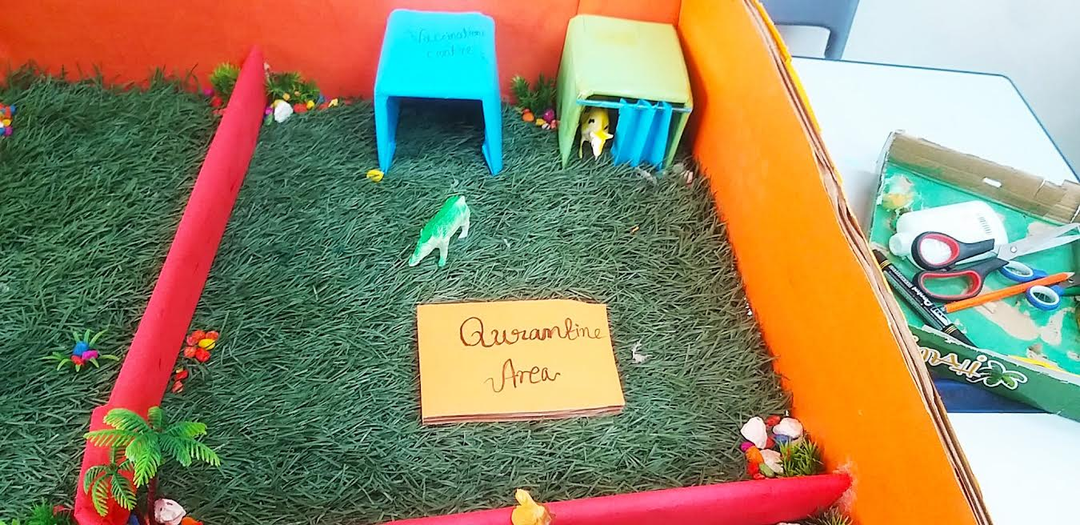 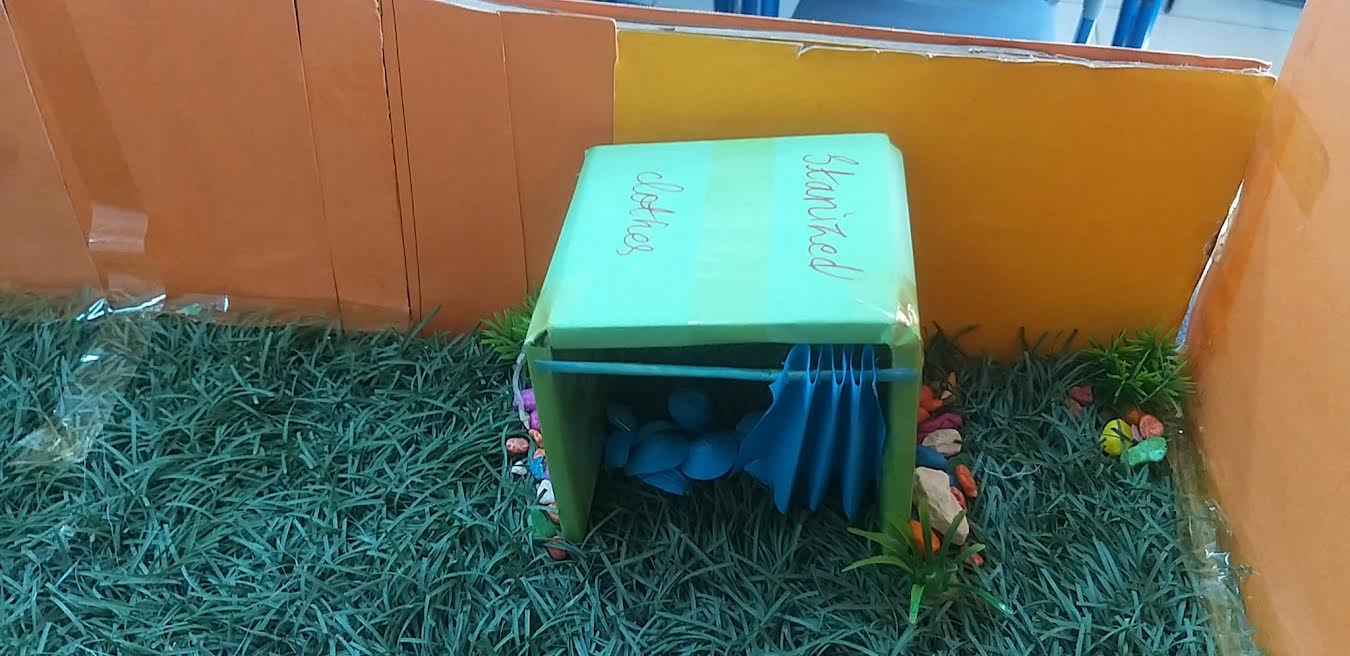 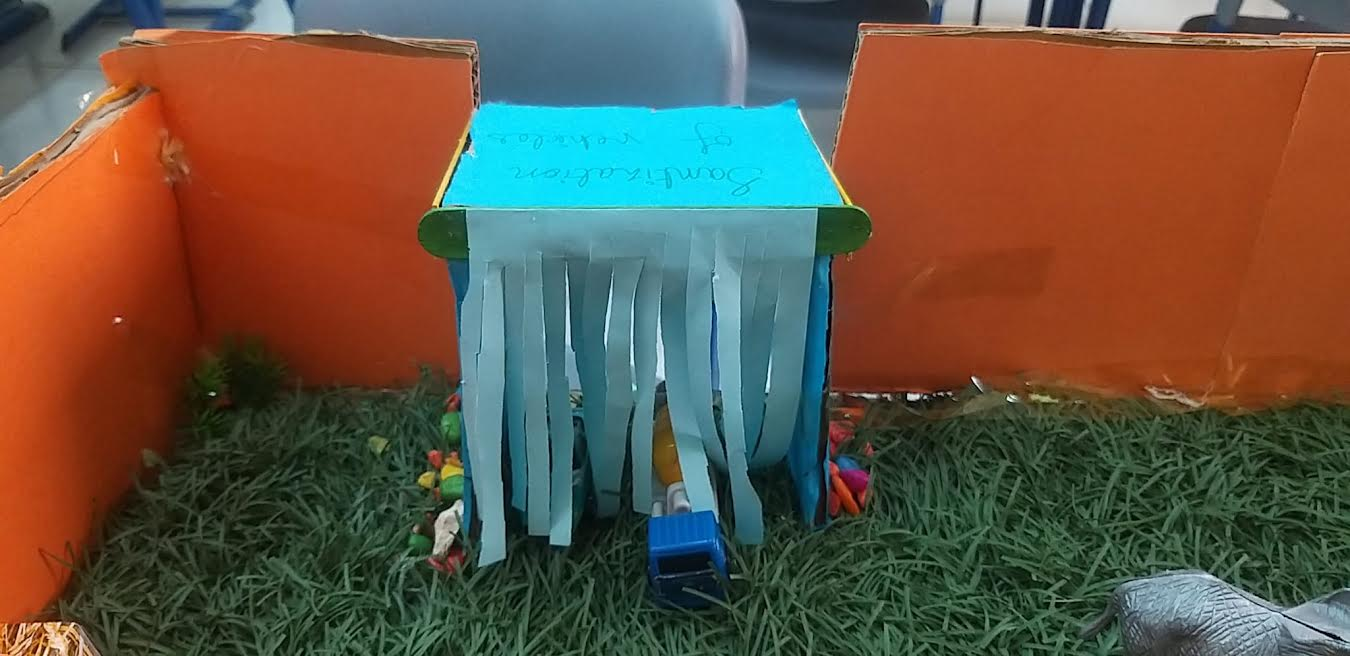 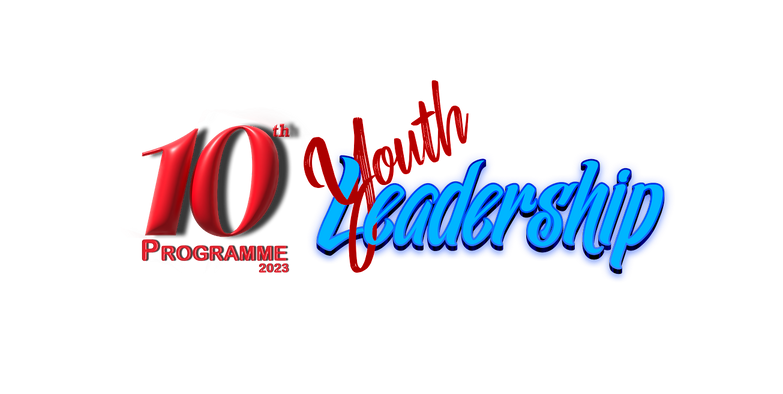 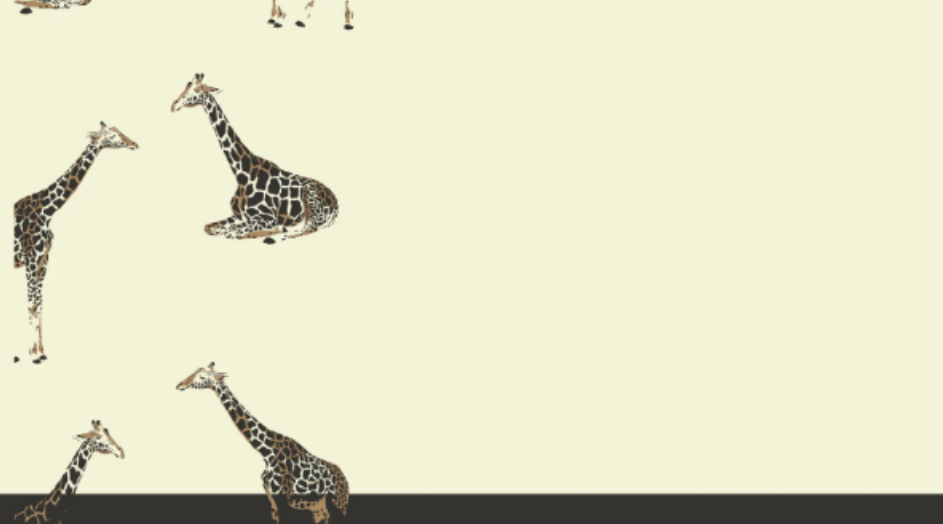 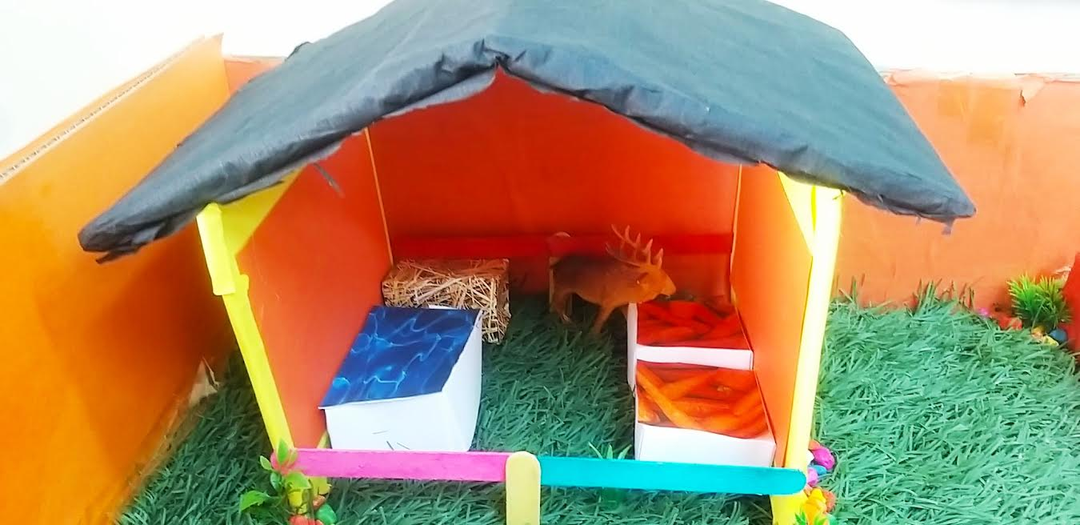 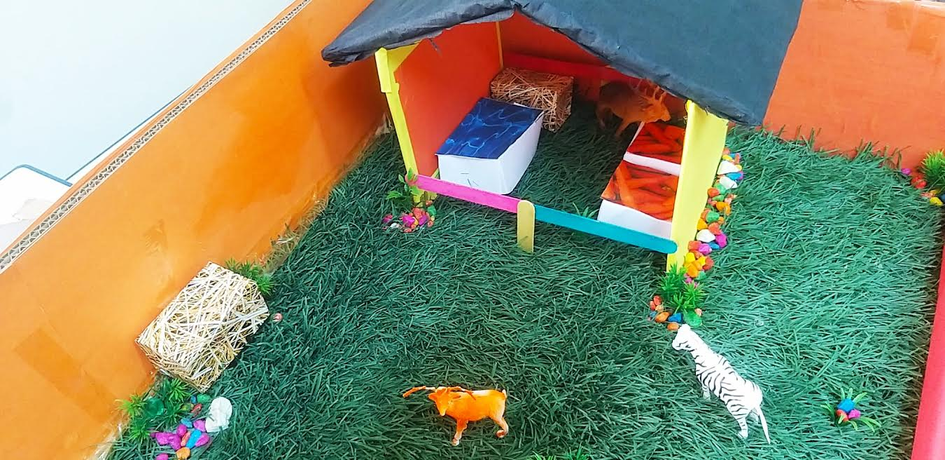 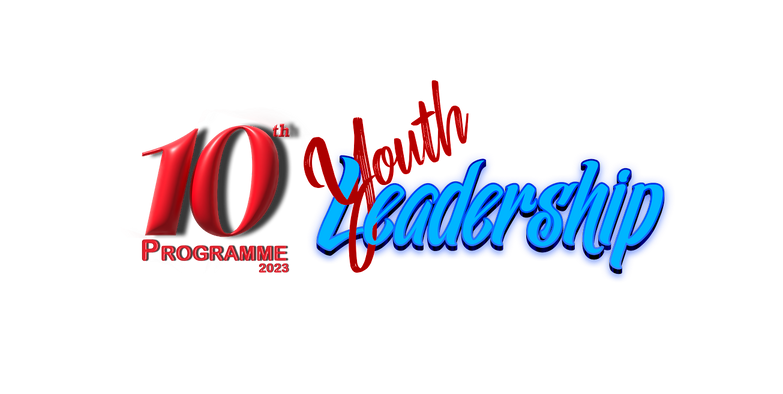 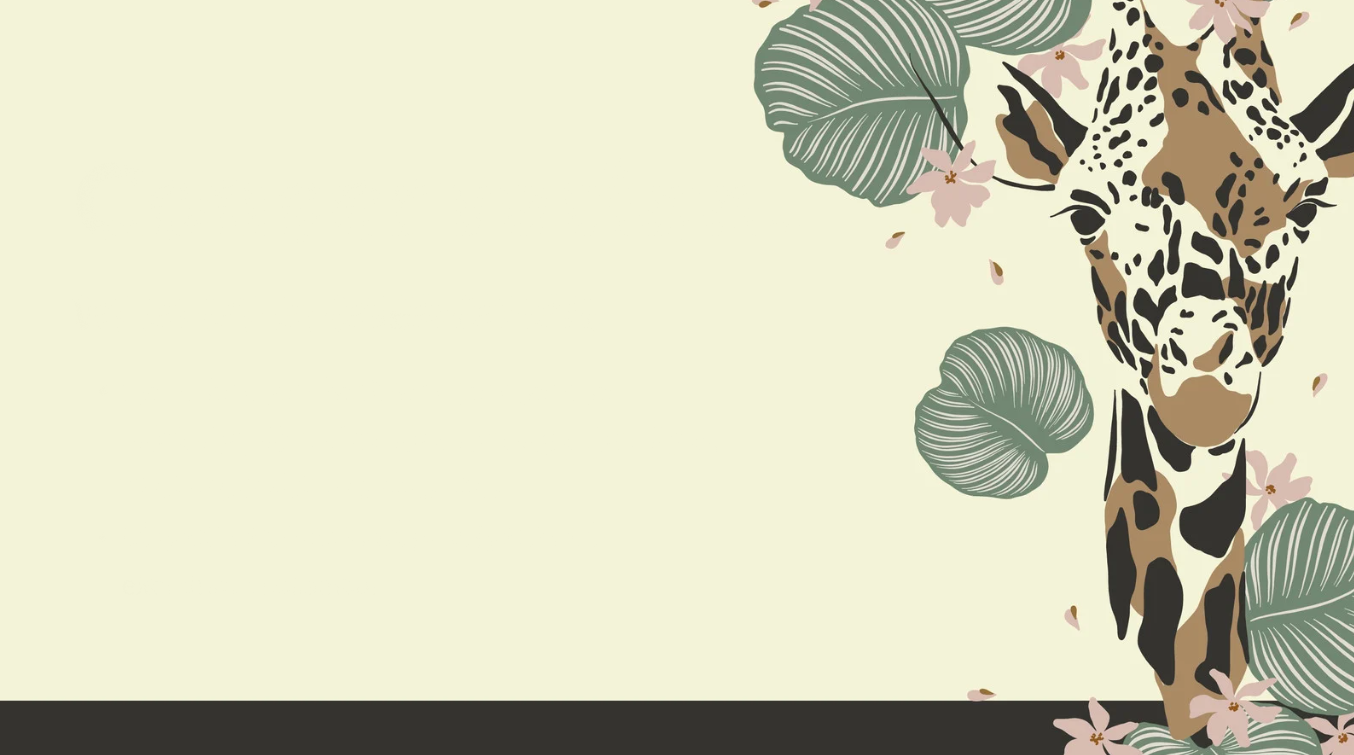 Parent engagement:

Thank you to all the parents who took out their time and filled the survey and did an interview.
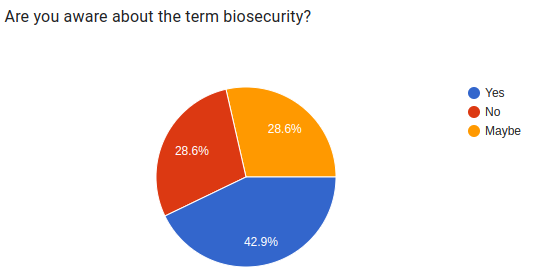 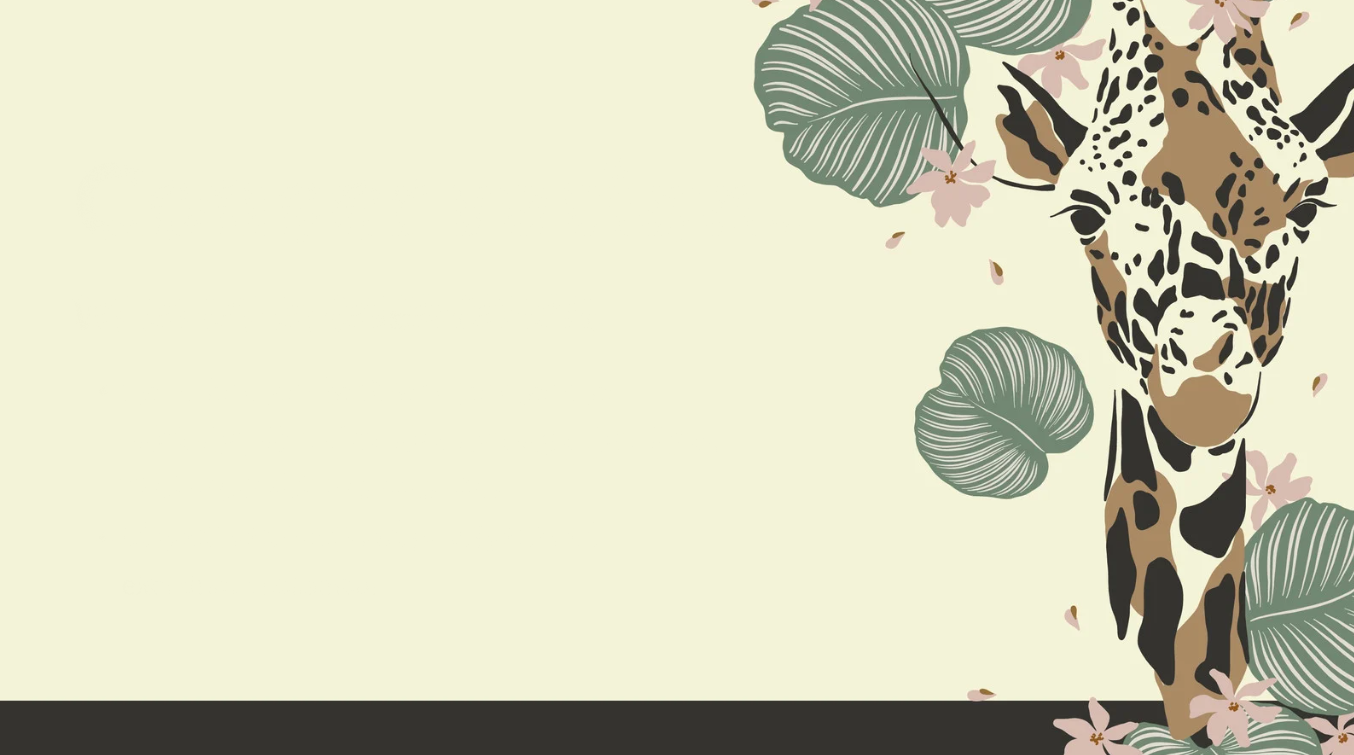 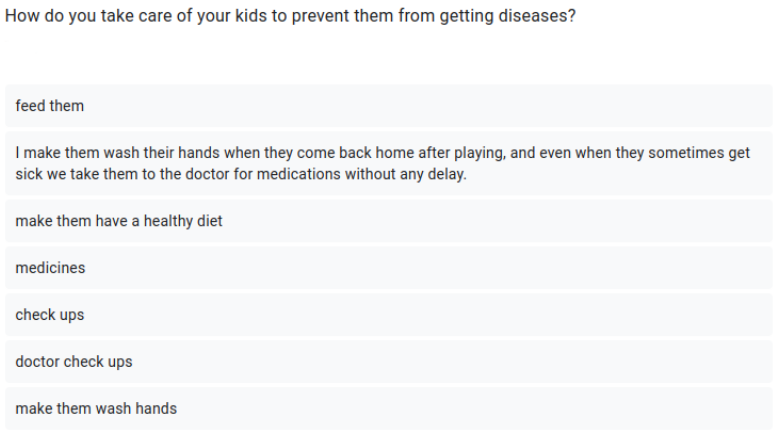 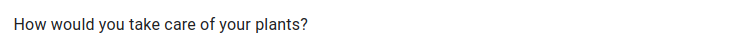 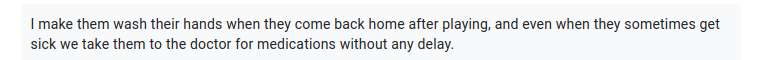 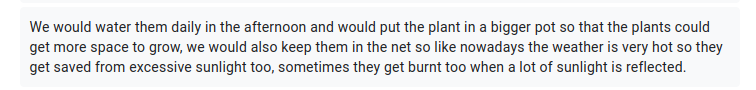 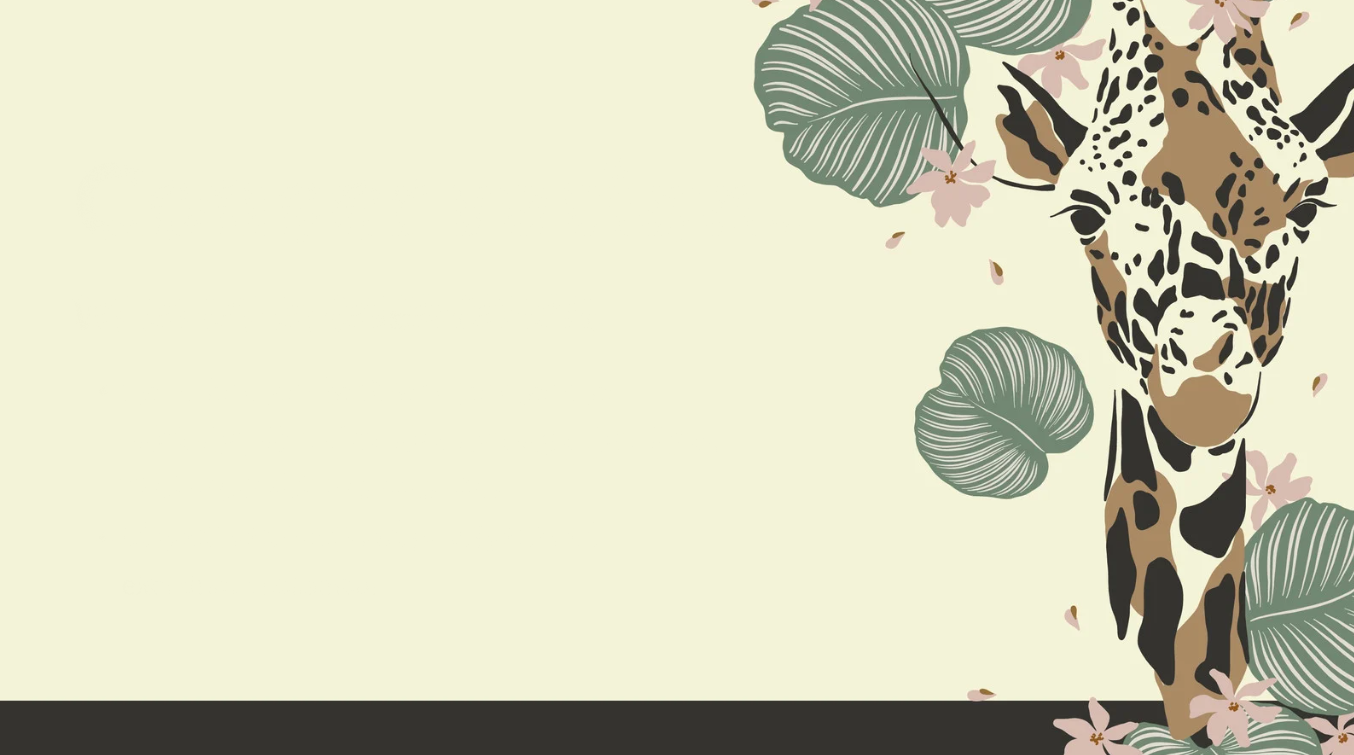 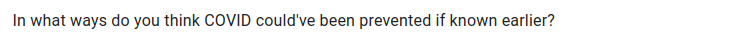 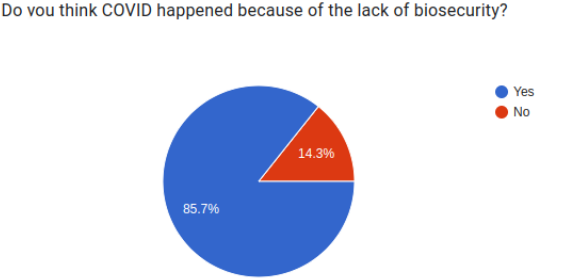 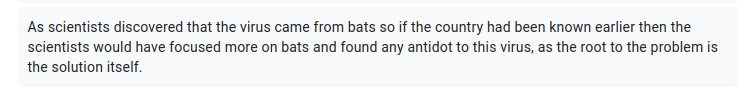 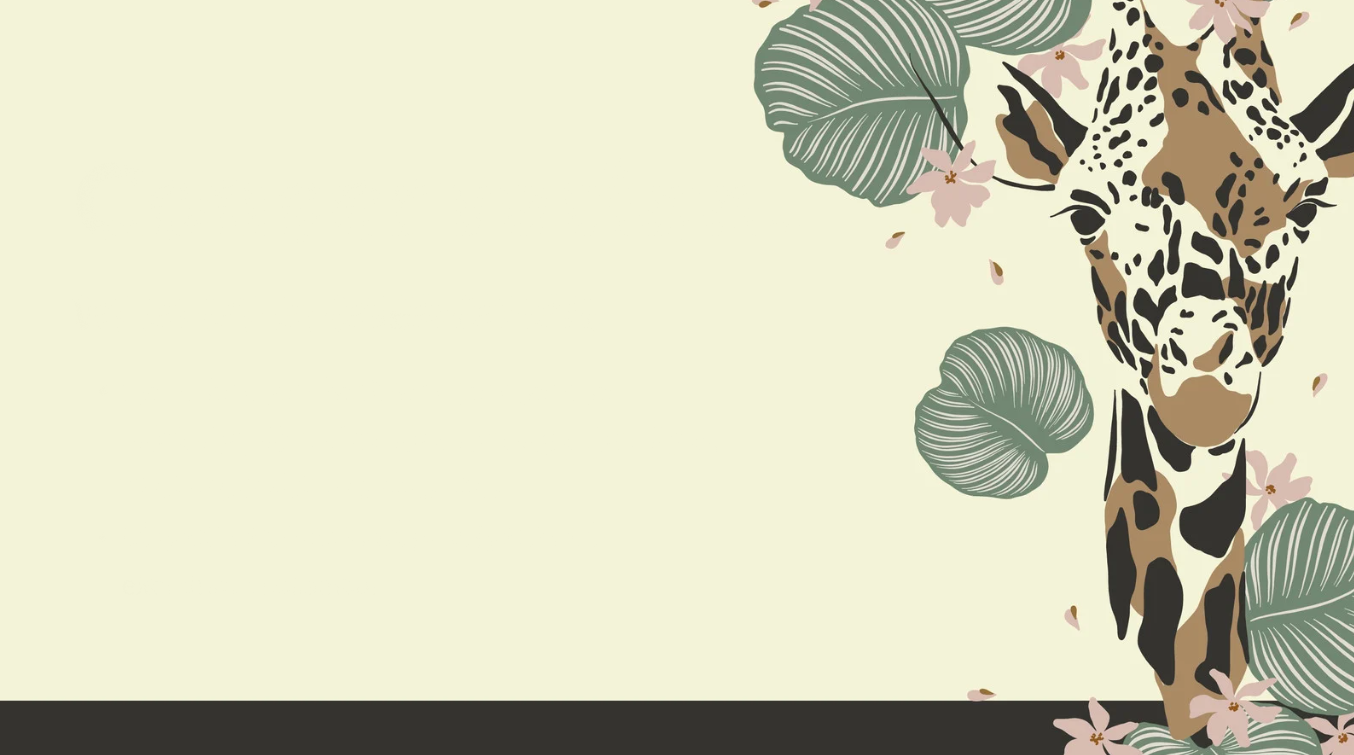 We had planned to  do an interview with the Ministry of Municipality and Environment, but due to the time slot given which was after Ramadan, we couldn't conduct it.
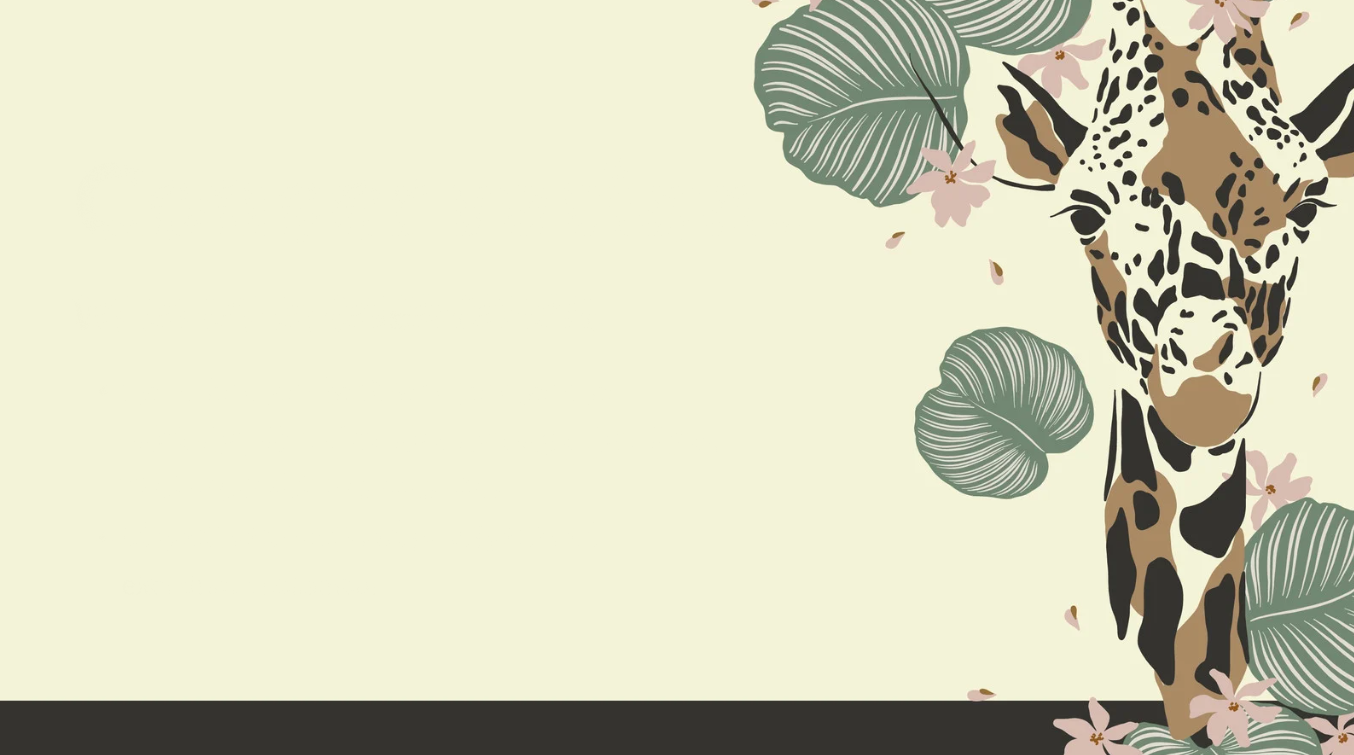 YLP Journey video
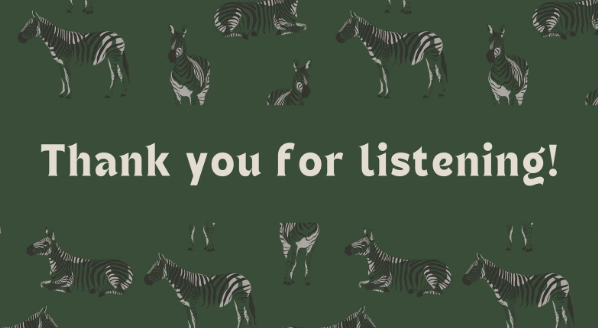 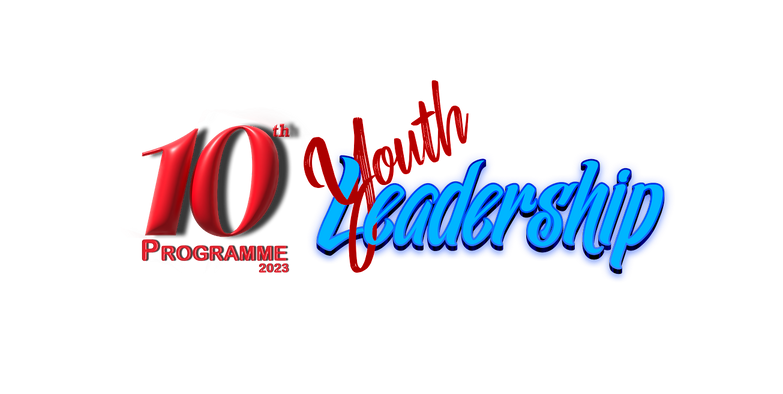